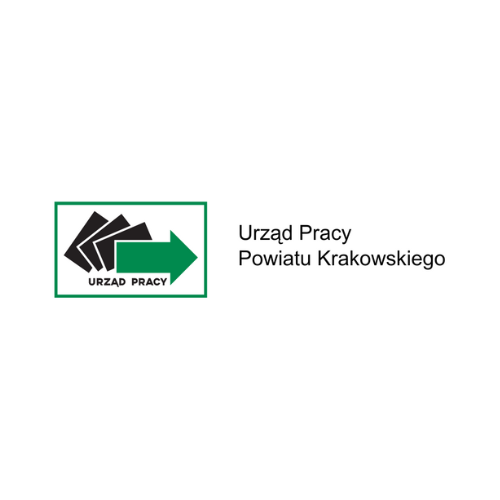 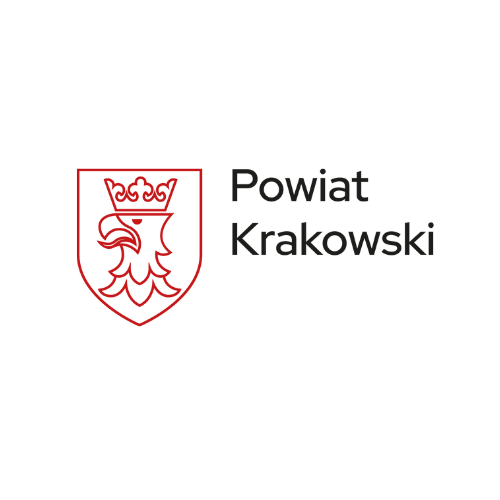 Roczna Informacja o lokalnym Rynku Pracy
Sprawozdanie z działalności Urzędu Pracy Powiatu Krakowskiego
2024
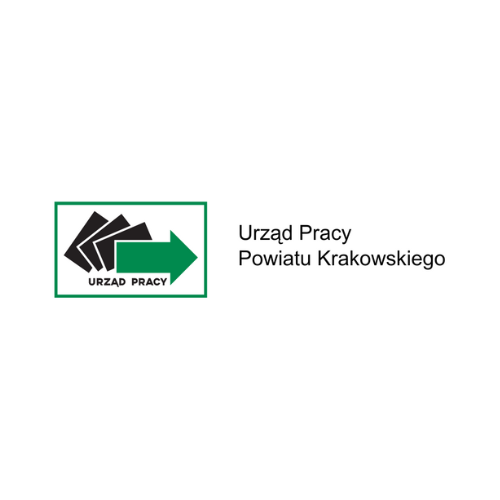 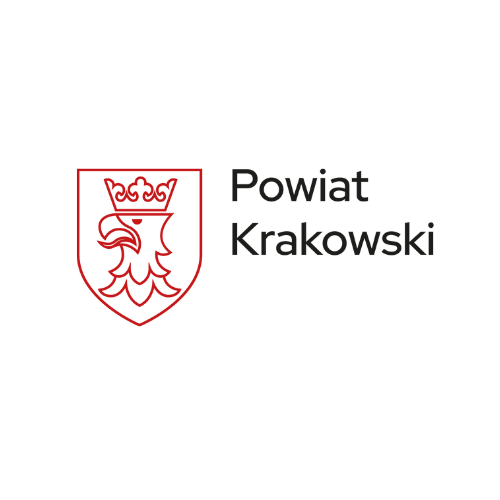 Modernizacja Filii w Słomnikach
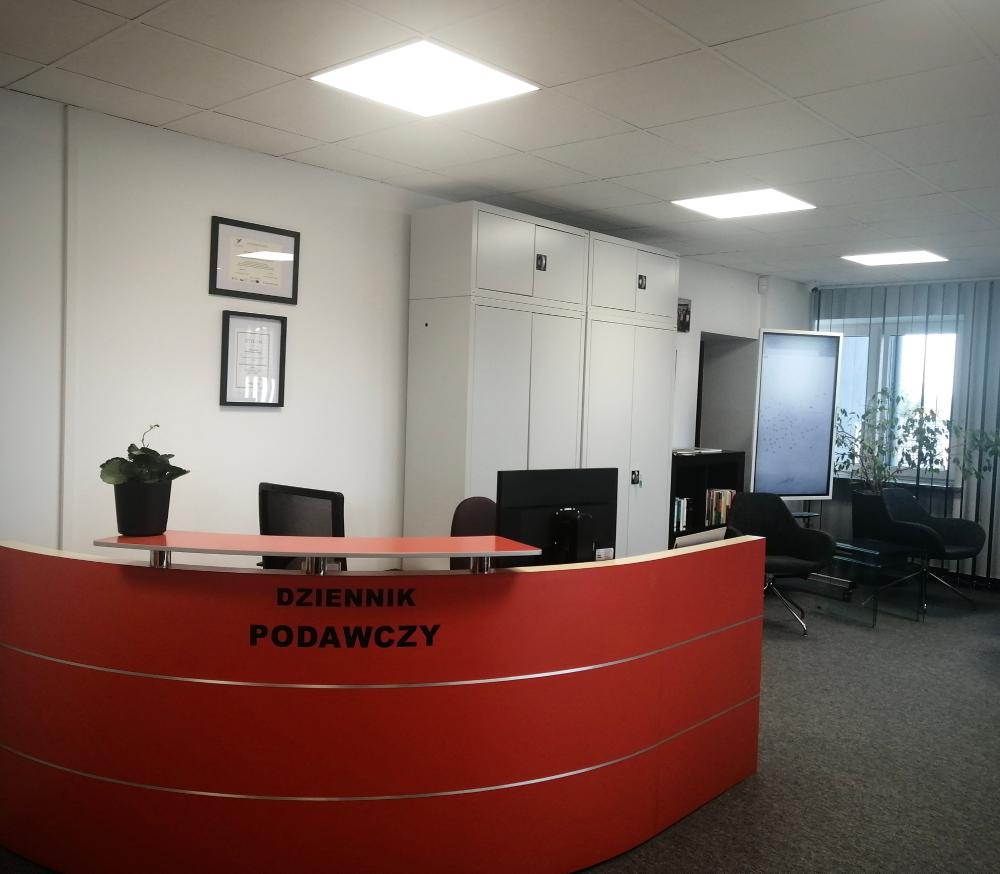 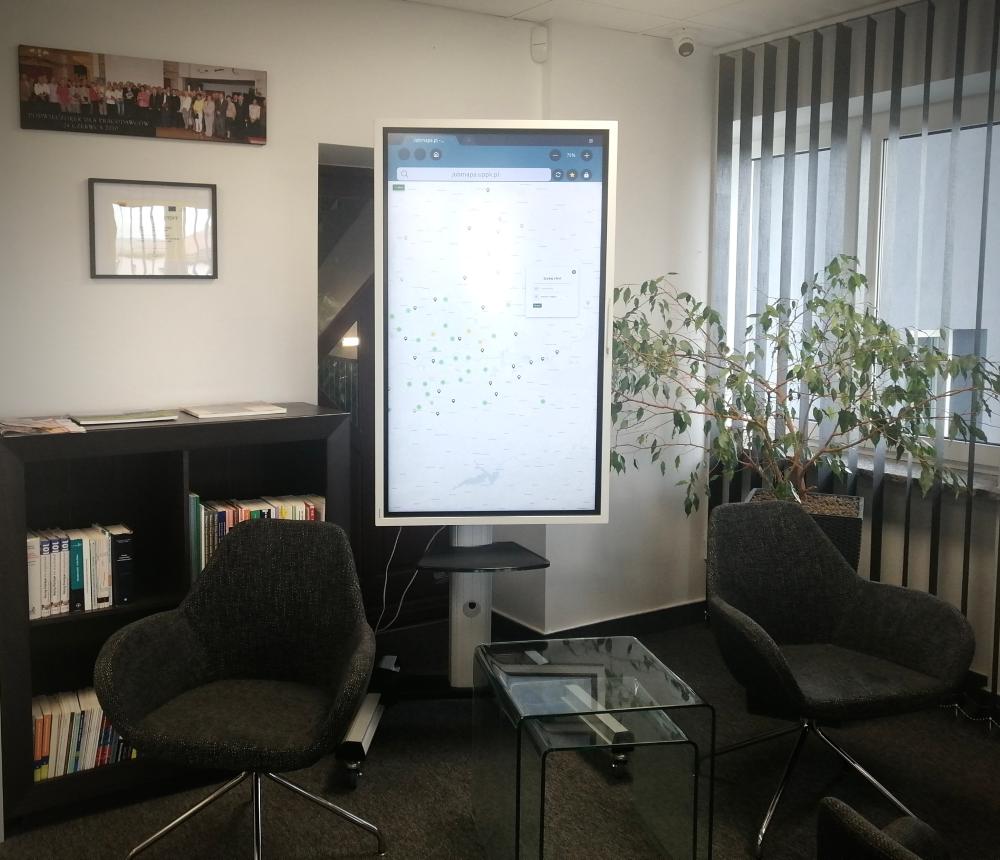 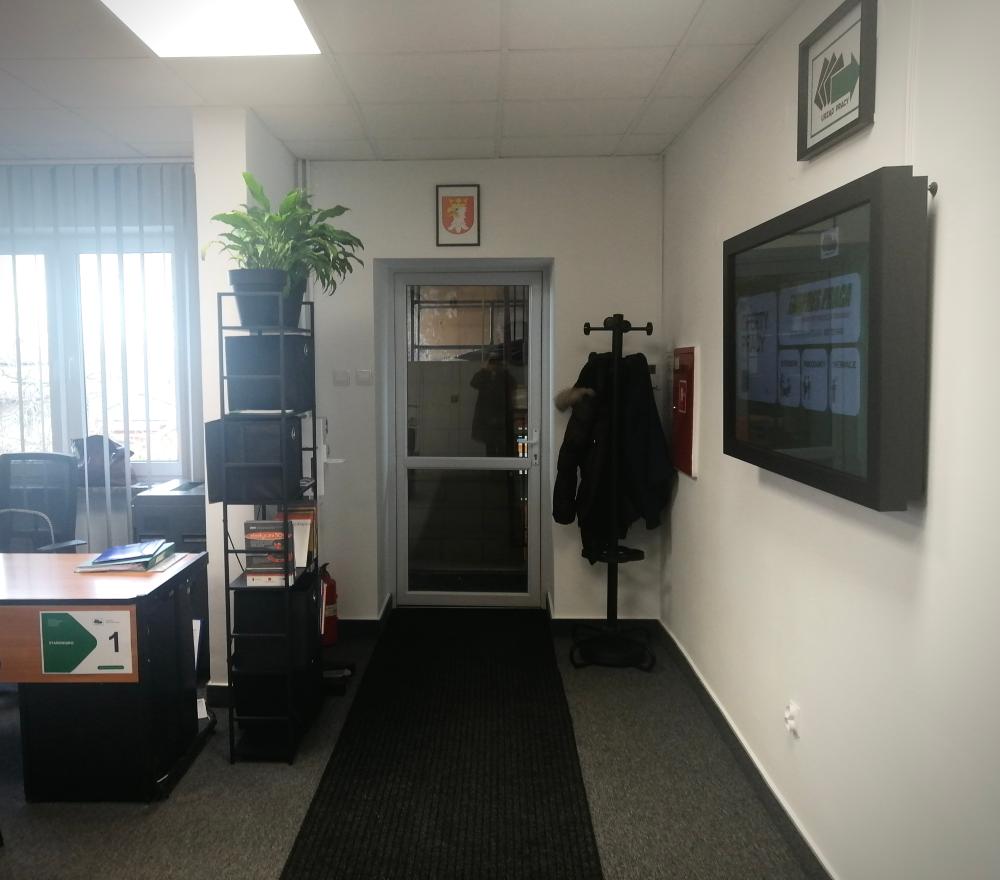 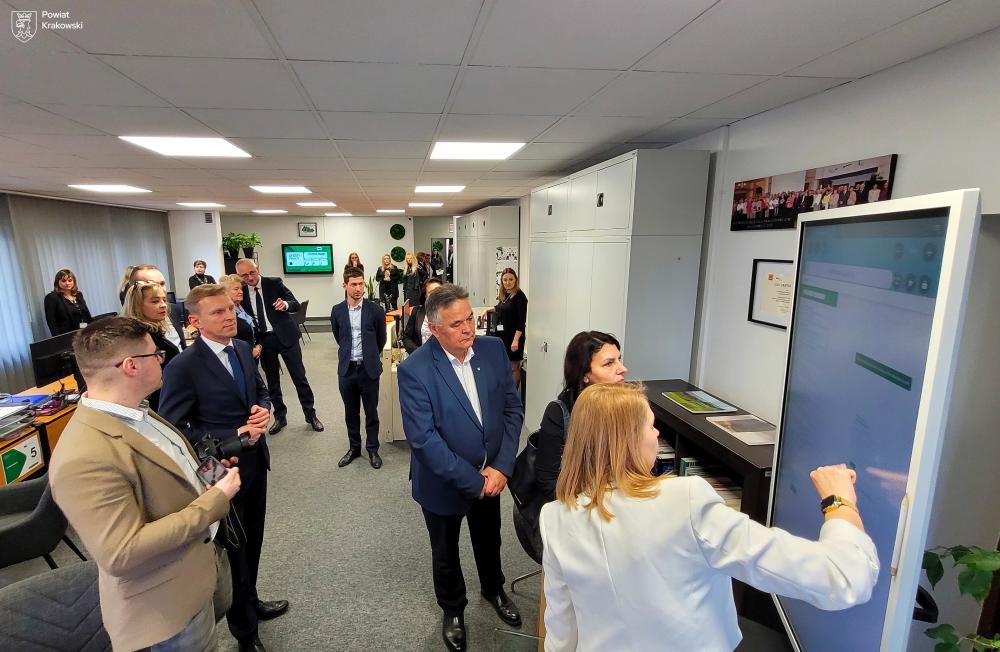 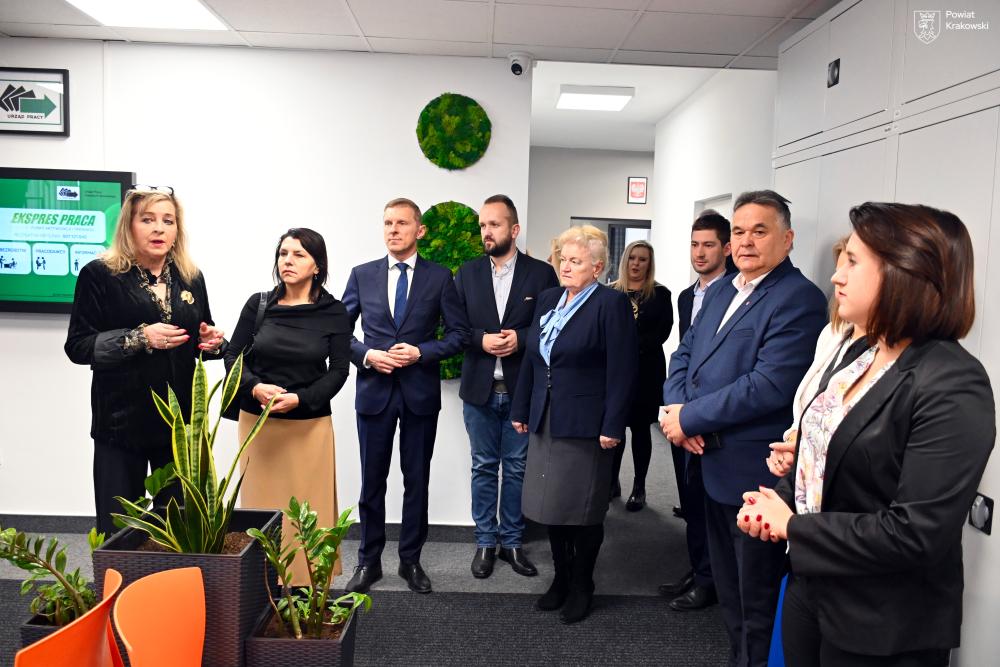 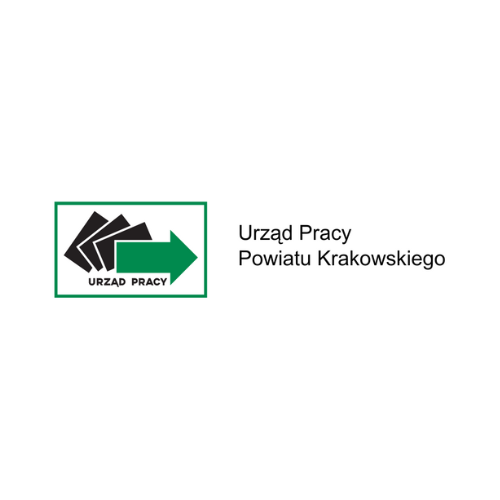 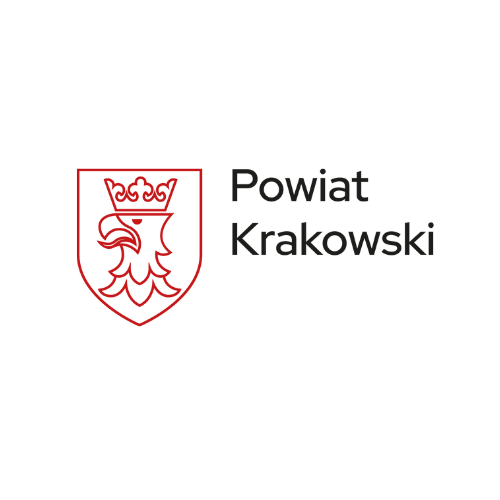 Konferencja podsumowująca realizację projektu EKSPRES PRACA – PUNKT AKTYWIZACJI I TRENINGU
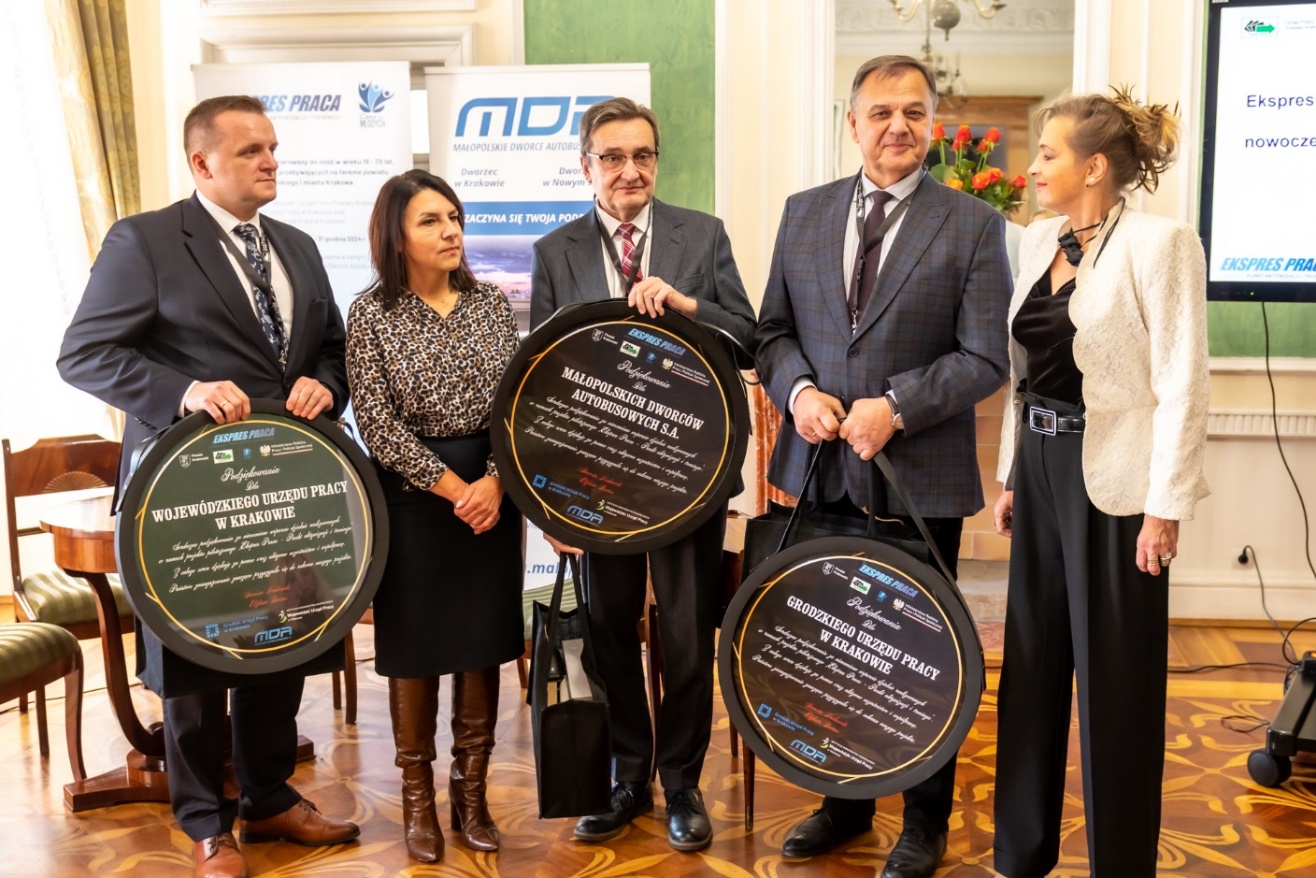 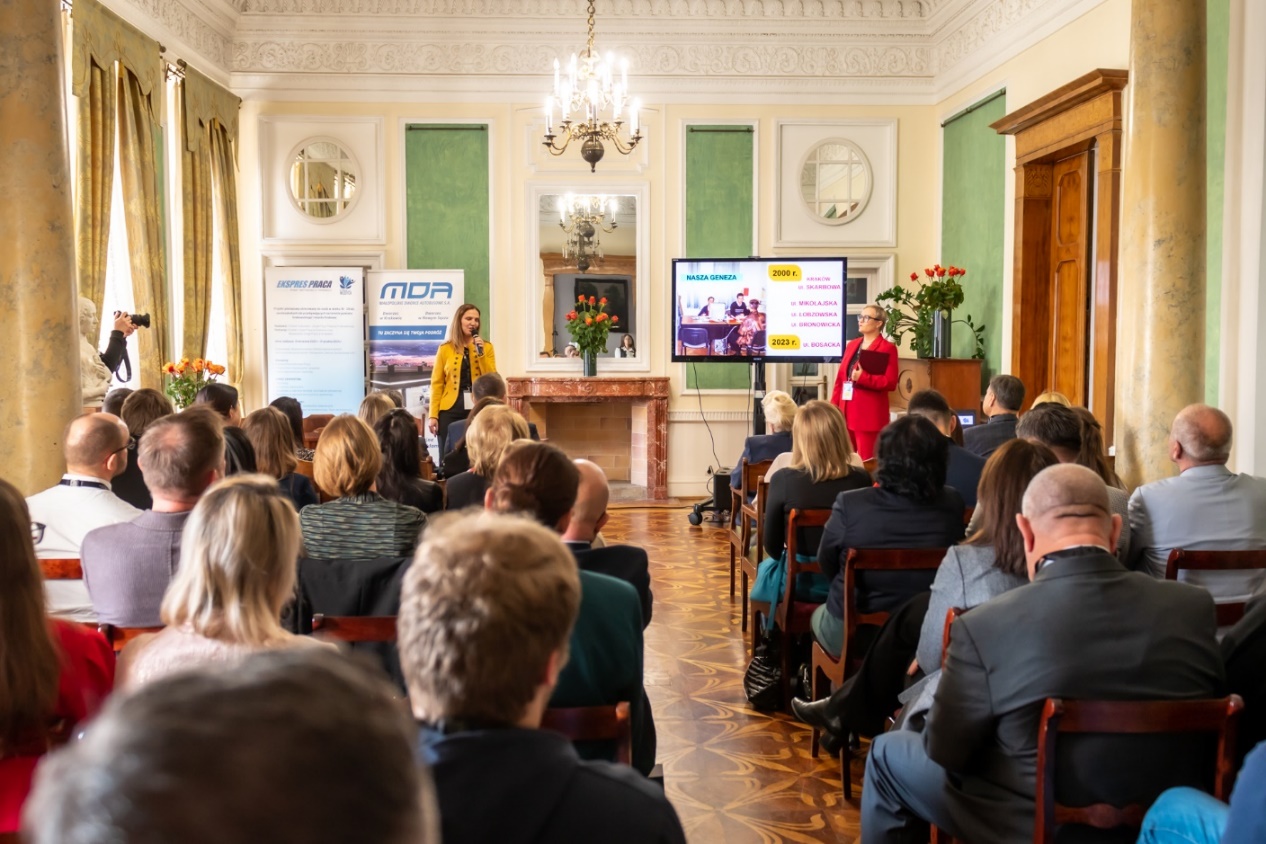 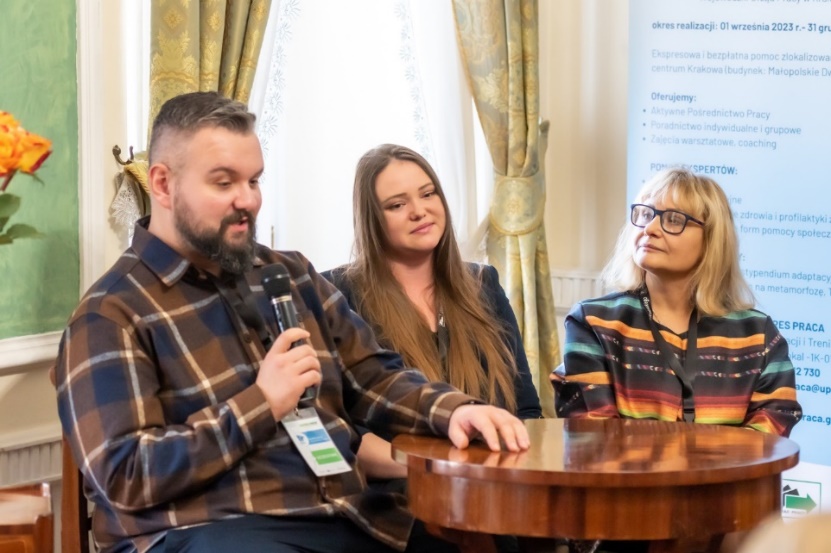 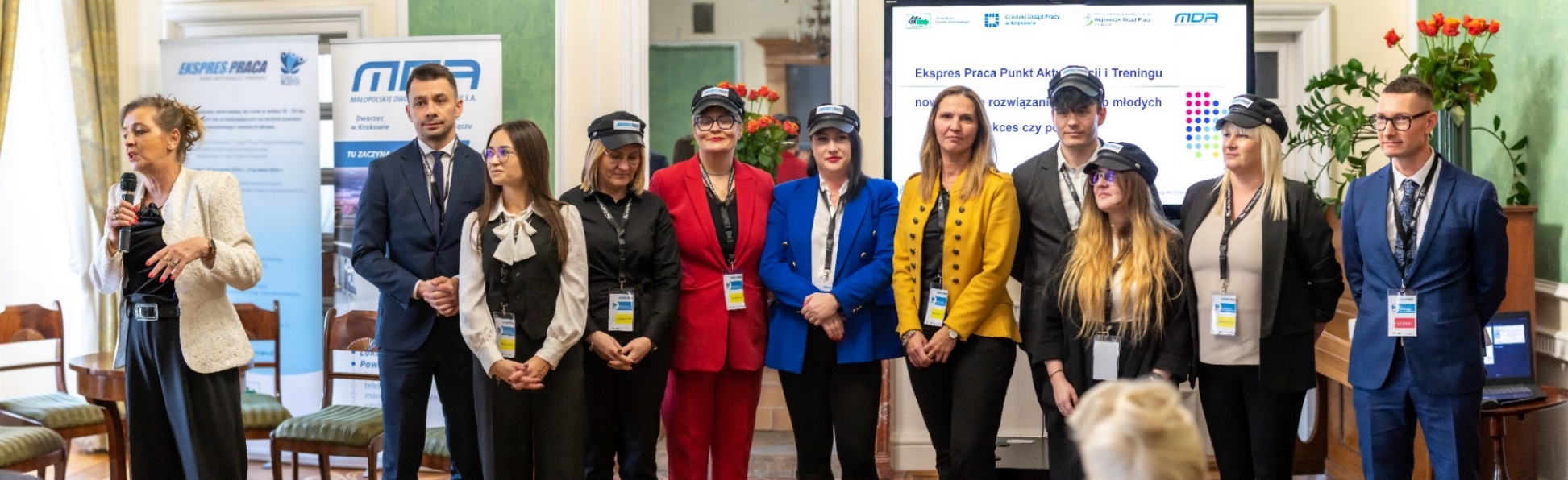 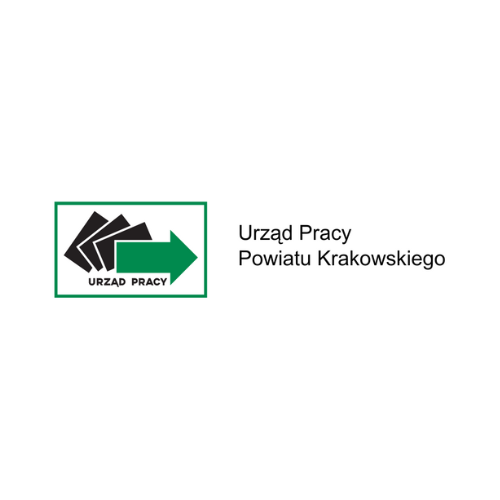 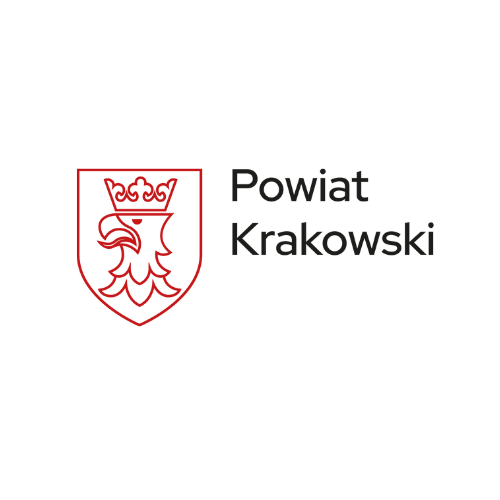 42 856
Liczba podmiotów gospodarki narodowej (III kwartał 2024)
Prognoza na rok 2050
320 953 osób
Liczba ludności (stan na 30.06.2024) 303 577 osób
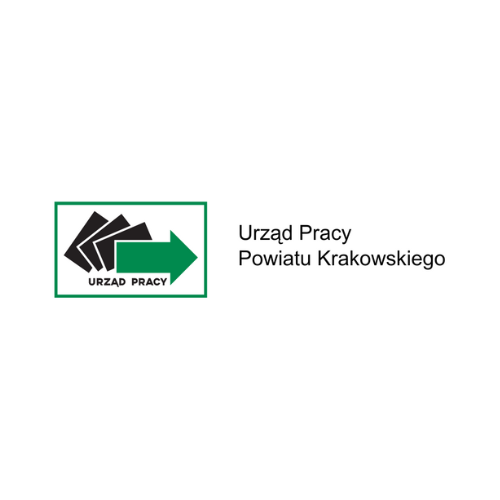 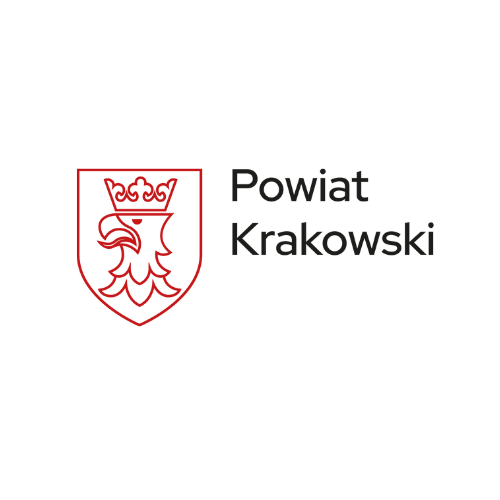 Łączna liczba osób bezrobotnych i poszukujących pracy obsługiwanych w Urzędzie Pracy Powiatu Krakowskiego w 2024 roku
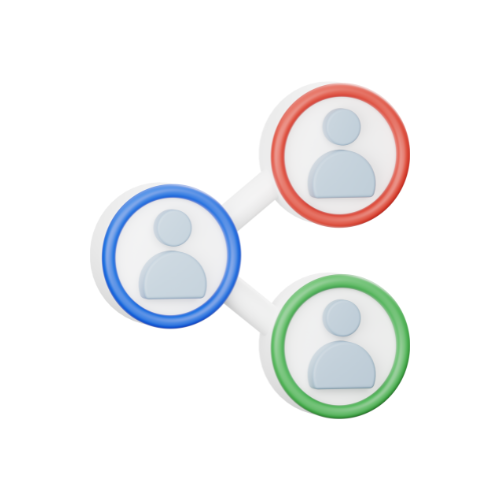 11 604 osób
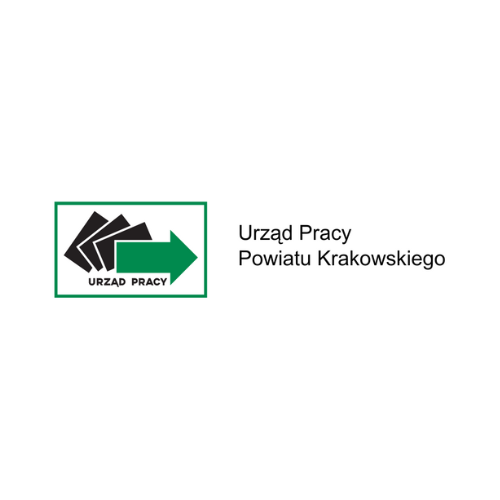 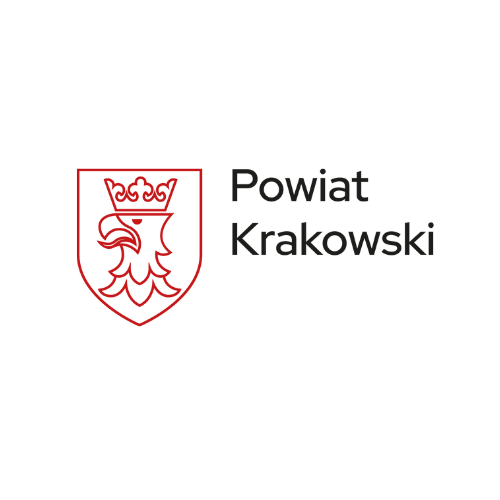 Stan bezrobocia ewidencjonowanego na dzień 31.12.2024 r.
Ogółem  	4 562
Kobiety 	2 208
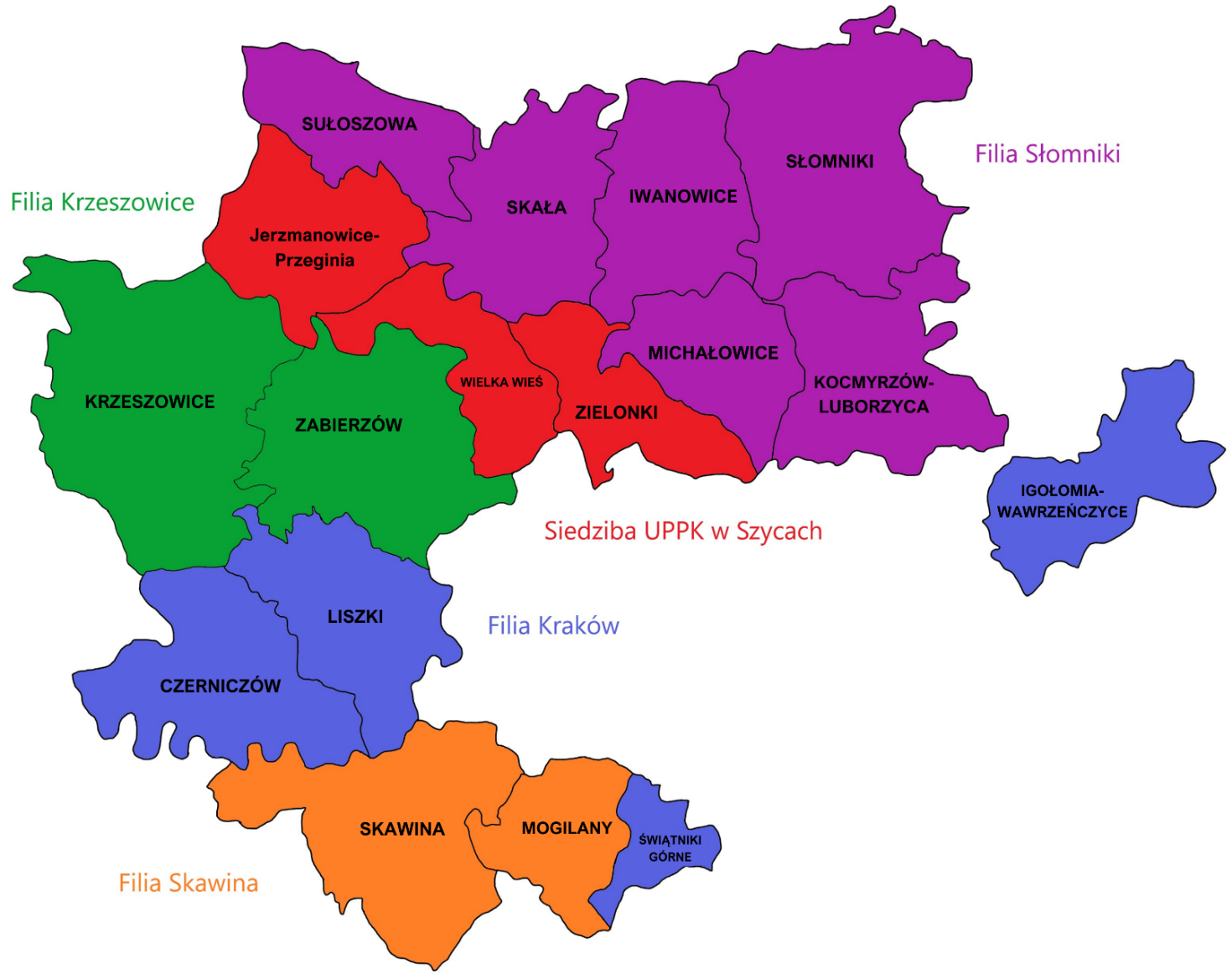 Poszukujący pracy	159
Niepełnosprawni  (bezrobotni i poszukujący pracy)   261
79,8 % zarejestrowanych bezrobotnych stanowią osoby będące w szczególnej sytuacji na rynku pracy
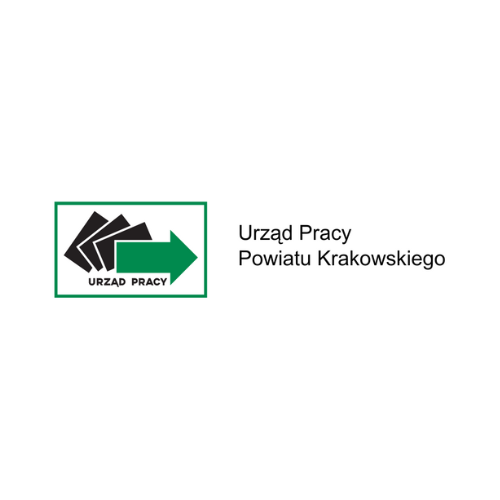 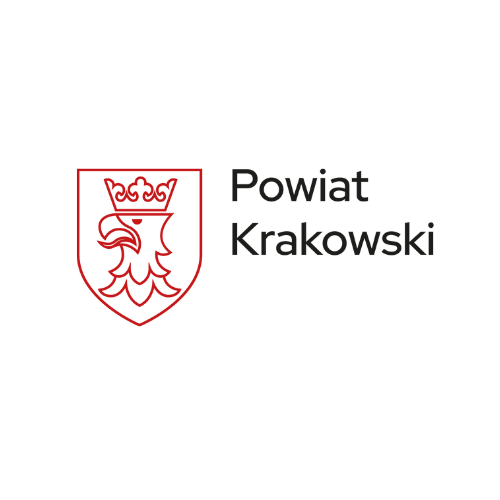 4 649
Stan bezrobotnych na dzień 31.XII.2023
4 562
Stan bezrobotnych na dzień 31.XII.2024
NAPŁYW
6 528
Napływ i odpływ osób bezrobotnych w 2024 roku
ODPŁYW
6 615
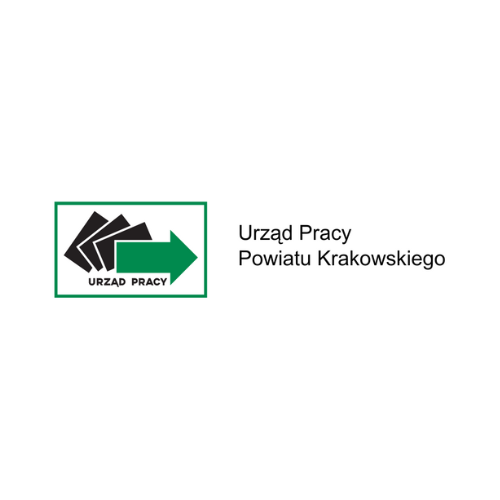 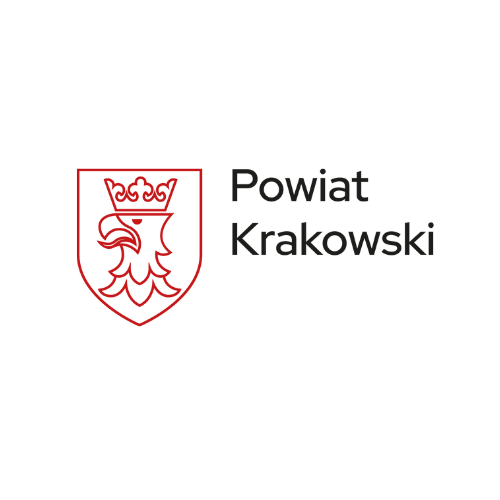 NAPŁYW
6 528 OSÓB
Rejestracje pierwszorazowe
1 972
30,2 %
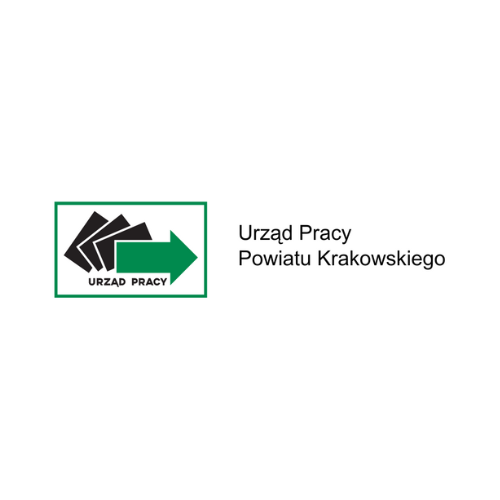 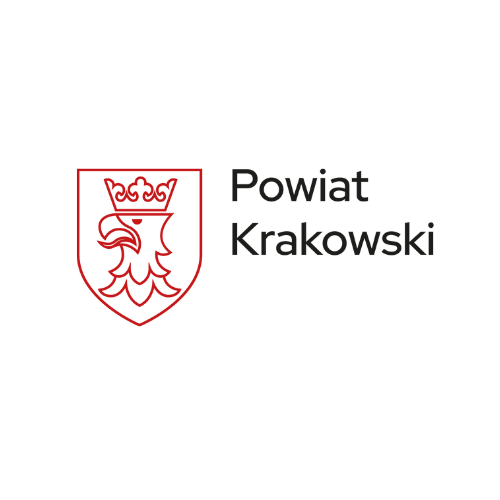 Stan poszukujących pracy na dzień 31.XII.2023 – 161
Stan poszukujących pracy na dzień 31.XII.2024 – 159
Liczba osób z niepełnosprawnościami zarejestrowanych na dzień 31.XII.2023 – 292
Liczba osób z niepełnosprawnościami zarejestrowanych na dzień 31.XII.2024 – 261
NAPŁYW
266
Napływ i odpływ osób poszukujących pracy w 2024 roku
ODPŁYW
268
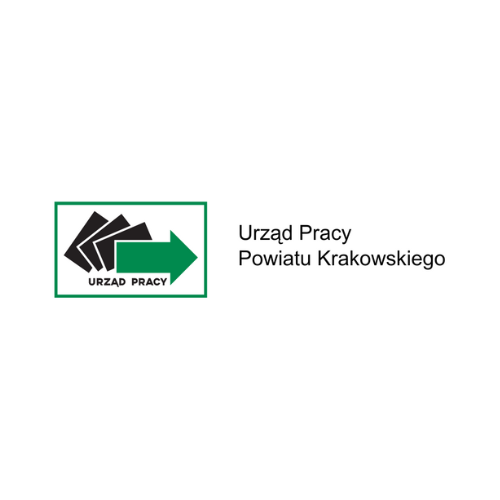 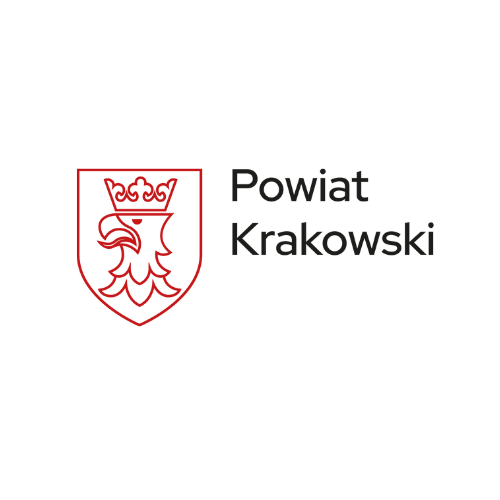 Struktura statyczna bezrobocia Profil bezrobotnego mieszkańca powiatu Krakowskiego
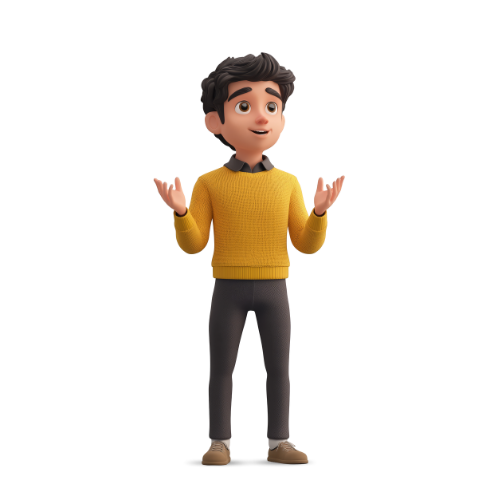 mężczyzna 51,6 %
wykształcenie 
zasadnicze zawodowe 25,5 %
wiek 
35-44 lata25,4 %
czas pozostawania w rejestrach 
pow. 24 m-cy25,1 %
staż pracy 
1-5 lat 24,1 %
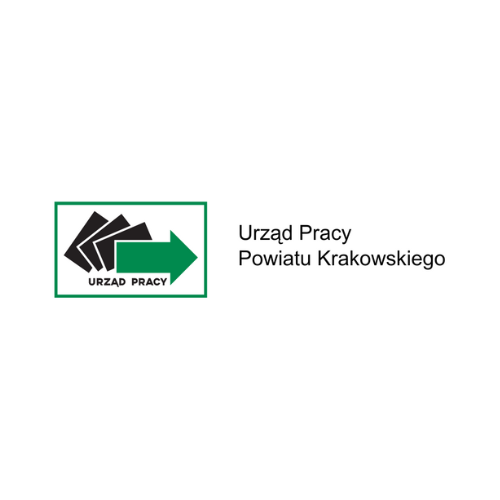 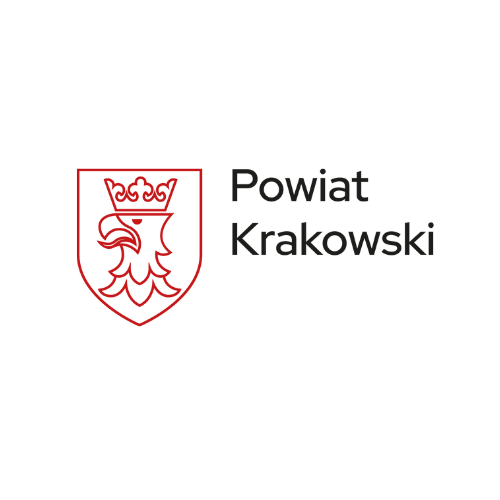 Bezrobotni będący w szczególnej sytuacji na rynku pracy
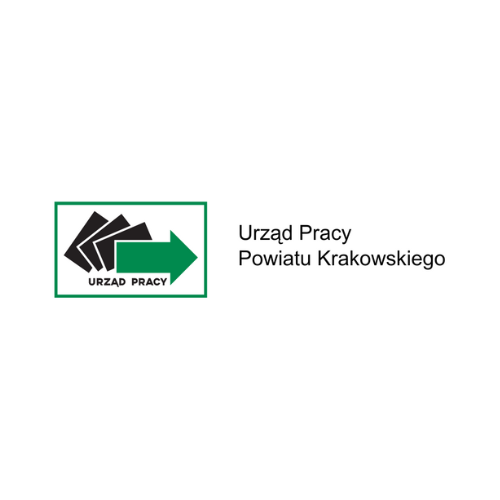 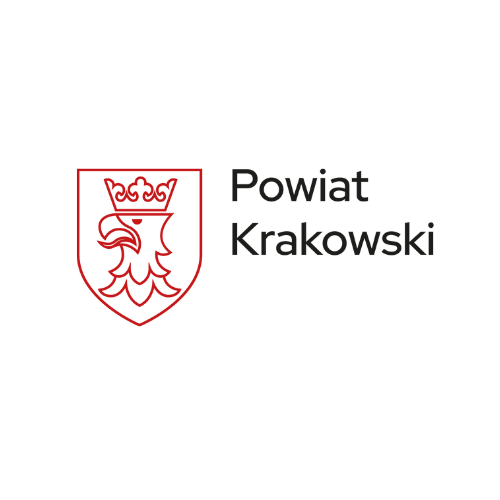 Bezrobotni będący w szczególnej sytuacji na rynku pracy
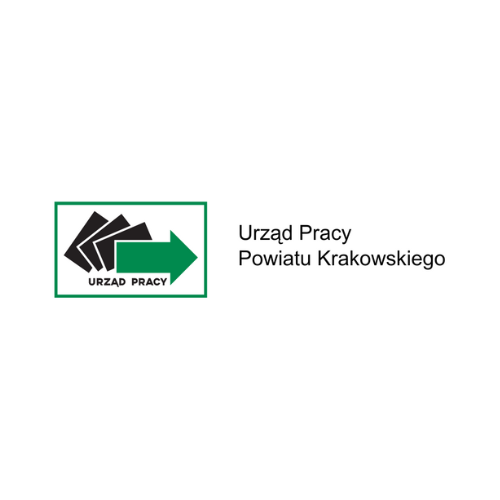 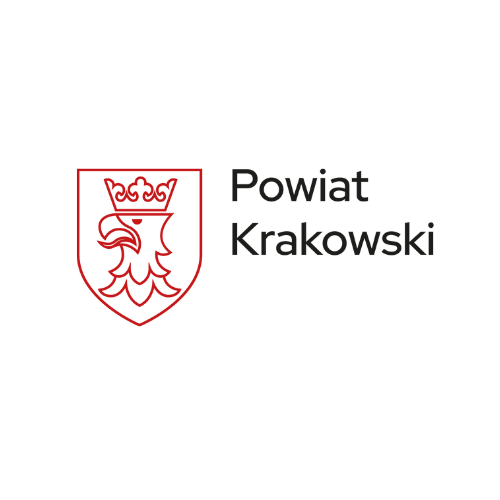 Łączna liczba wizyt klientów zarejestrowanych w Urzędzie Pracy Powiatu Krakowskiego w 2024 roku
96 782 wizyt
82 300
Obsługa formalna dotycząca osóbbezrobotnych i poszukujących pracy
124 126 weryfikacji
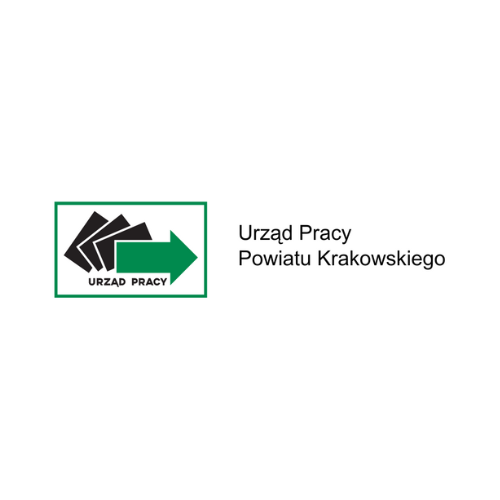 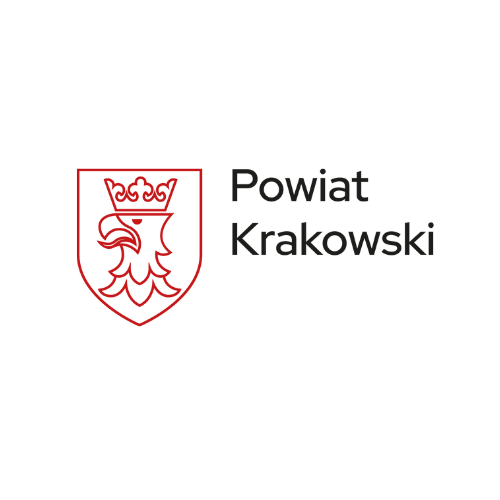 Klienci Urzędu Pracy Powiatu Krakowskiego
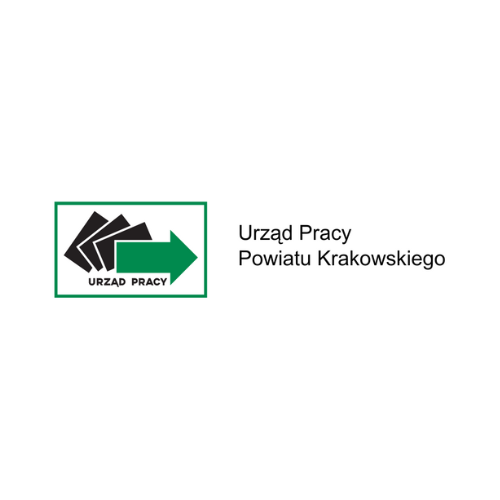 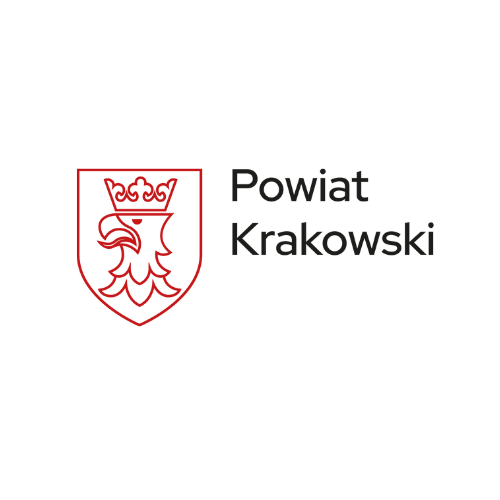 Finanse
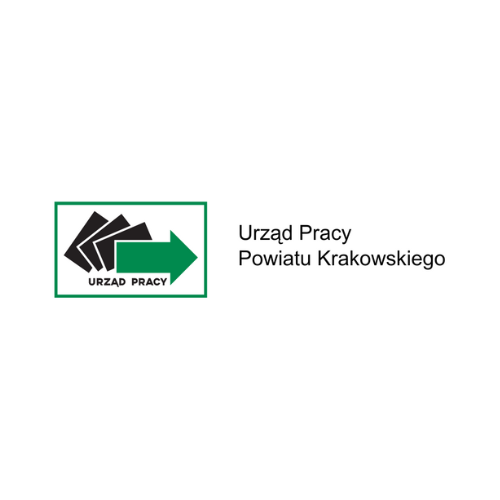 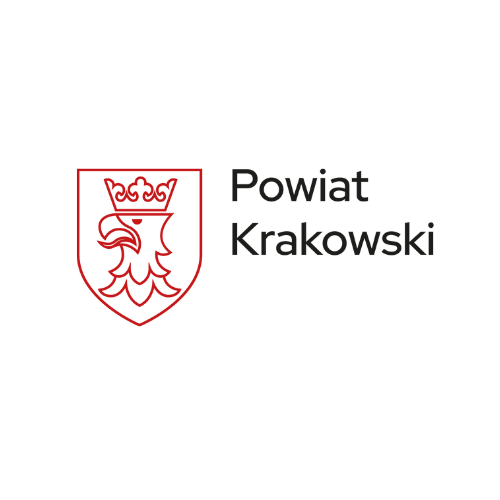 Dokonane wydatki w 2024 roku
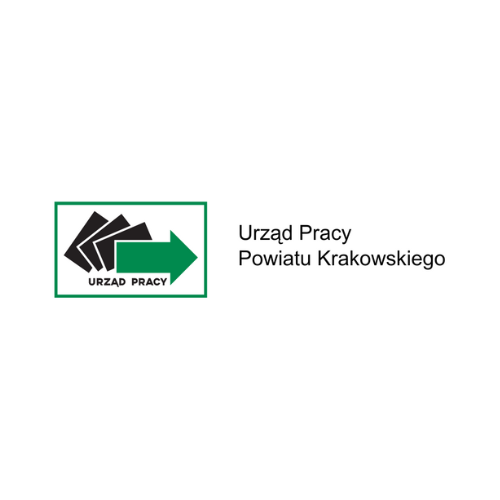 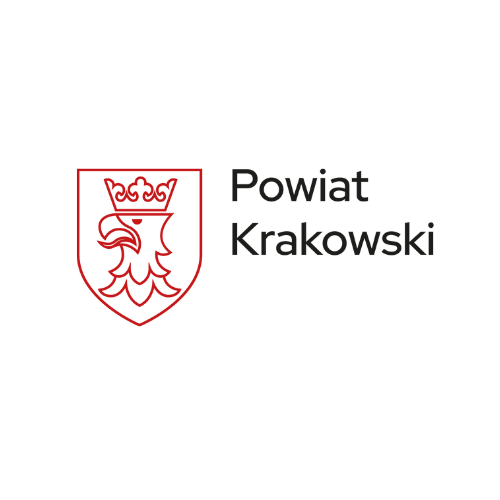 Działania aktywizacyjne
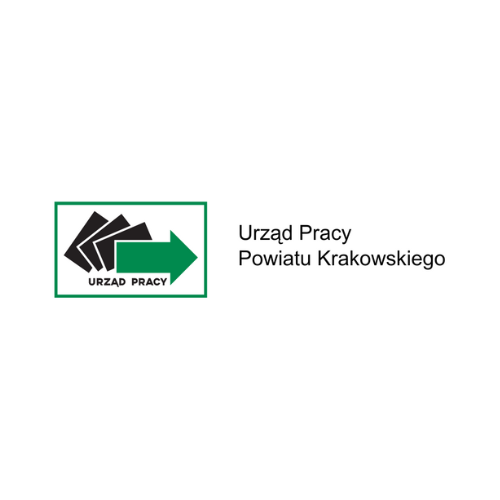 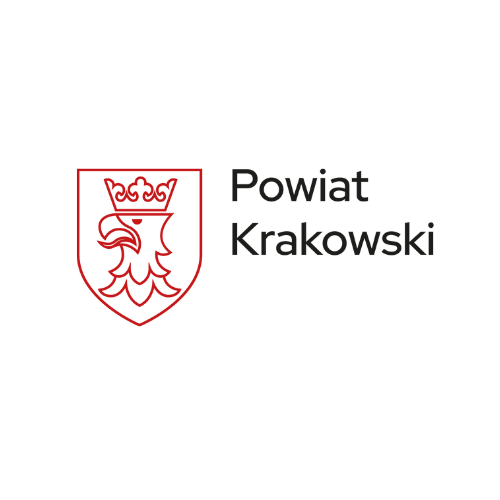 ROZWÓJ PRZEDSIĘBIORCZOŚCI 2024
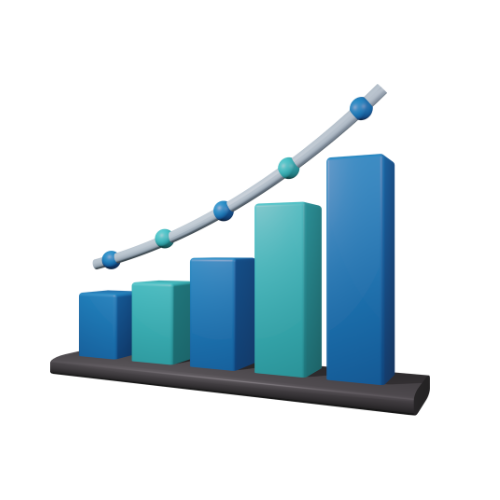 548 nowych podmiotów, w tym 382 przy wsparciu finansowym Urzędu z tytułu jednorazowych środków na podjęcie działalności gospodarczej
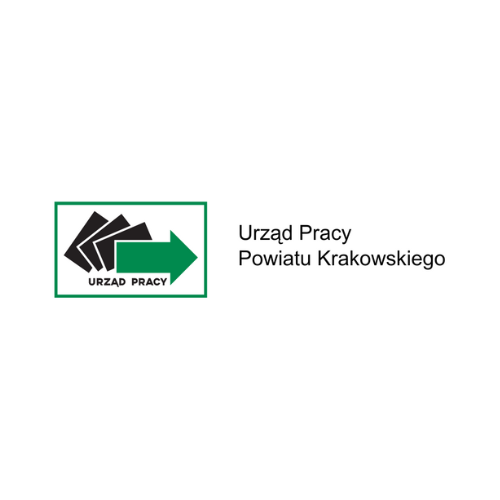 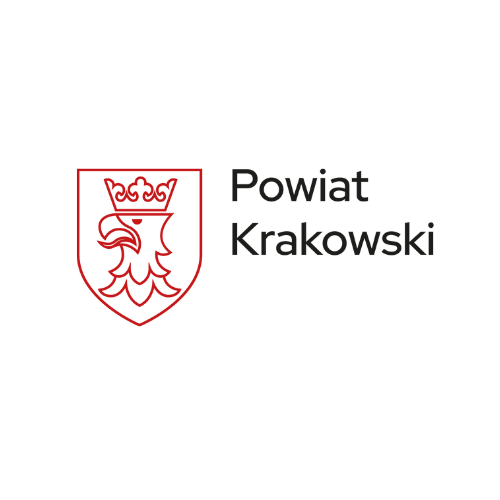 Podjęcia działalności w 2024 rokuwg gmin zamieszkania osób bezrobotnych
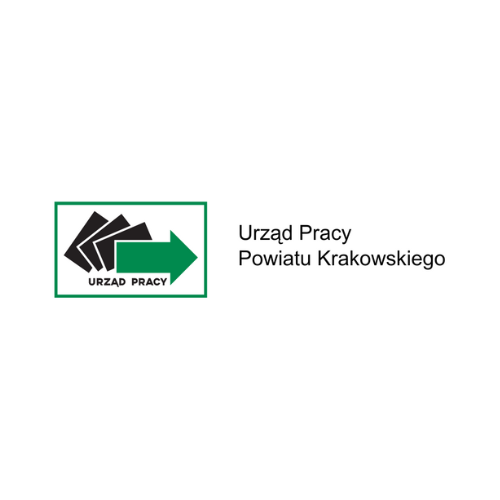 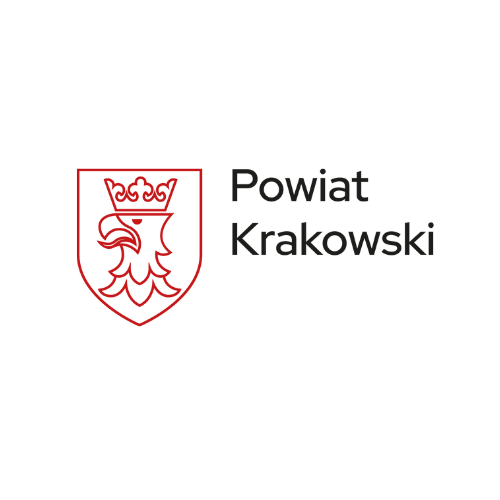 Rozwój przedsiębiorczości w Małopolsce 2024
(Liczba udzielanych jednorazowych środków na rozpoczęcie działalności gospodarczej)
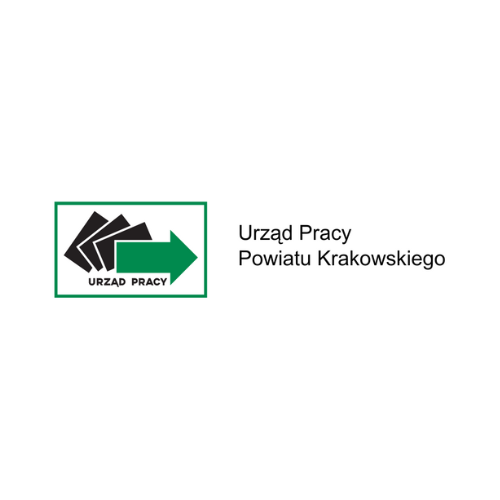 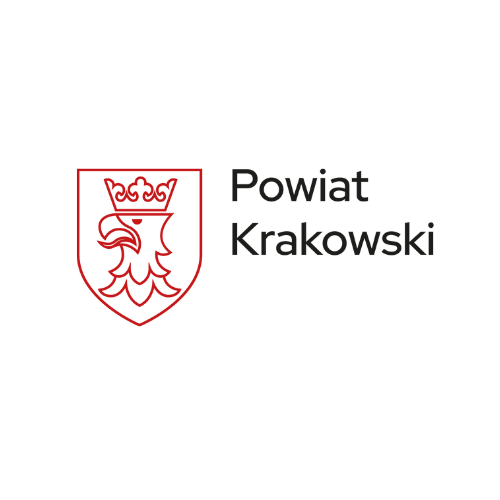 Warsztaty „ABC Przedsiębiorczości”
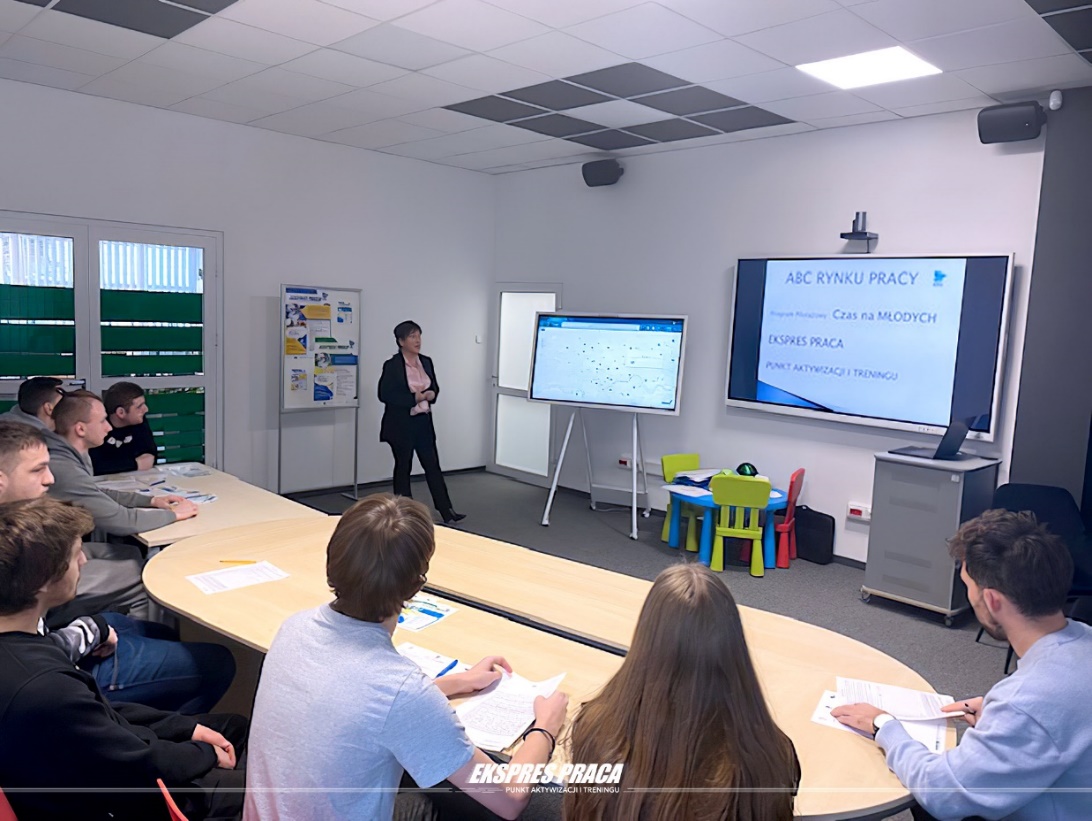 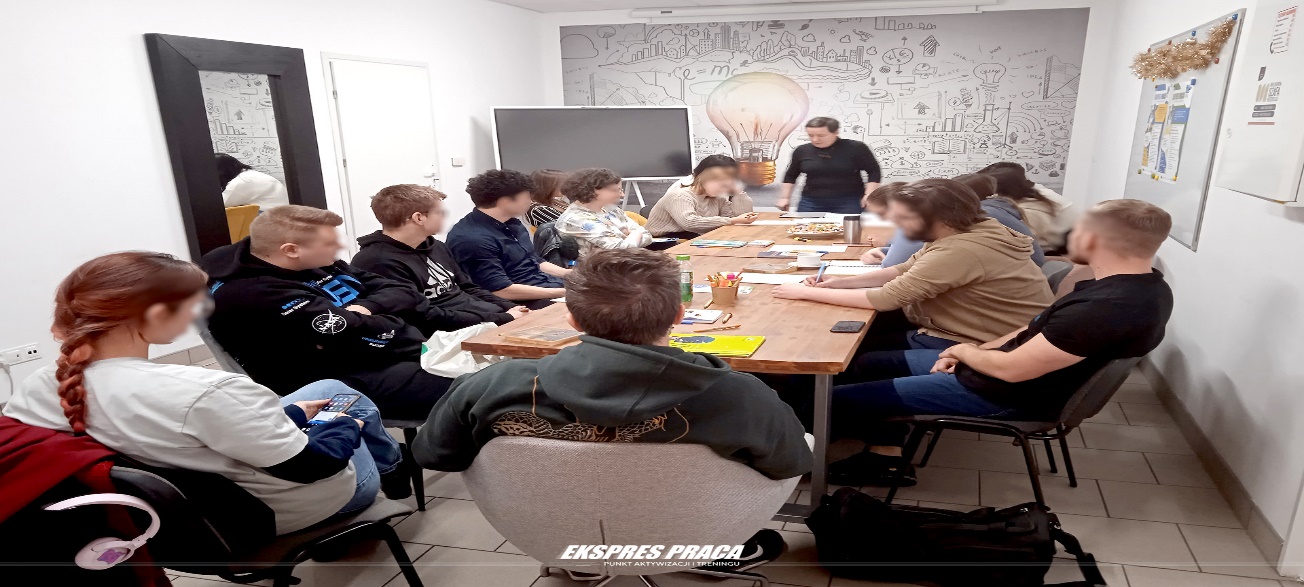 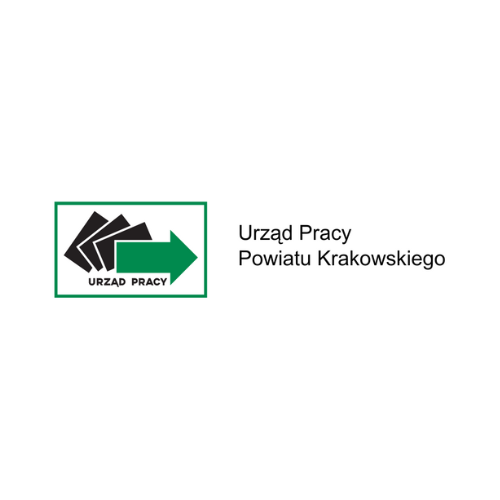 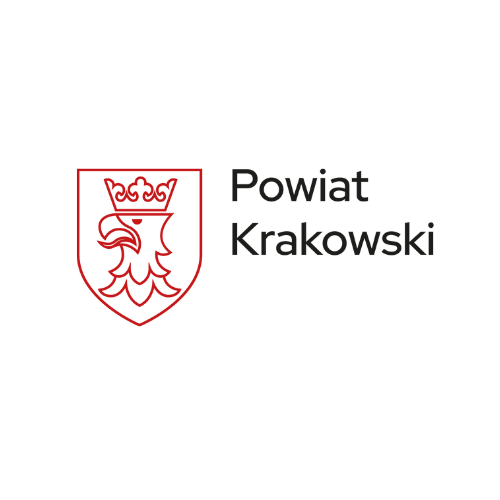 Forum Podkrakowskiego Rynku Pracy
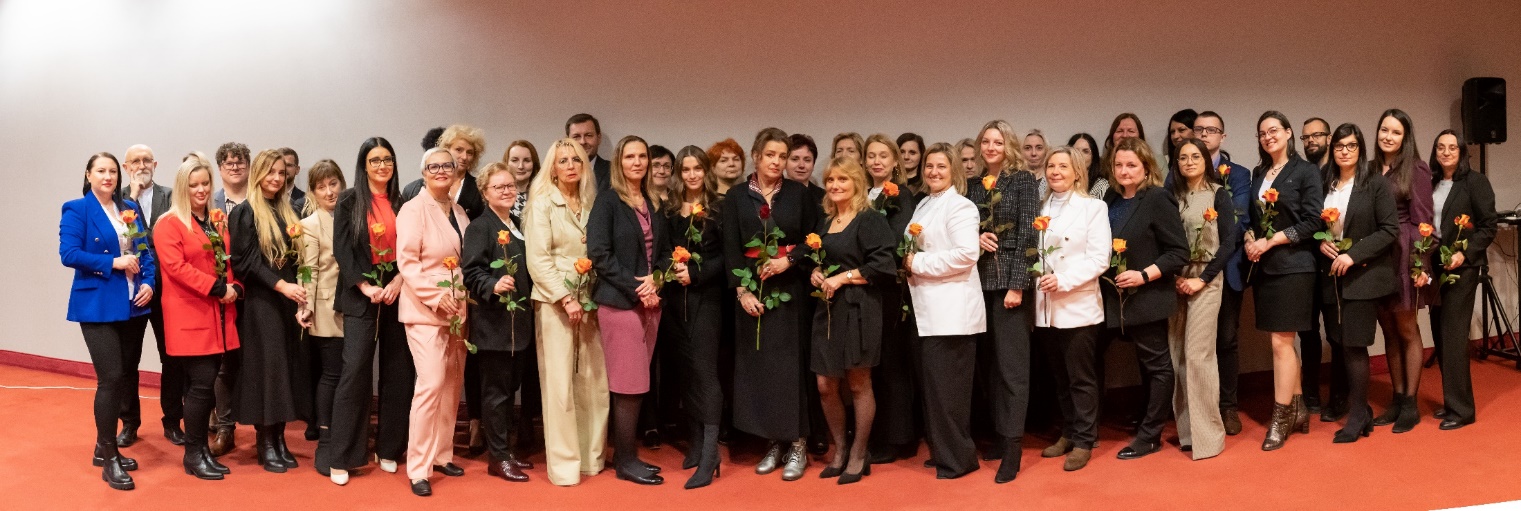 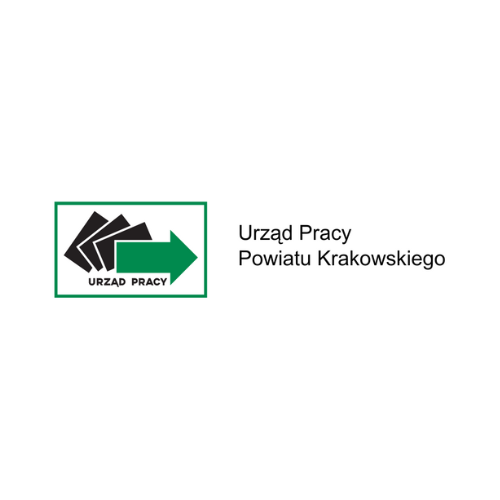 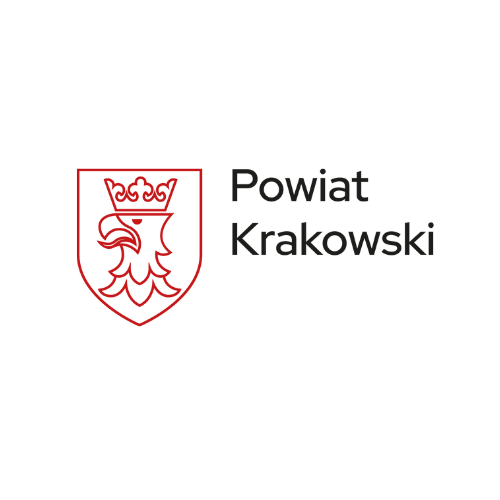 POMOC PUBLICZNA DLA PRACODAWCÓW W 2024
Doposażenie / wyposażenie miejsc pracy
45 miejsc pracy
Prace interwencyjne131 miejsca pracy
190 miejsc pracy
Refundacja składek ZUS8 miejsc pracy
Dofinansowanie wynagrodzenia 50+6 miejsc pracy
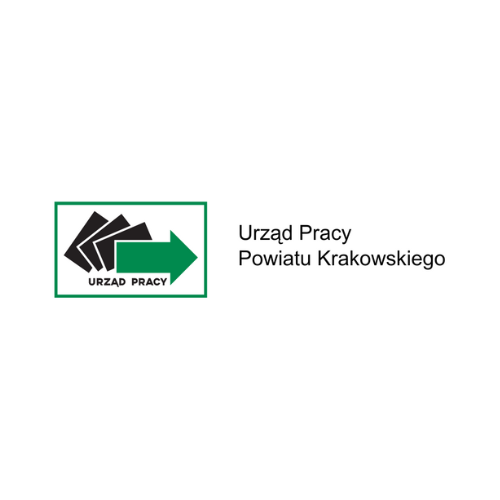 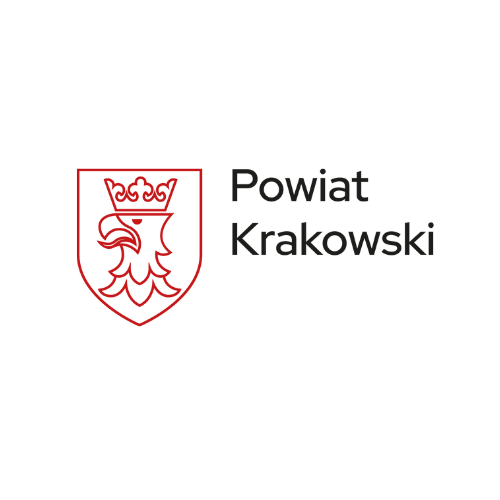 SOLIDARNOŚĆ I INTEGRACJA SPOŁECZNA 2024
Roboty publiczne158 miejsc pracy
Prace społecznie użyteczne 52 osoby
210 miejsc pracy
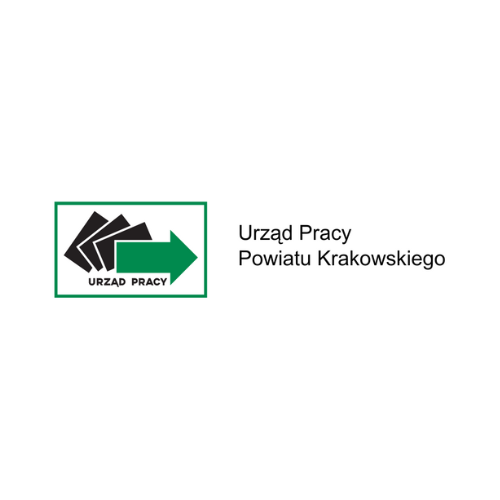 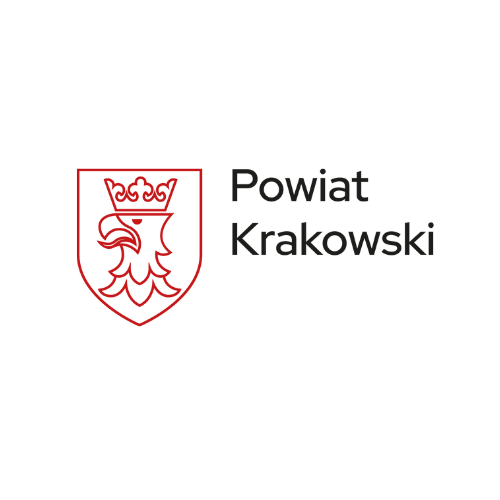 SOLIDARNOŚĆ I INTEGRACJA SPOŁECZNA 2024
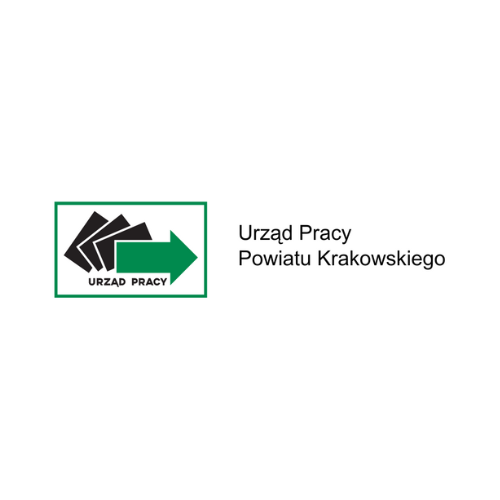 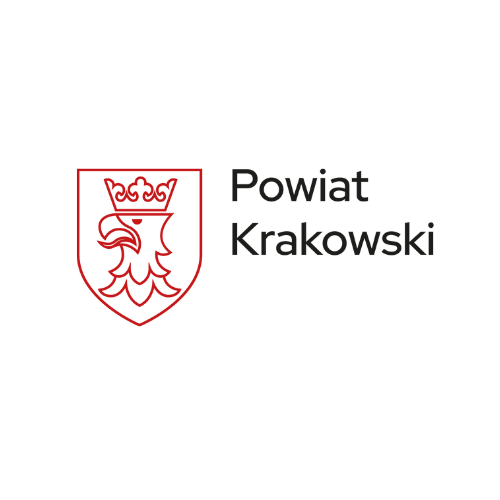 ROZWÓJ ZASOBÓW LUDZKICH 2024
Staż - 613 osób
1 185 osób
Szkolenia - 540 osób
Studia podyplomowe  32 osoby
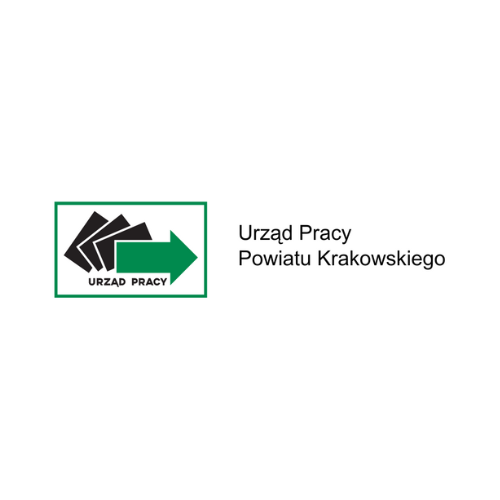 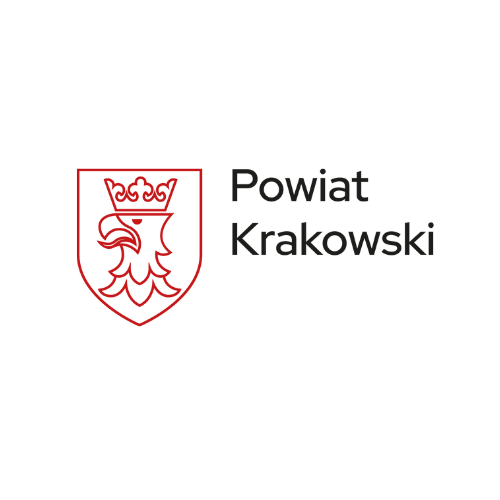 Rozwój zasobów ludzkich w Małopolsce 2024
(Liczba udzielanej pomocy w zakresie organizacjistaży, szkoleń oraz finasowania studiów podyplomowych)
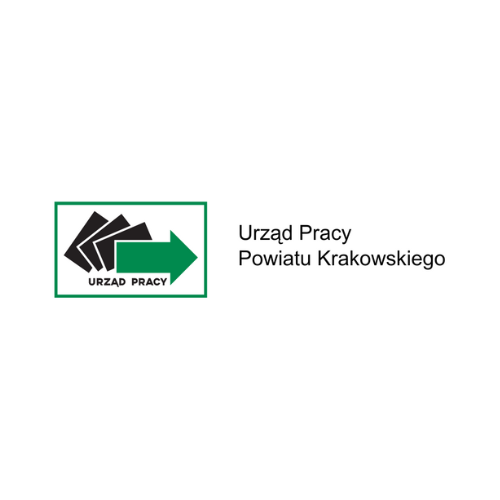 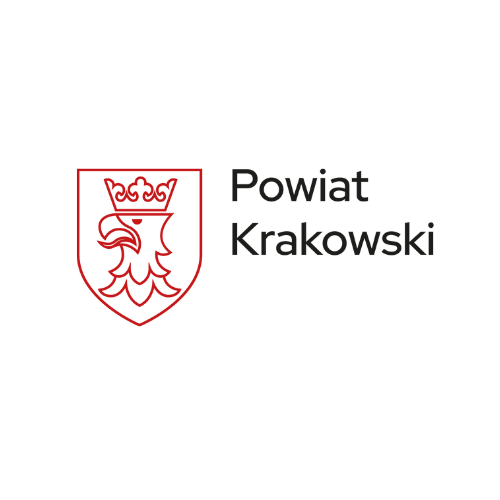 WZMACNIANIE MOBILNOŚCI ZAWODOWEJ 2024
Bon na zasiedlenie23 osoby
Zwrot kosztów opieki21 osób
236 osób
Badania lekarskie
138 osób
Zwrot kosztów dojazdu54 osoby
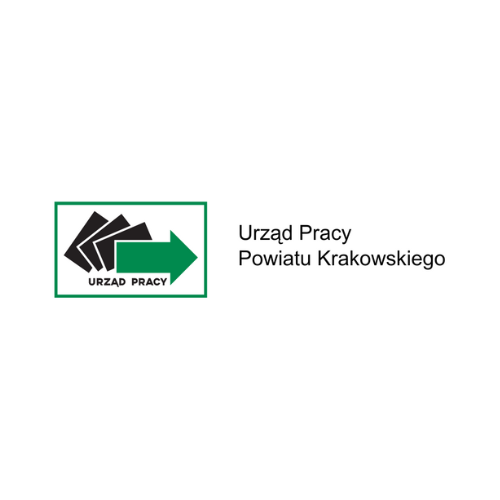 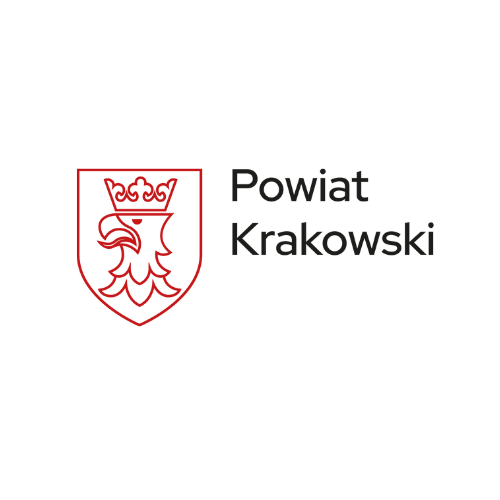 Poradnictwo zawodowe
indywidualne i grupowe
11 041 usług
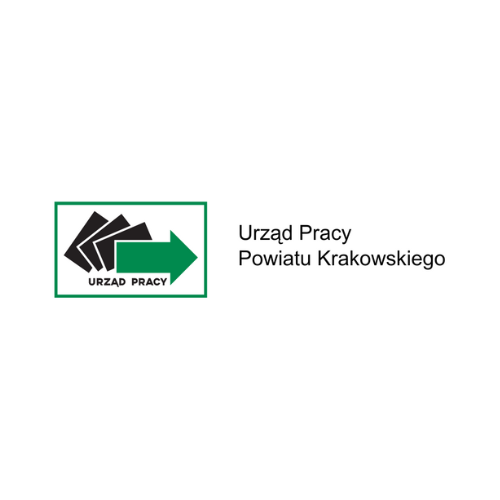 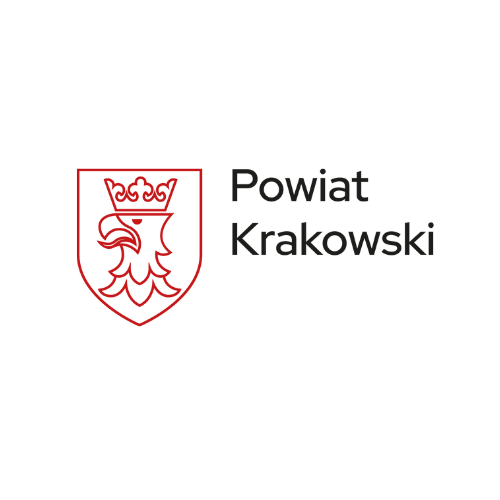 Program „Doradca zawodowy w szkole”
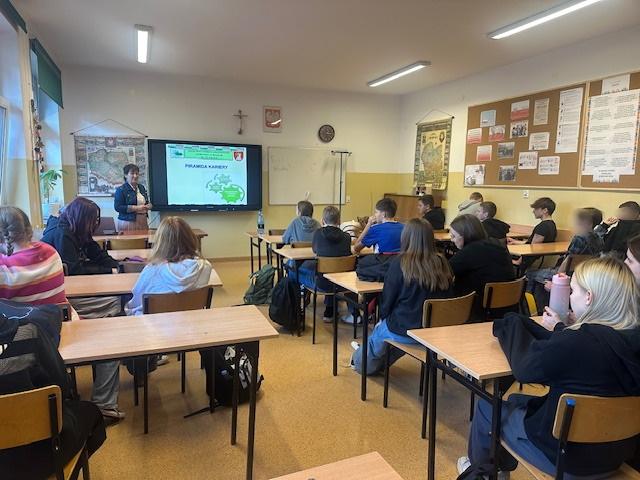 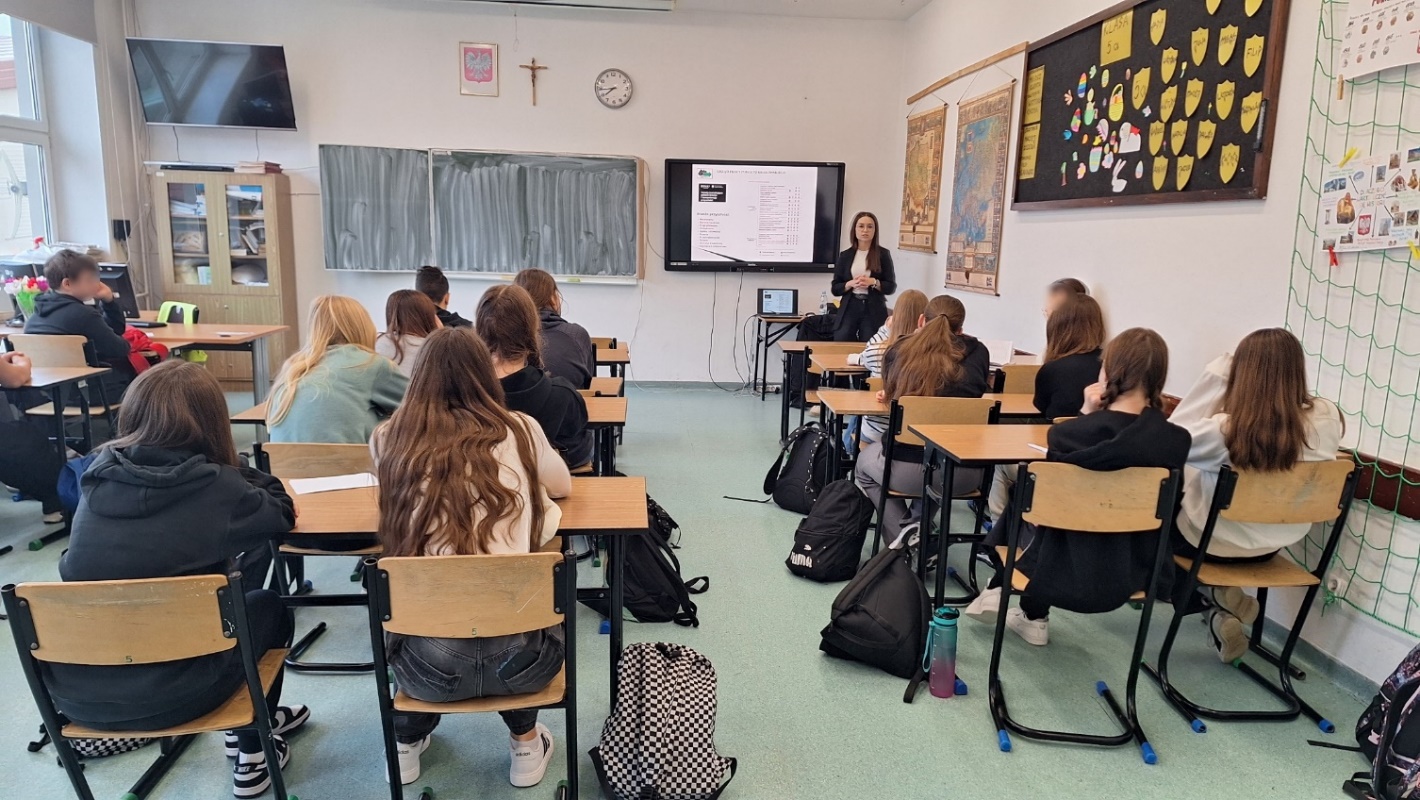 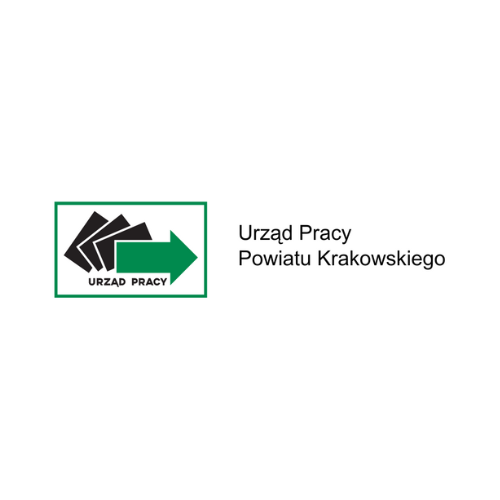 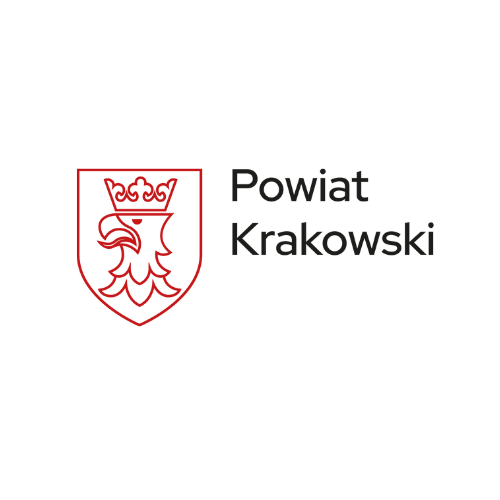 Coaching rozwoju zawodowego
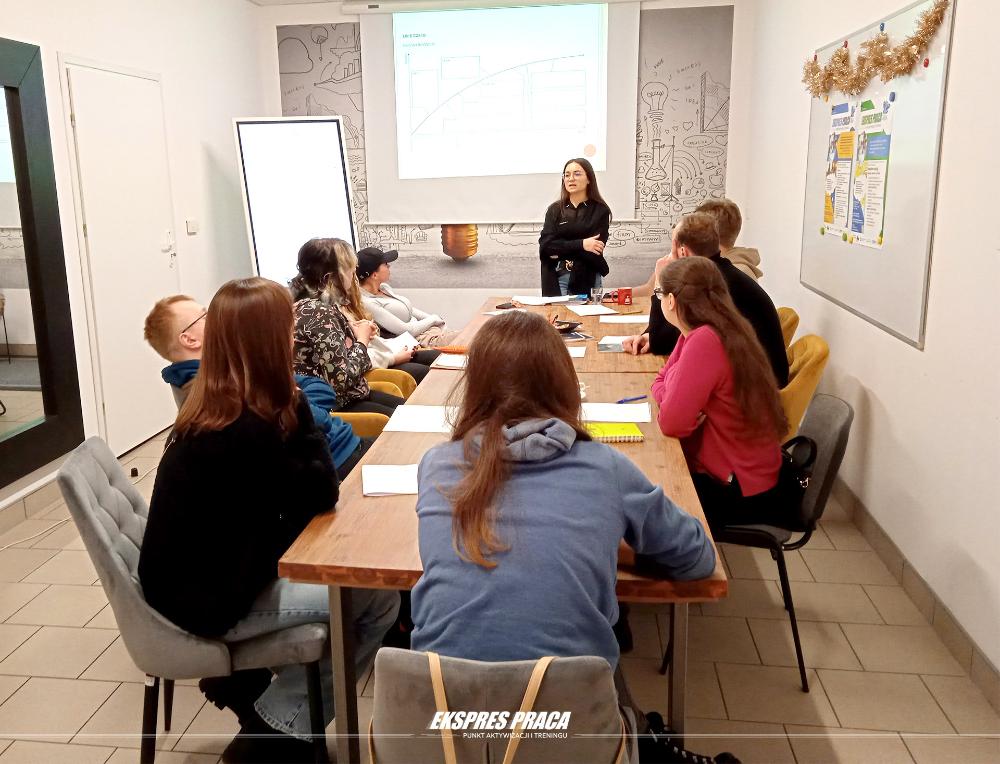 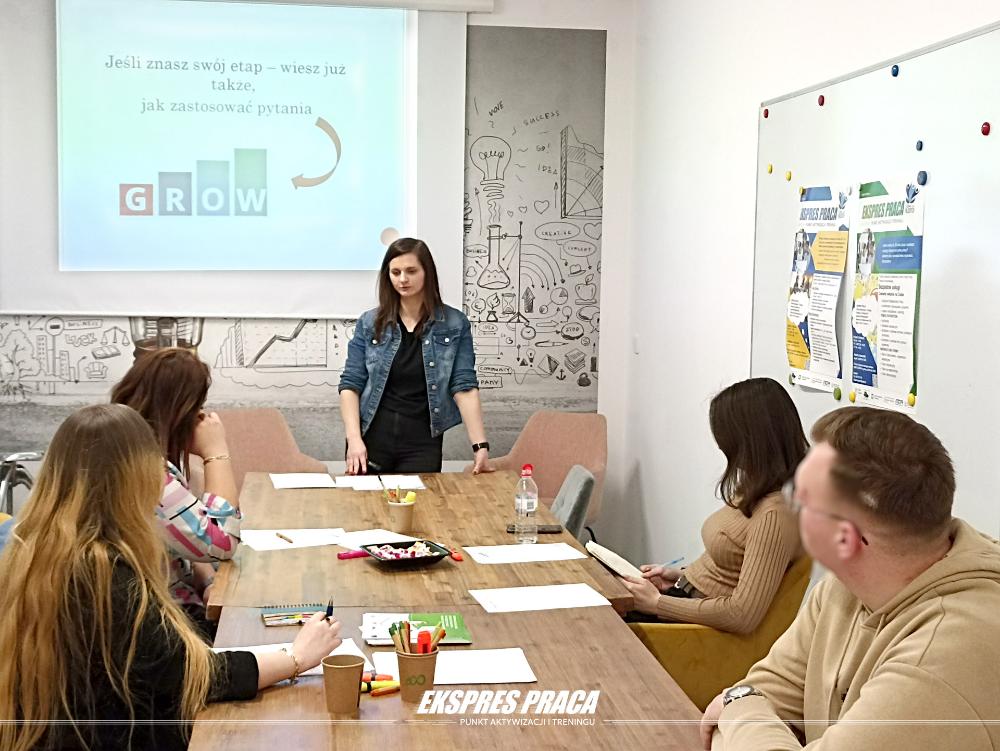 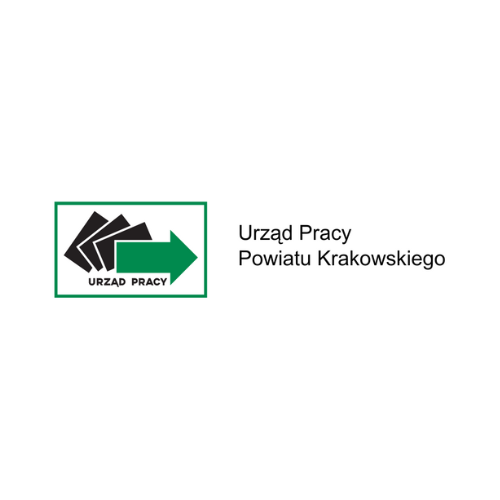 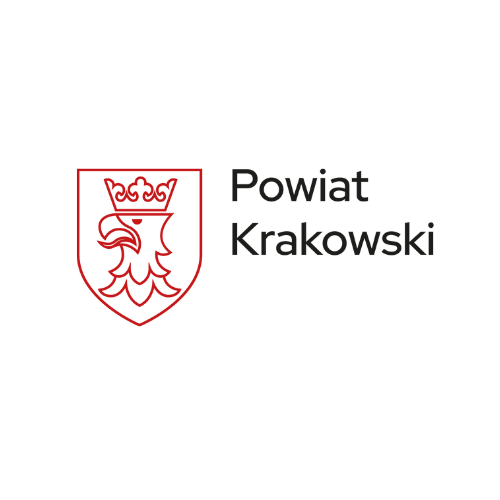 Pośrednictwo pracy
Zgłoszone wolne miejsca pracy
9 298 miejsca

Podjęcia pracy
3 714 osób
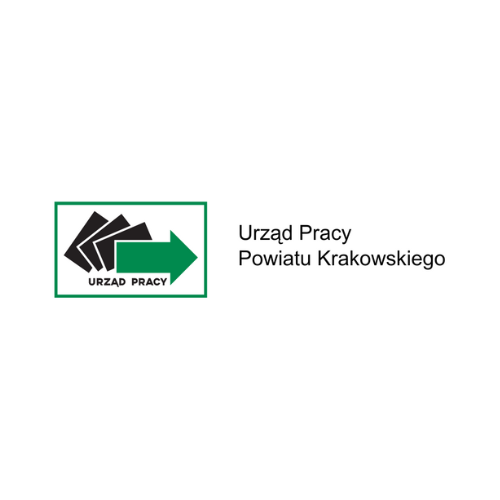 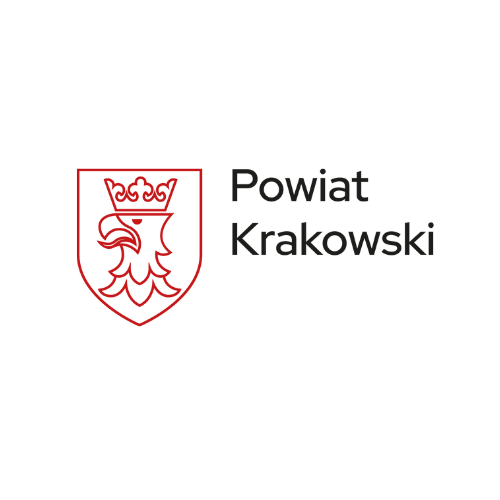 Wiosna na rynku pracy – Targi Pracy i Edukacji
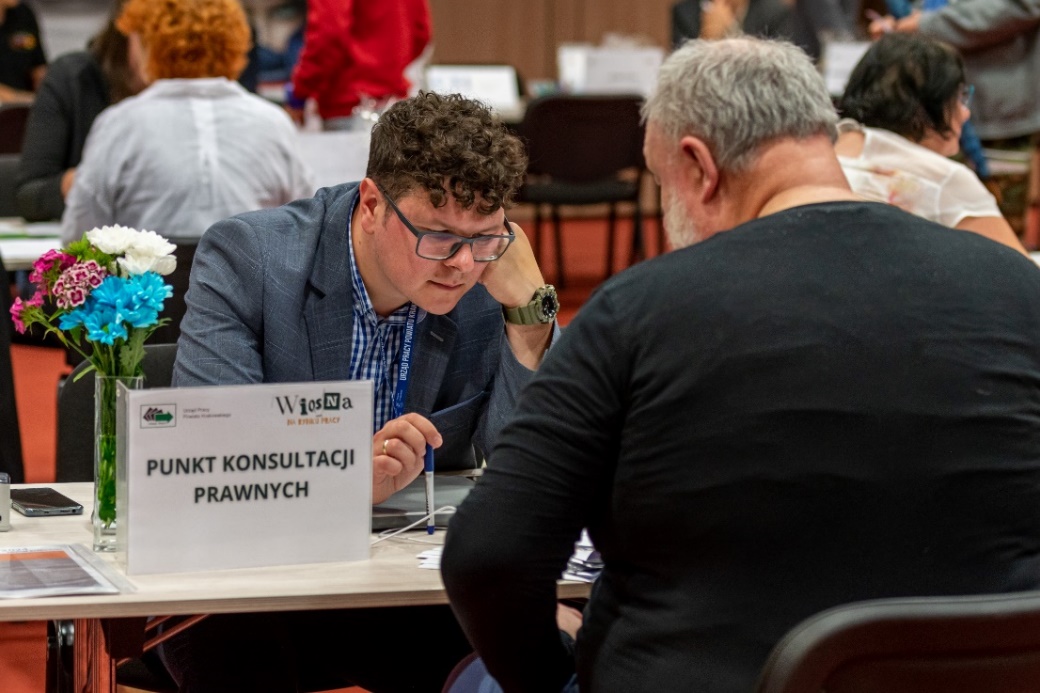 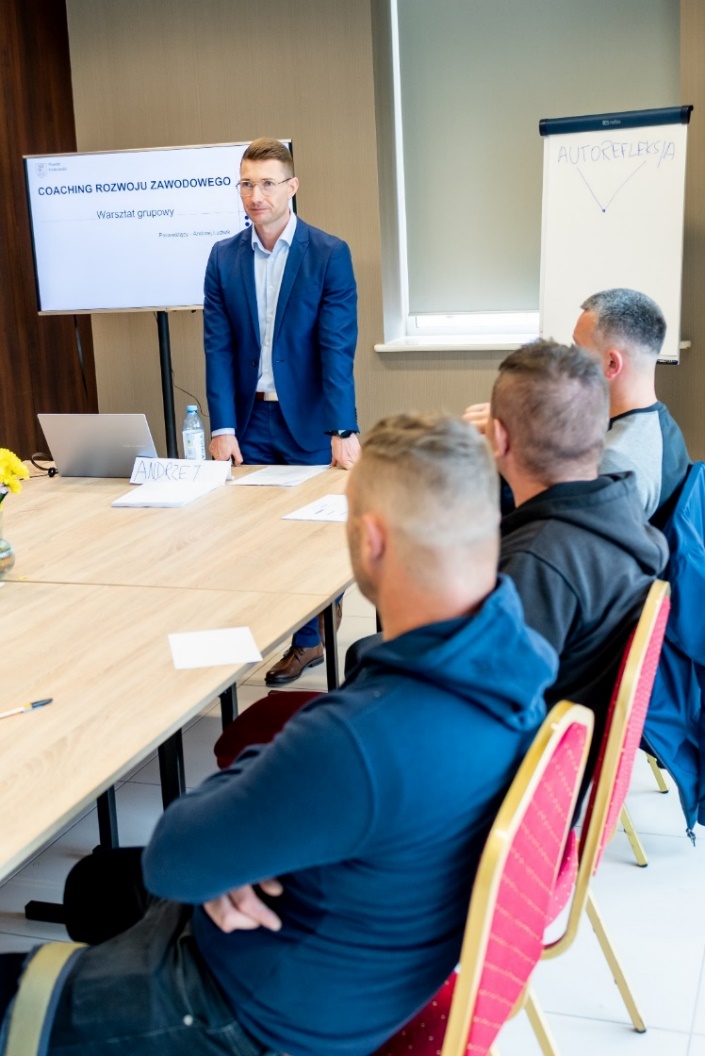 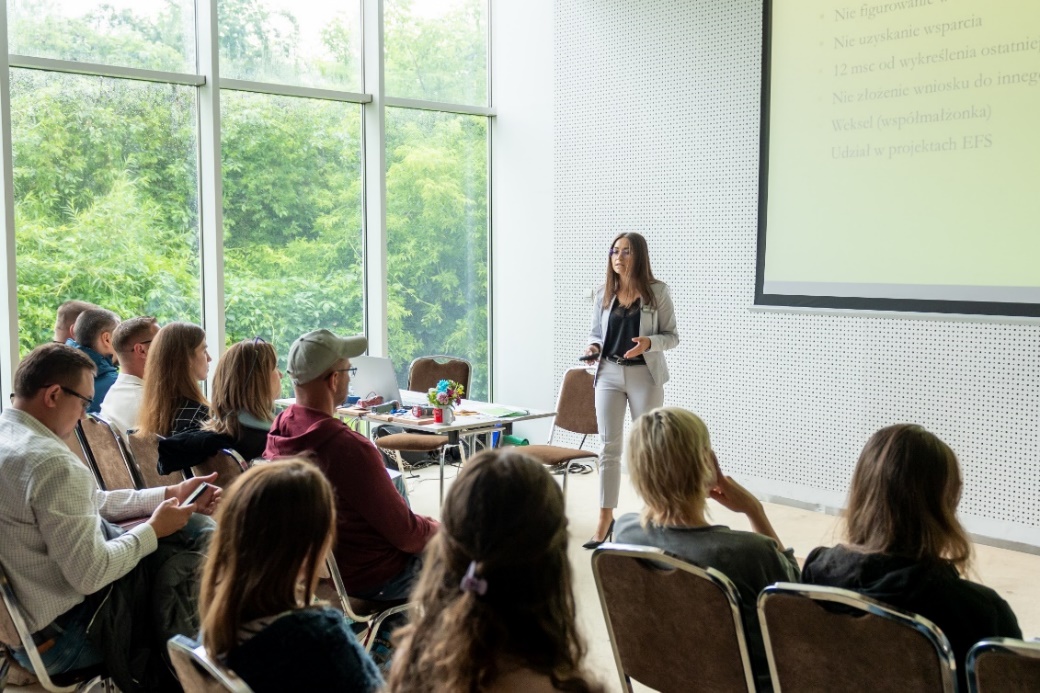 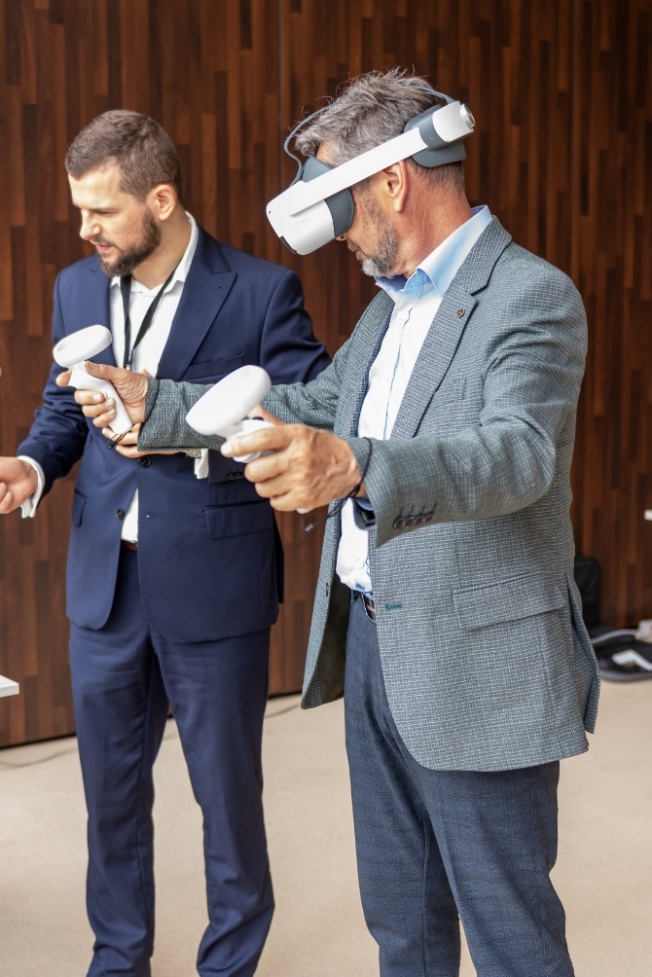 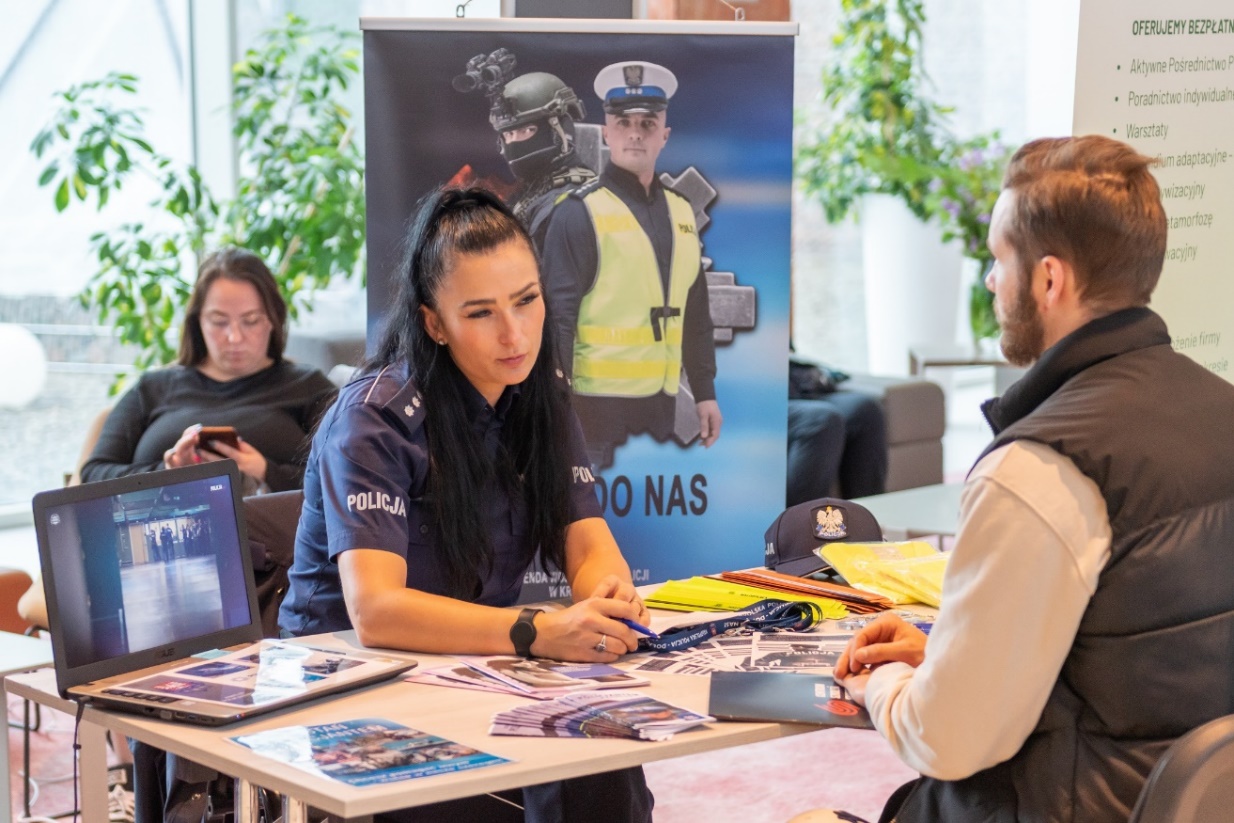 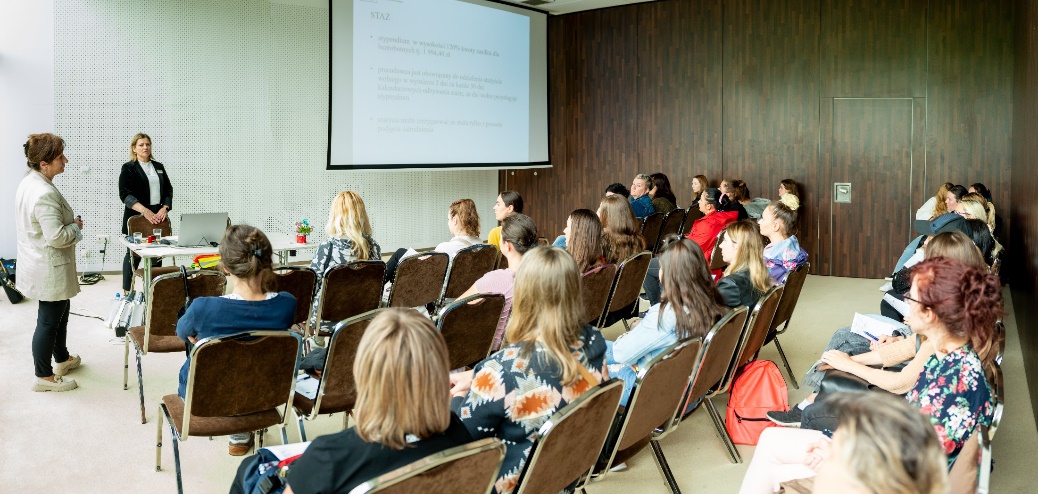 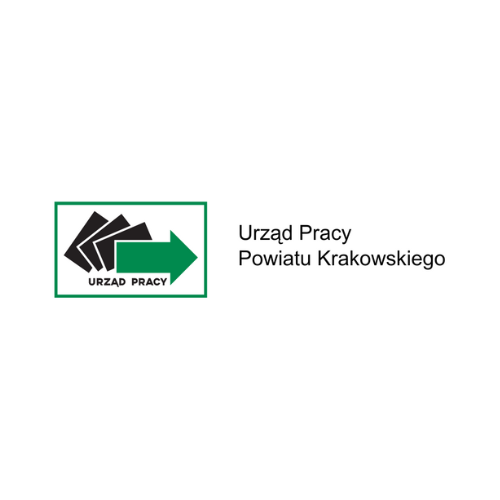 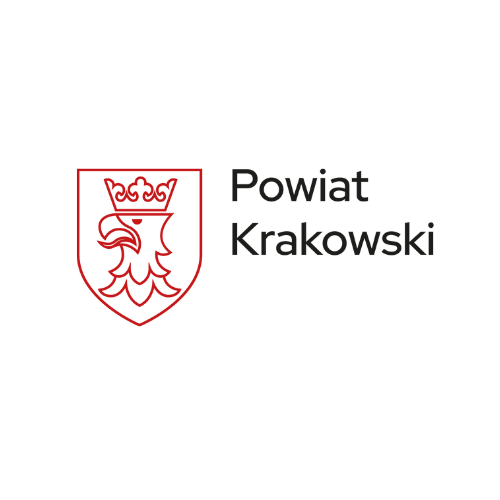 Targi Pracy i Przedsiębiorczości „Świadomie do celu”
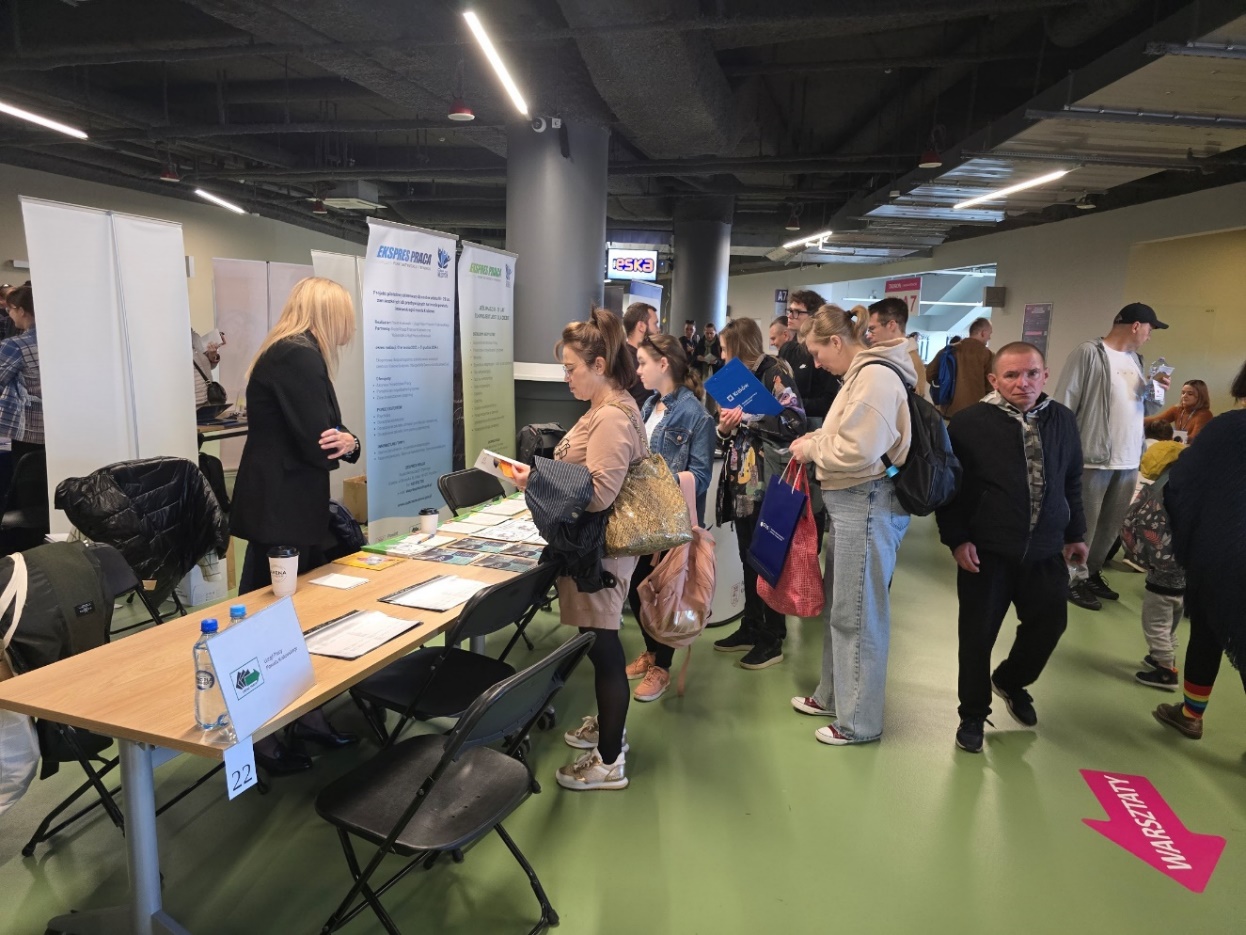 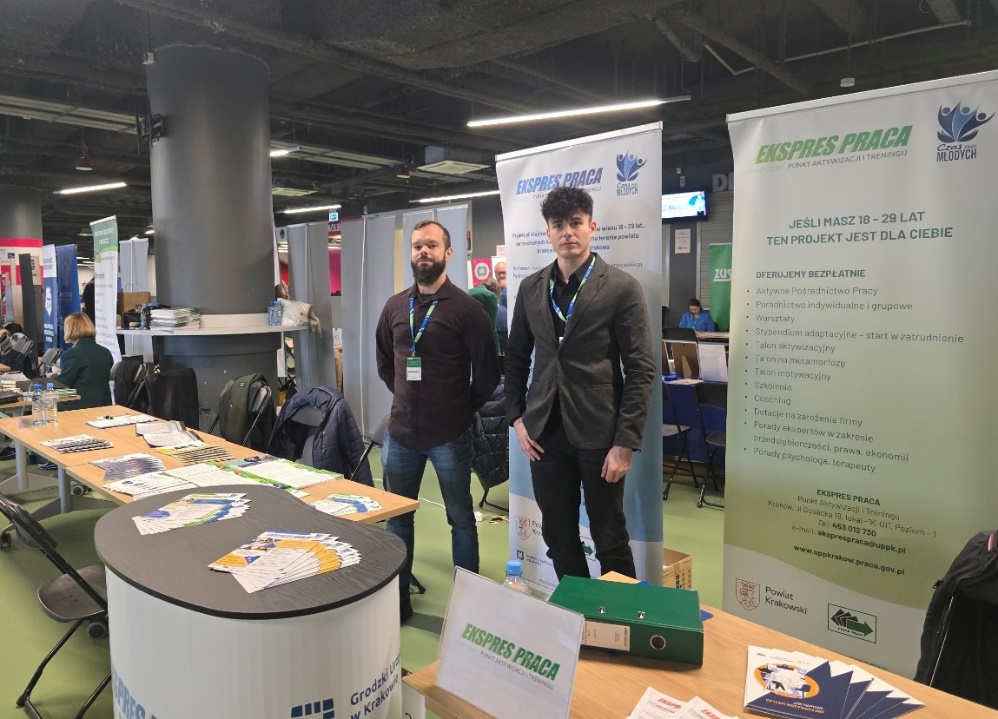 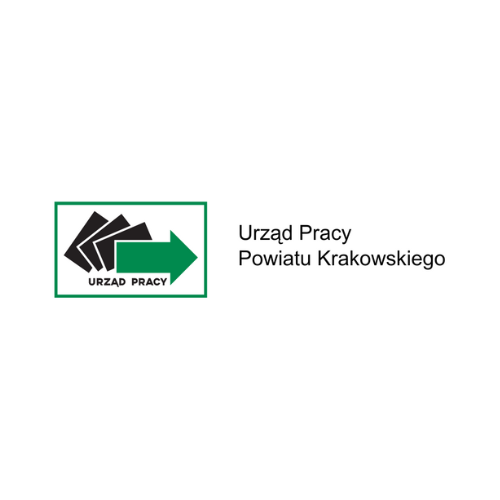 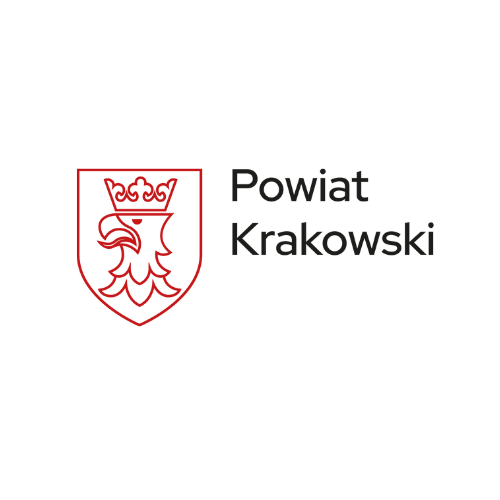 Forum Podkrakowskiego Rynku Pracy
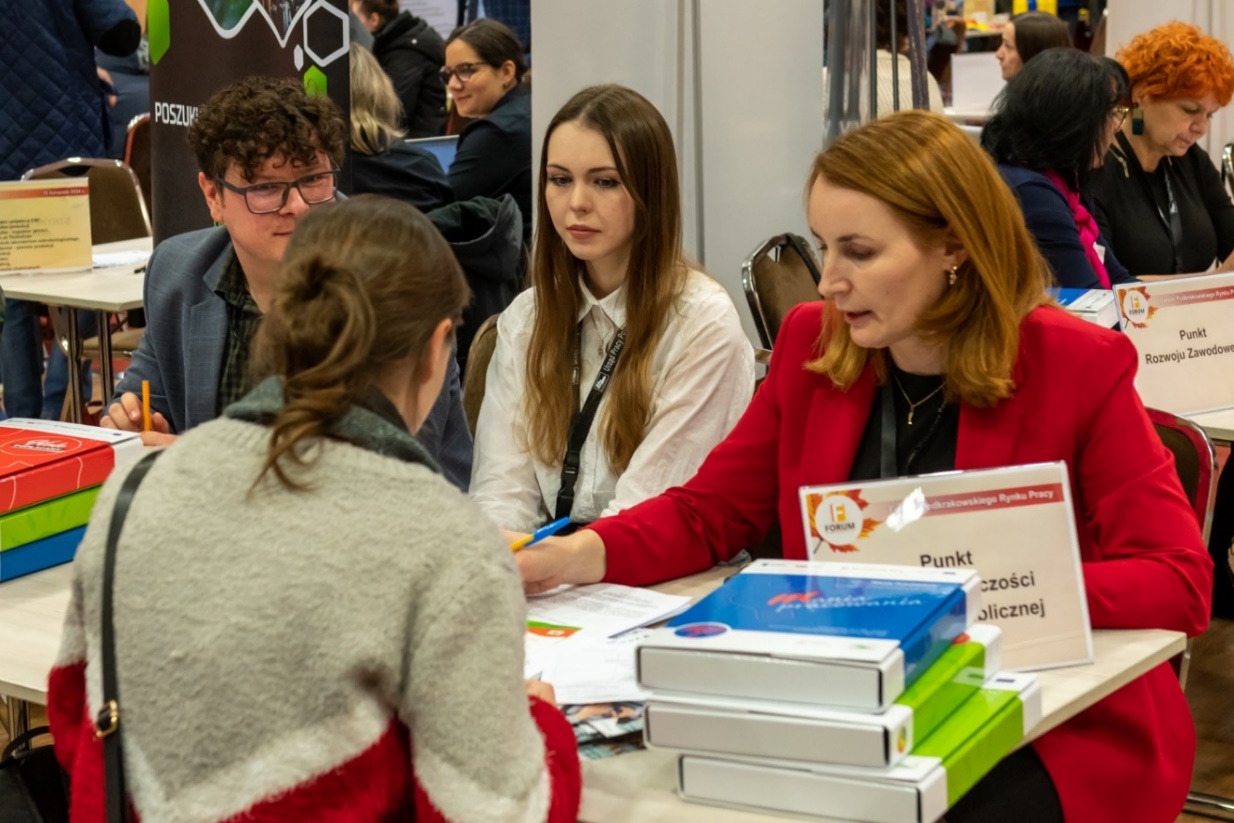 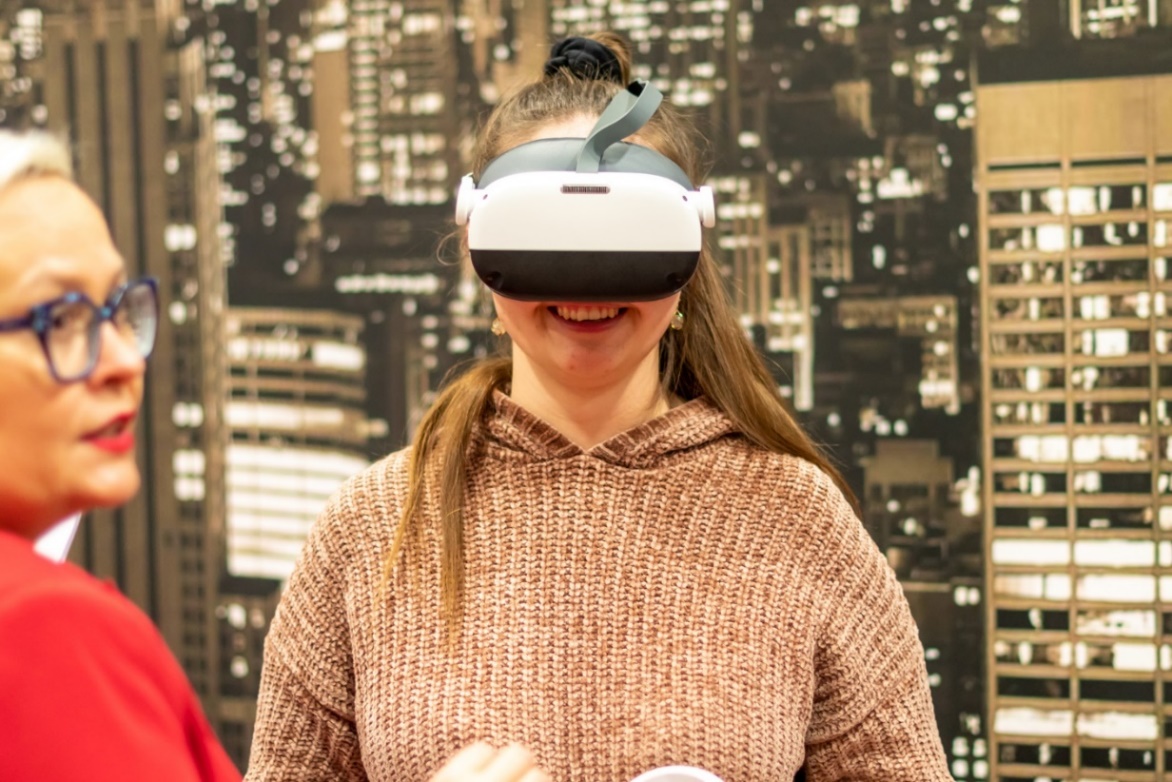 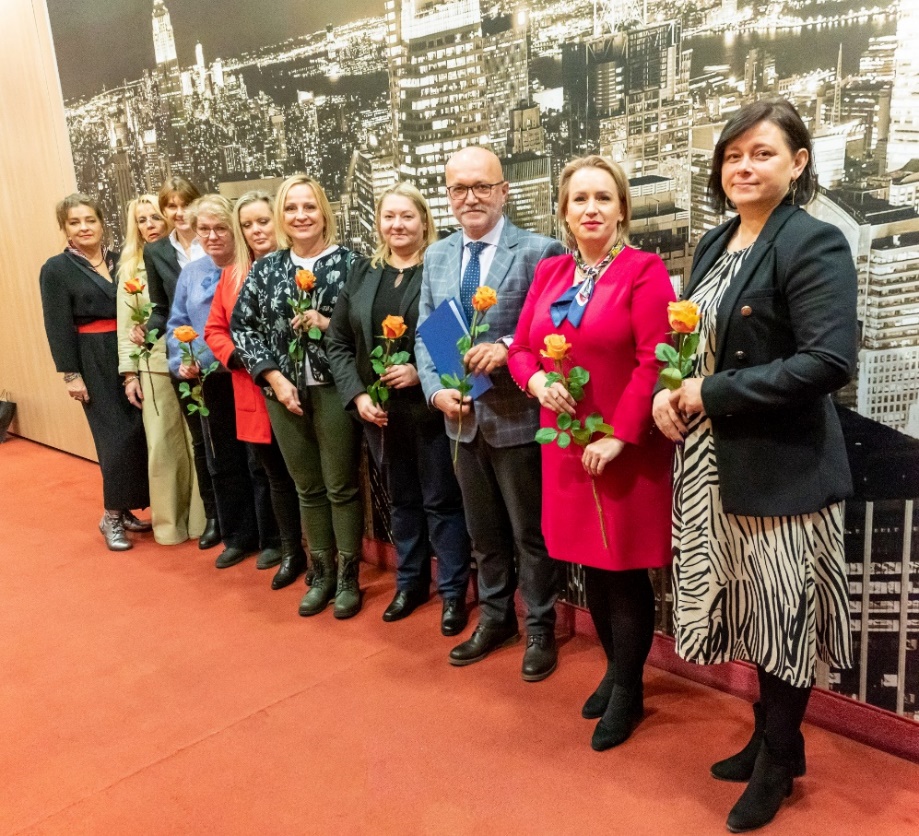 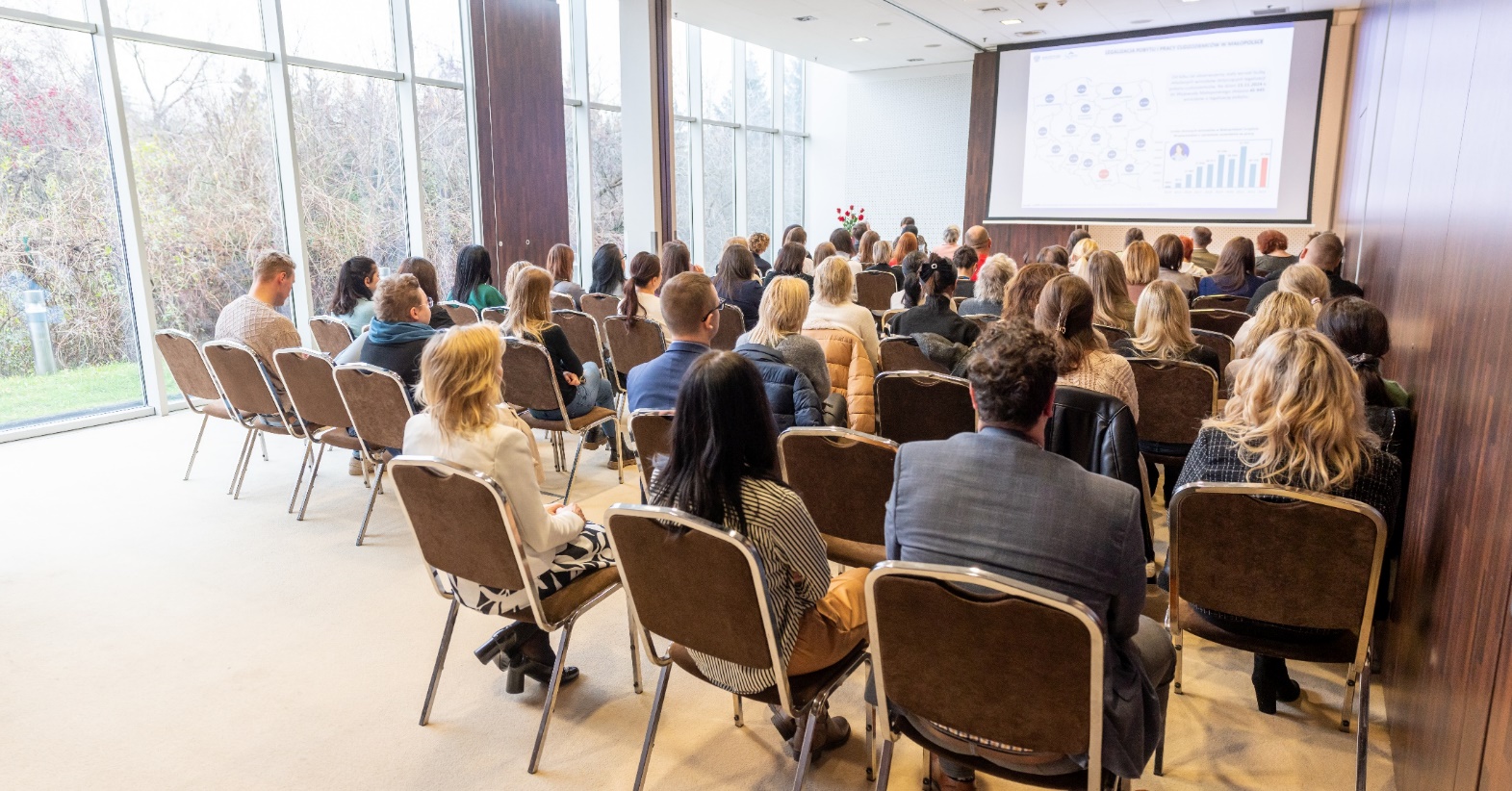 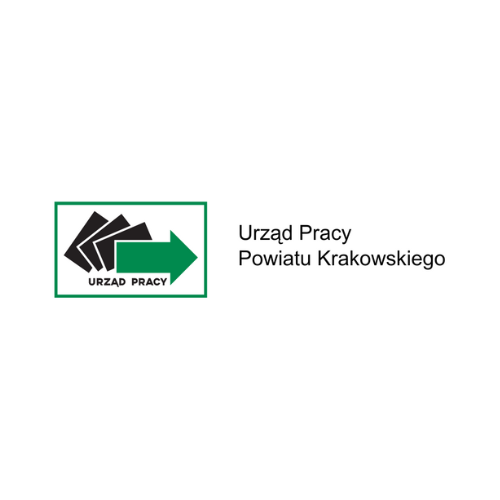 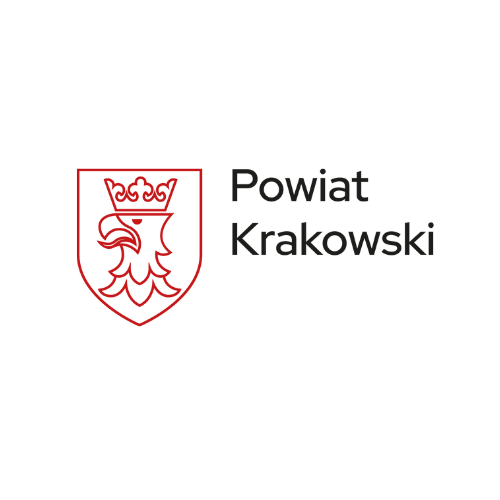 Obsługa Cudzoziemców
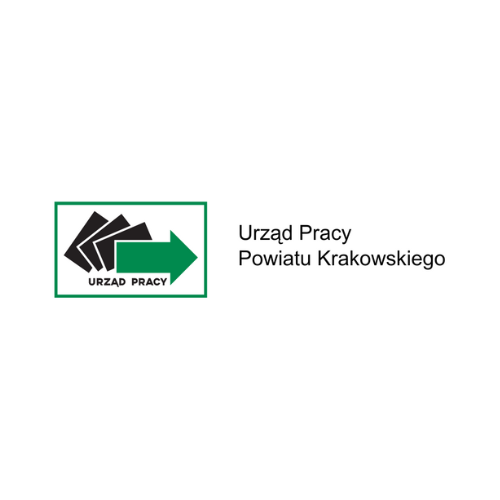 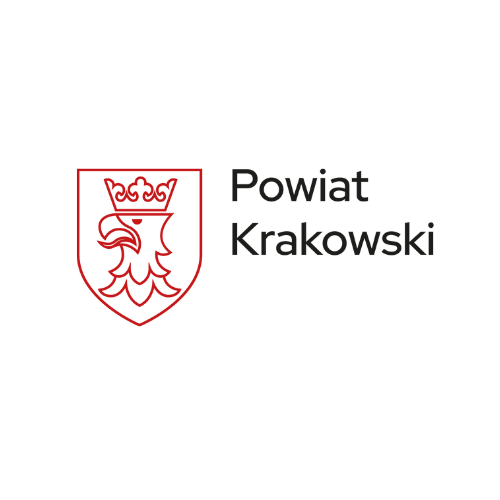 Zatrudnianie Cudzoziemców w powiecie Krakowskim w 2024 roku
Oświadczenie o powierzeniu pracy
1 157
Zezwolenia na pracę sezonową
618
13 924
Powiadomienia o powierzeniu pracy obywatelom Ukrainy
6 267
Informacja Starosty
5 882
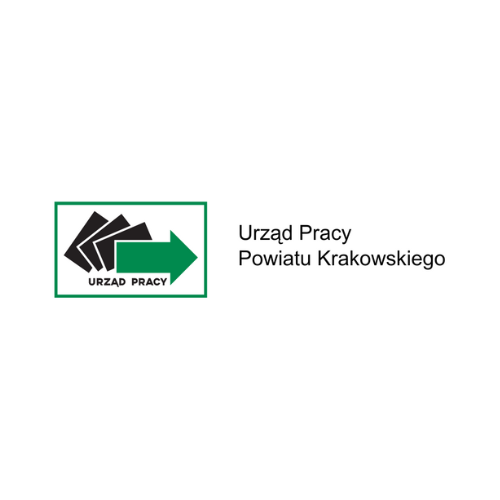 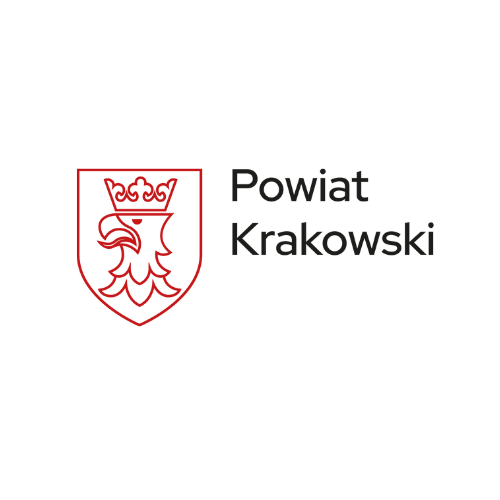 Zatrudnienie Cudzoziemców wg gmin powiatu Krakowskiego w 2024 roku
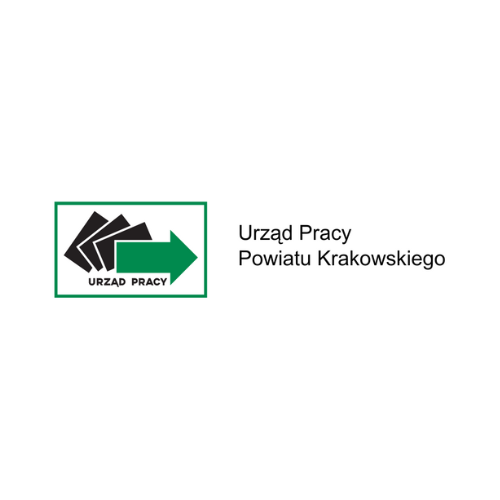 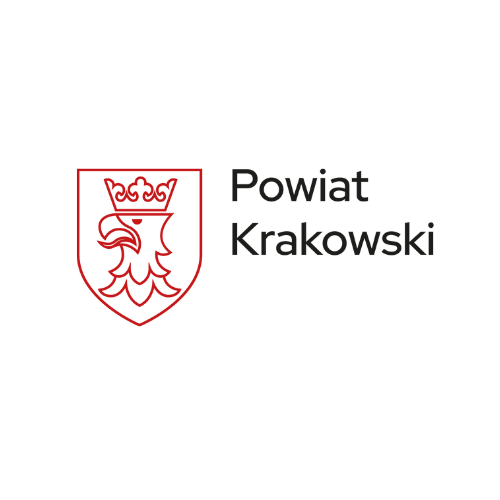 OŚWIADCZENIA I ZEZWOLENIA 2024
narodowość Cudzoziemców
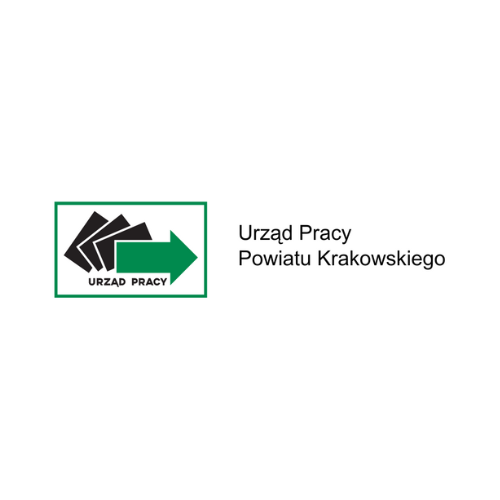 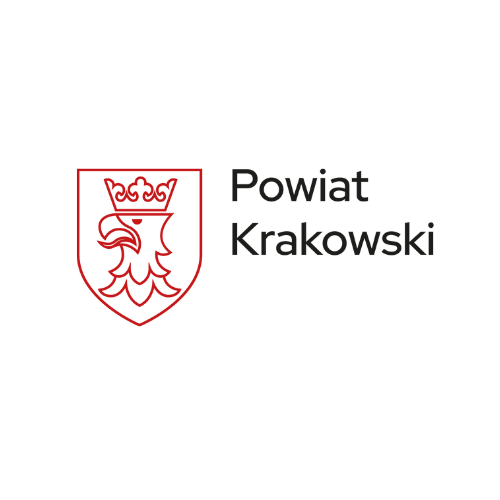 Dominujące zawody
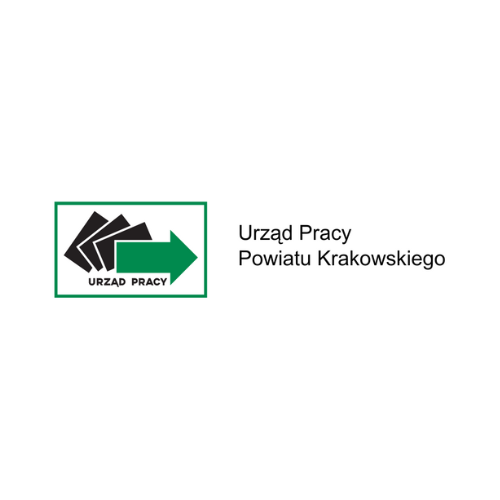 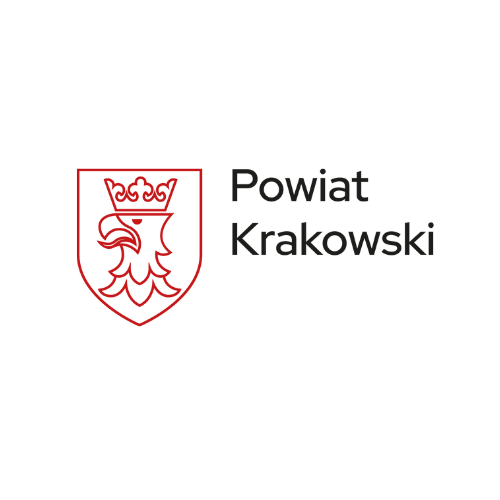 Dominujące zawody
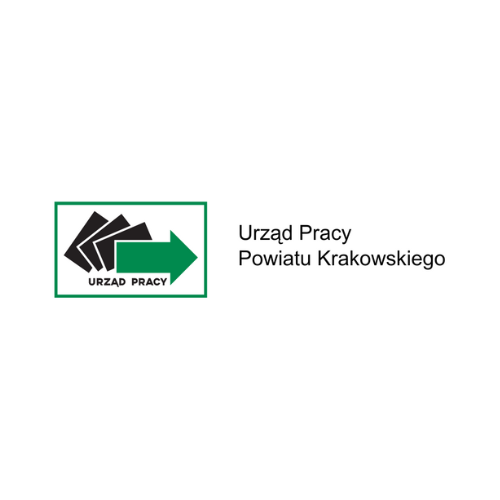 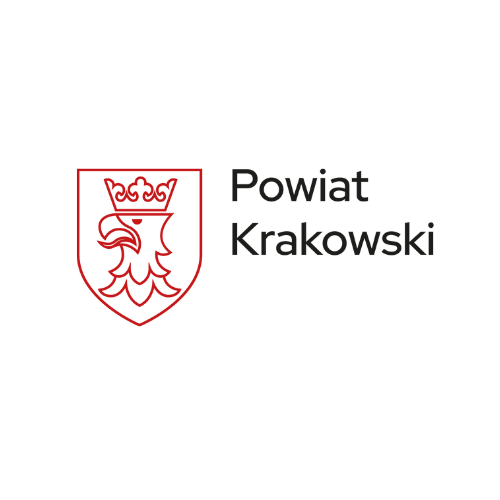 Dominujące zawody
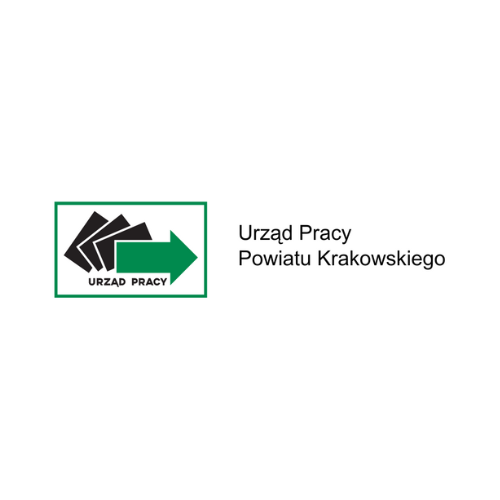 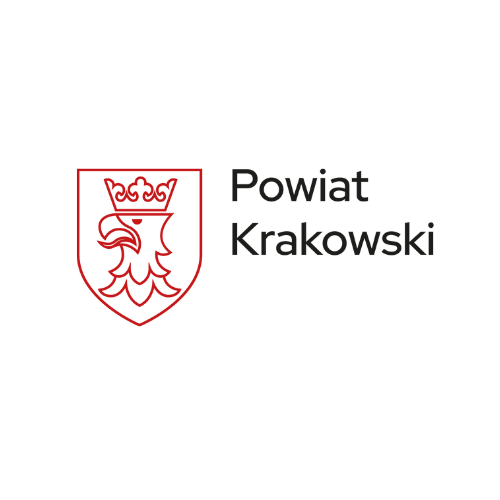 Obsługa formalna dotycząca Cudzoziemców
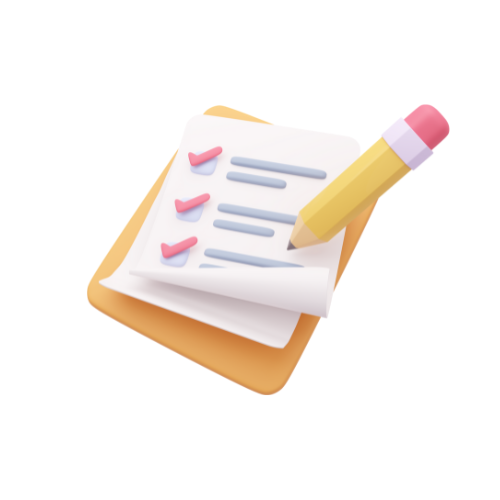 7 412 raportów
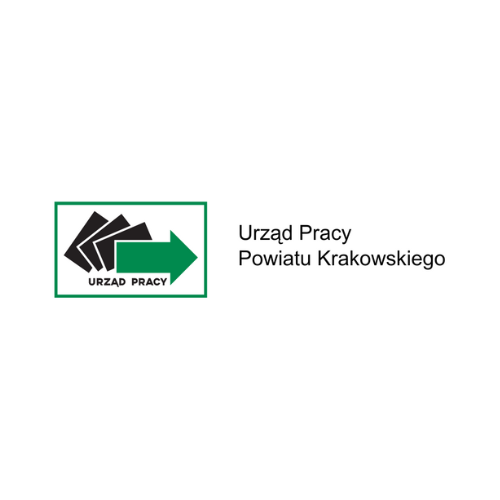 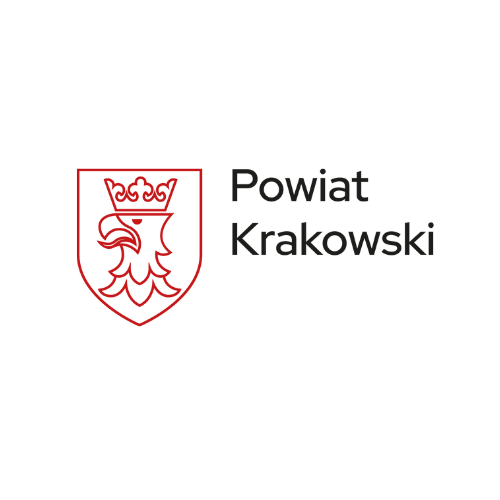 KRAJOWY FUNDUSZ SZKOLENIOWY
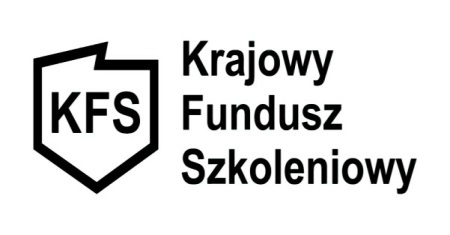 Finansowanie działań na rzecz kształcenia ustawicznego pracodawców i pracowników
Limit 2024 – 2 430,1 tys. zł
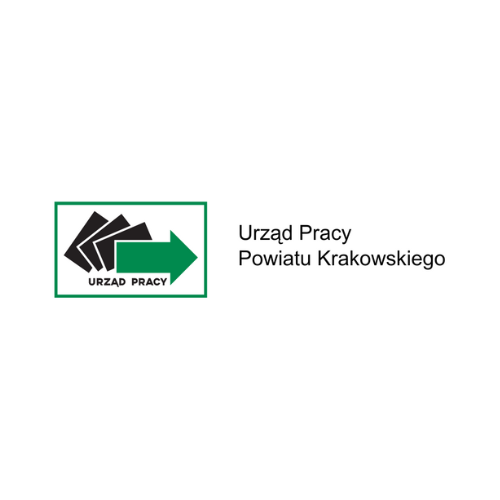 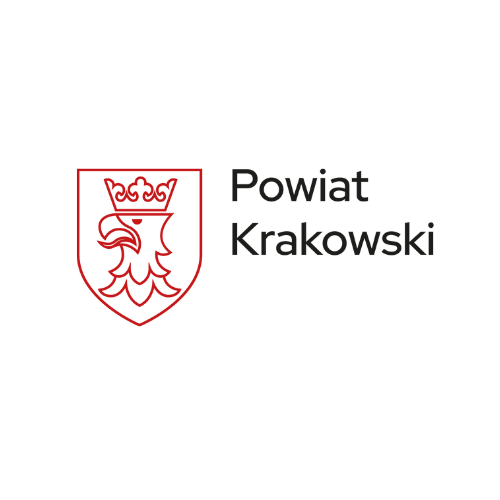 KRAJOWY FUNDUSZ SZKOLENIOWY
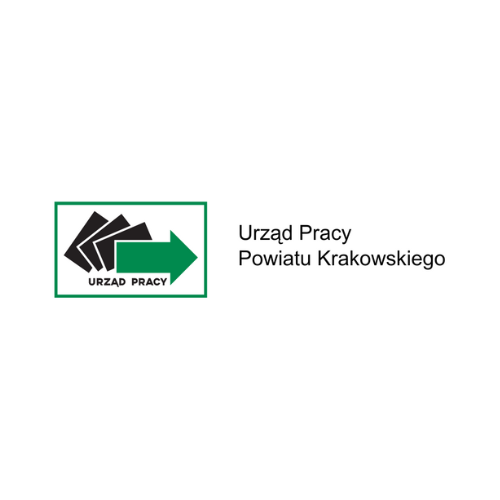 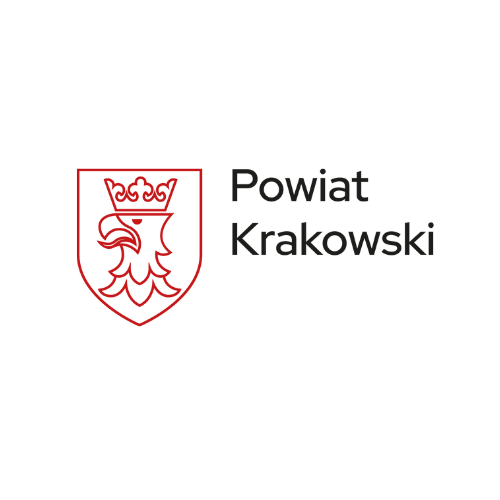 Projekty
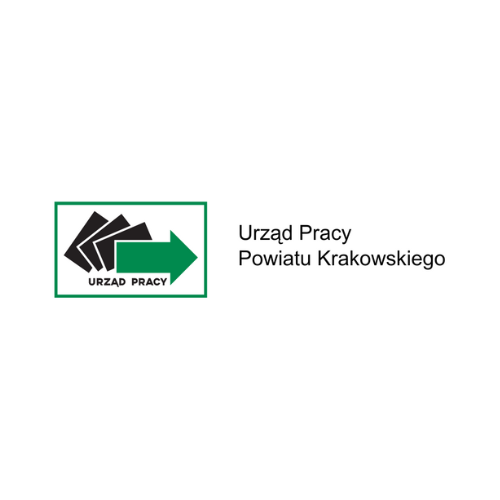 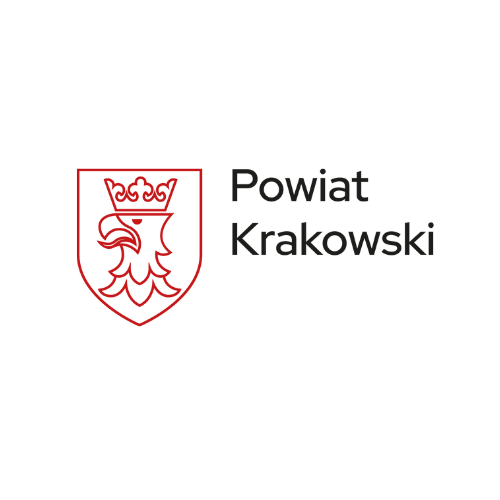 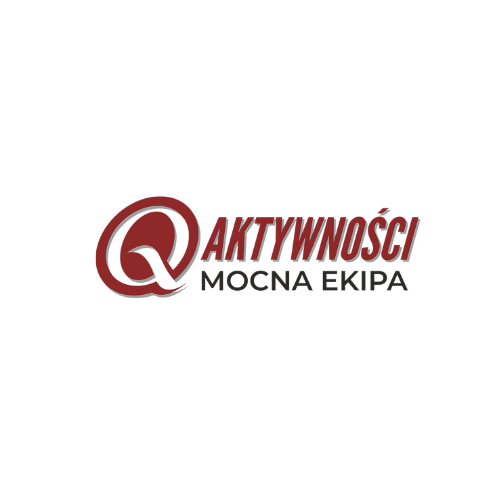 QAKTYWNOŚCI - MOCNA EKIPA
Cel projektu
udzielenie kompleksowego wsparcia osobom bezrobotnym z terenu powiatu krakowskiego prowadzącego do poprawy zdolności zatrudnienia oraz zwiększenia ich aktywności zawodowej
Okres realizacji projektu: 
sierpień 2023 – czerwiec 2024
WARTOŚĆ REALIZACJI PROJEKTU W 2024 1 831 538,31 zł
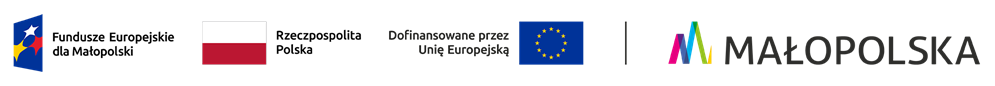 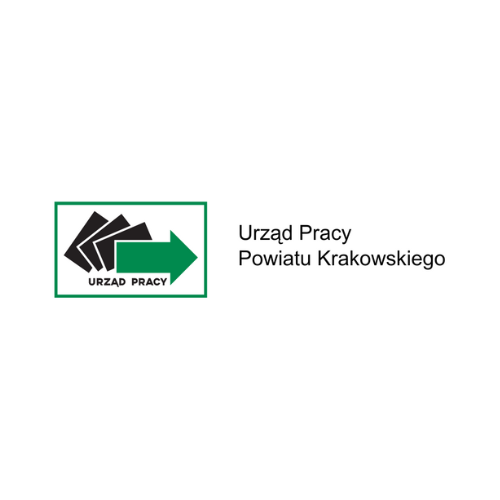 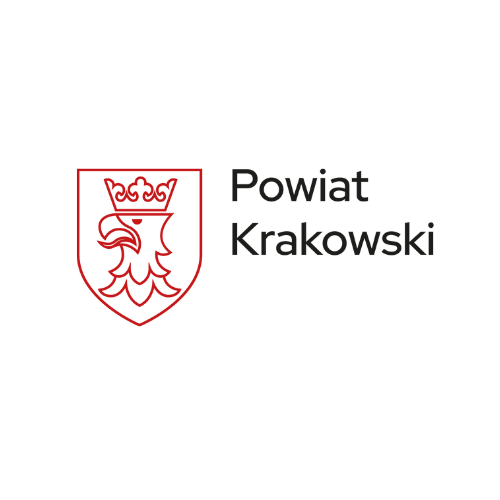 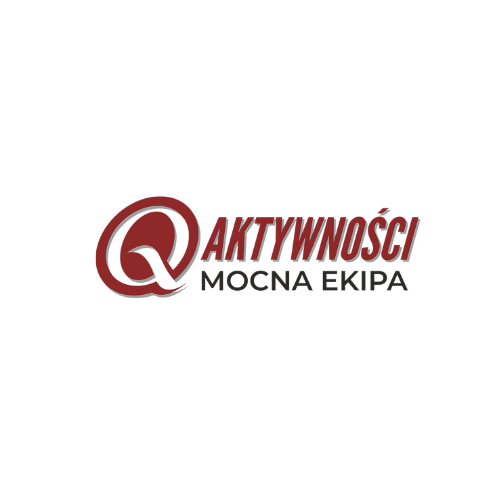 QAKTYWNOŚCI - MOCNA EKIPA II
Cel projektu
udzielenie kompleksowego wsparcia osobom bezrobotnym z terenu powiatu krakowskiego prowadzącego do poprawy zdolności zatrudnienia oraz zwiększenia ich aktywności zawodowej
Okres realizacji projektu: 
 luty 2024 – czerwiec 2025
WARTOŚĆ REALIZACJI PROJEKTU W 2024 10 057 117,78 zł
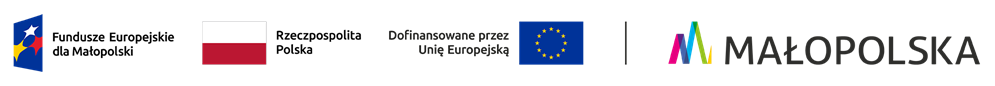 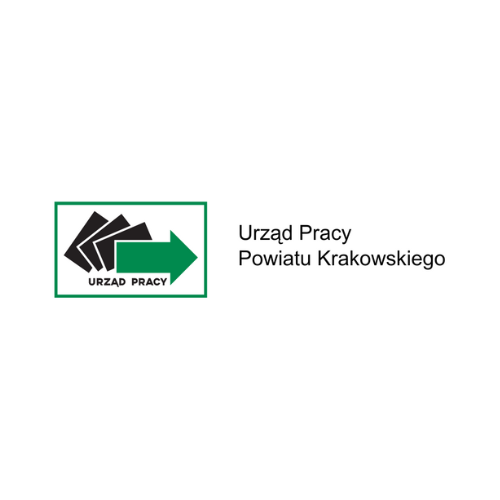 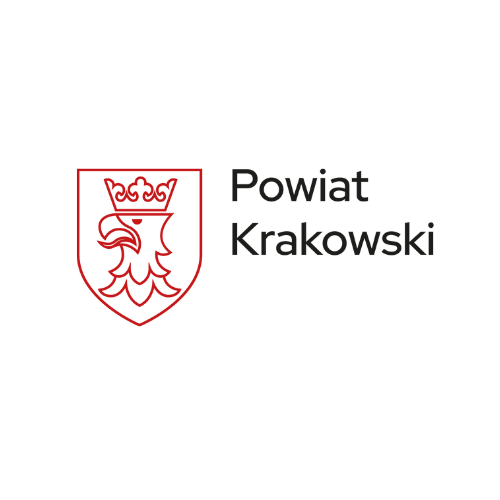 Wartość wydatków kwalifikowanych przeznaczonych na realizację Gwarancji dla młodzieży w 2024 r.:  
Wartość wydatków kwalifikowanych przeznaczonych na działania przyczyniające się do zwiększenia ekologicznych (zielonych) umiejętności i tworzenia zielonych miejsc pracy w 2024 r.:

Wartość wydatków kwalifikowanych przeznaczonych na wsparcie osób długotrwale bezrobotnych w 2024 r.:
4 575 646,49 zł
790 296,57 zł
3 626 629,56 zł
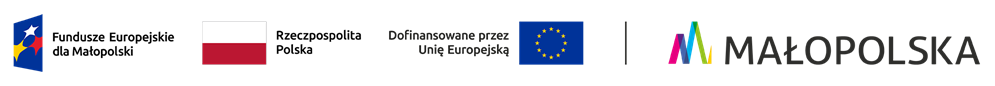 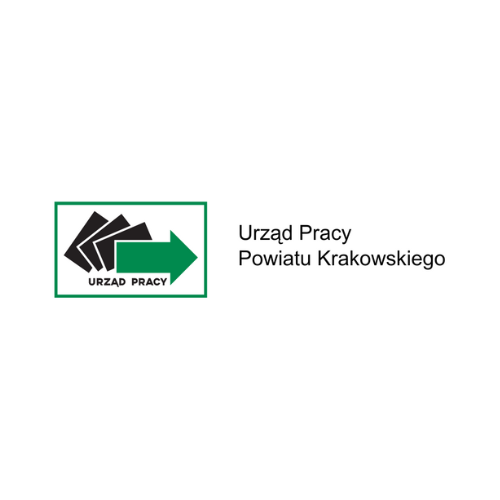 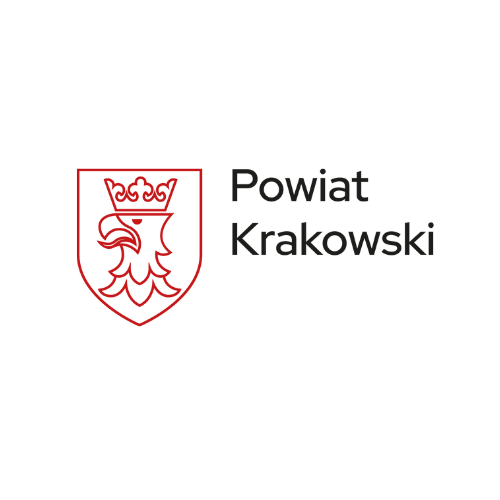 Wiosna na rynku pracy – Partnerstwo na rzecz Osób Młodych
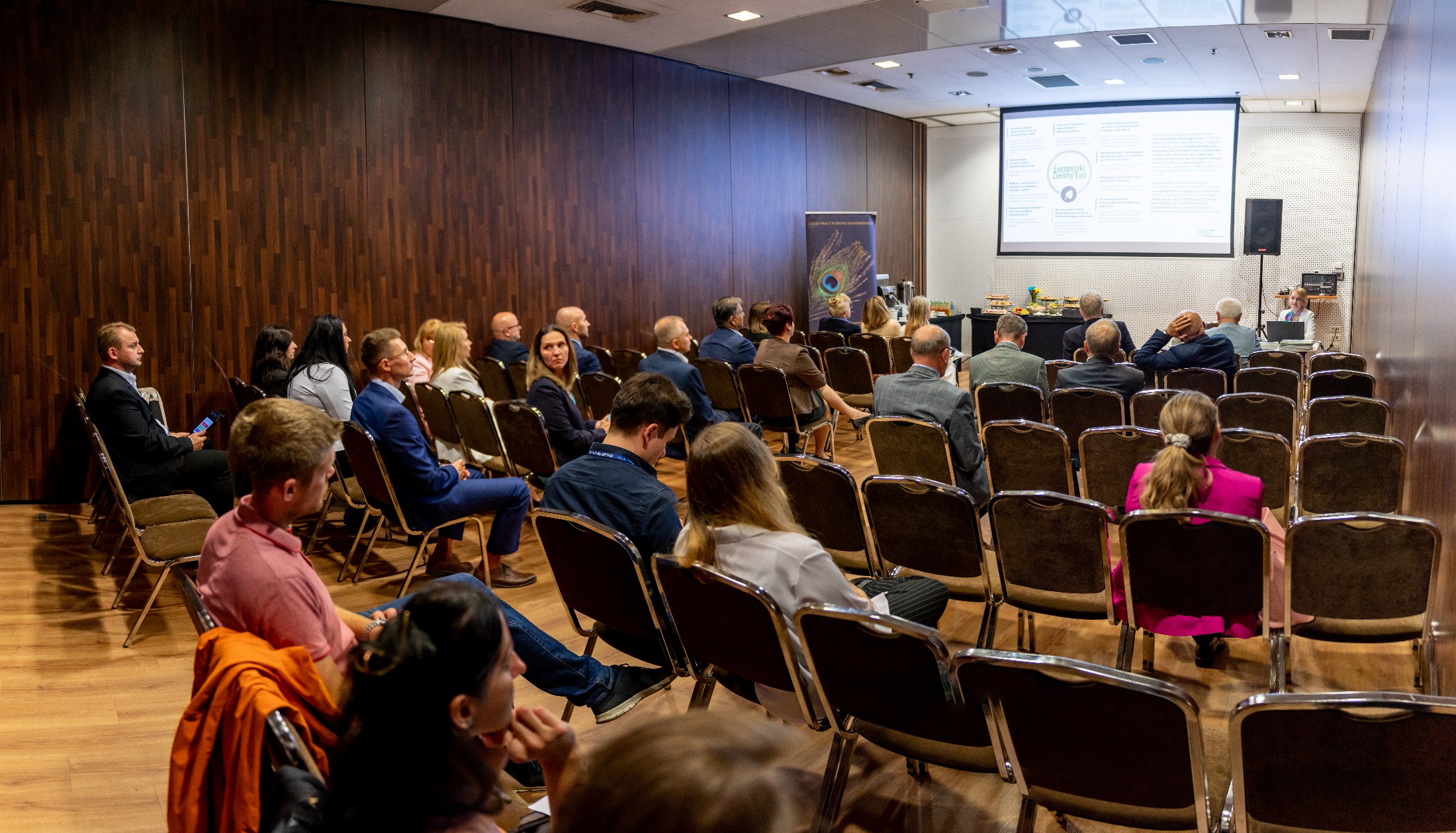 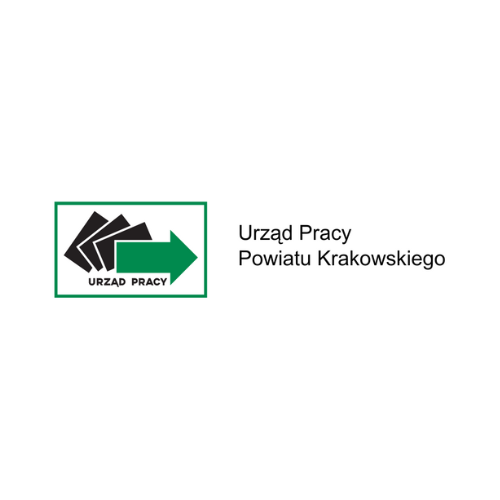 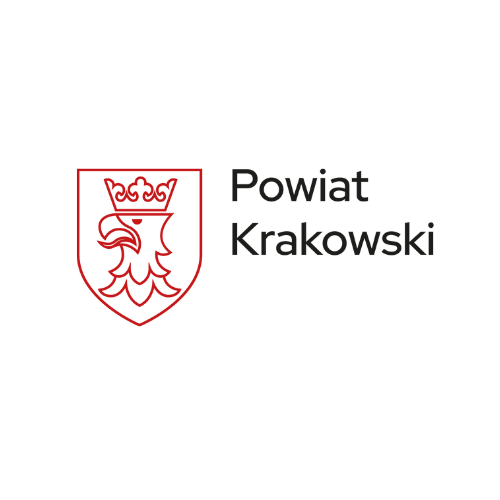 Partnerstwo na rzecz Osób Młodych
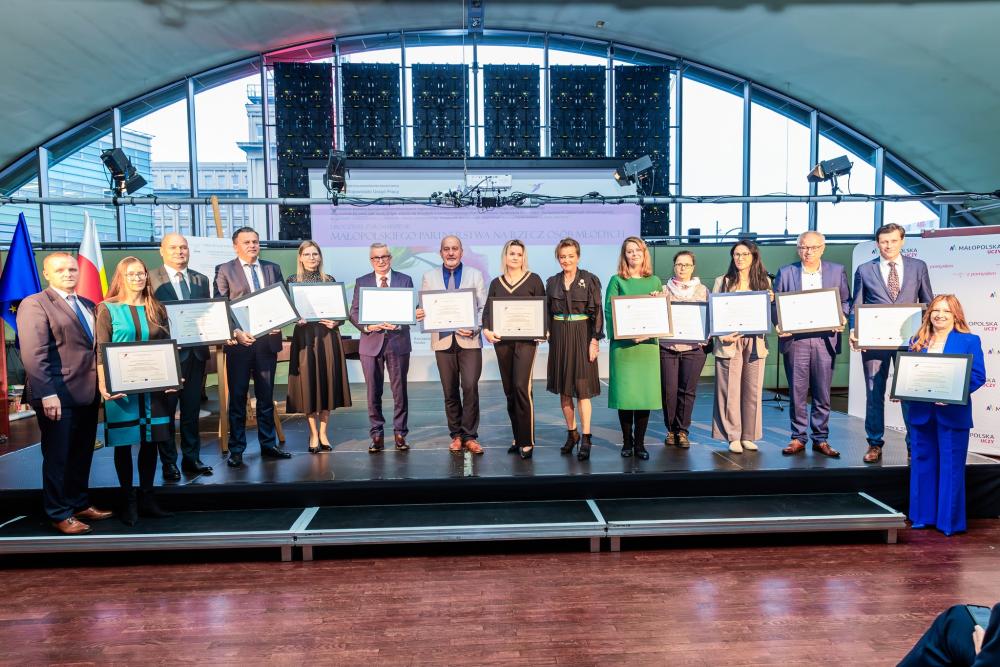 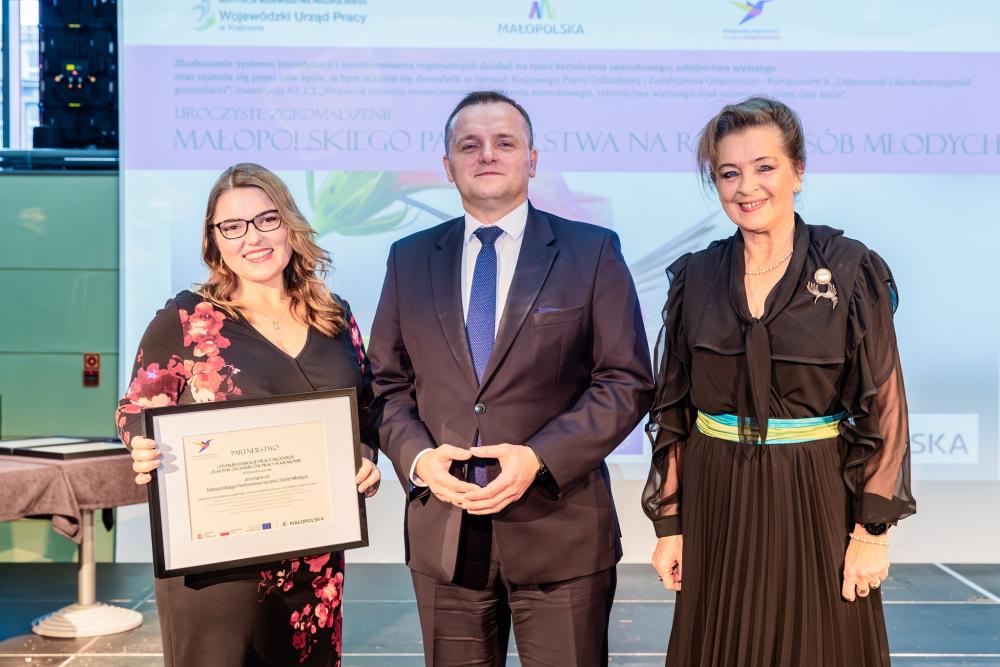 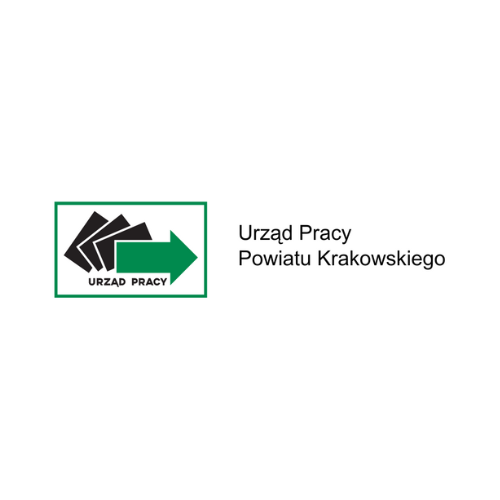 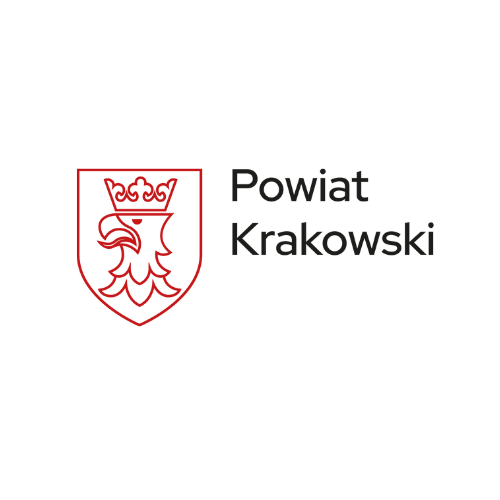 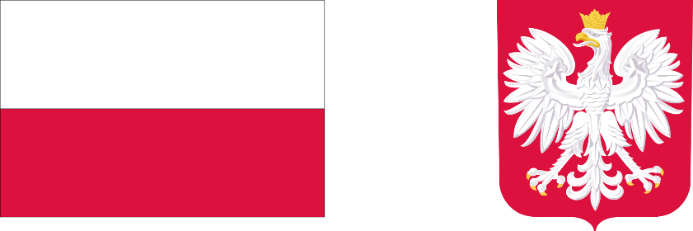 Małopolski Program Regionalny
FIRMA +1
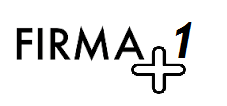 Cel projektu
pomoc w zatrudnieniu pracowników dla mikro i małych przedsiębiorców oraz osób samozatrudnionych
Okres realizacji projektu: 
styczeń 2023 – grudzień 2024
WARTOŚĆ REALIZACJI PROJEKTU W 2024 360 000,00 zł
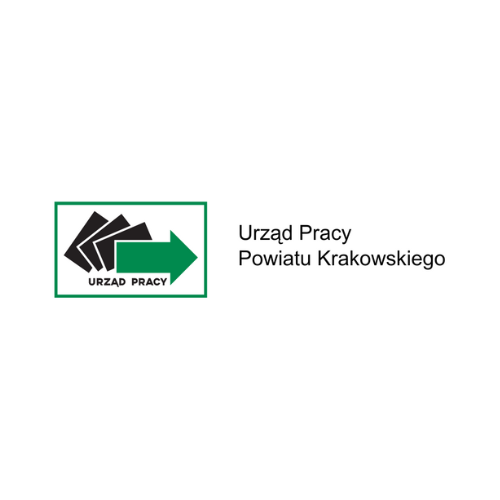 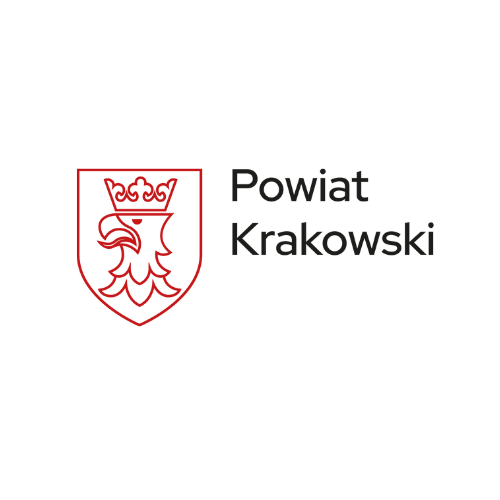 EKSPRES PRACA – PUNKT AKTYWIZACJI I TRENINGU
Projekt pilotażowy
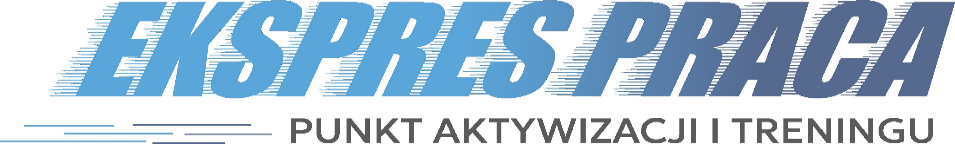 Cel projektu
utworzenie ośrodka zintegrowanej pomocy ukierunkowanej na wspieranie aktywności zawodowej osób młodych mieszkańców powiatu krakowskiego i miasta Krakowa
Okres realizacji projektu: 
wrzesień 2023 – grudzień 2024
WARTOŚĆ REALIZACJI PROJEKTU W 2024 713 000,00 zł
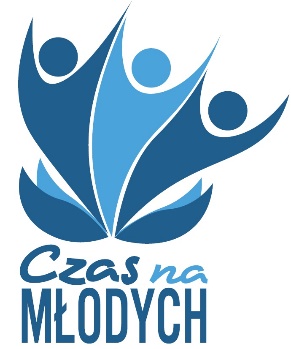 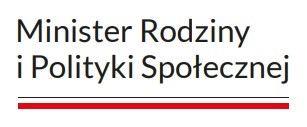 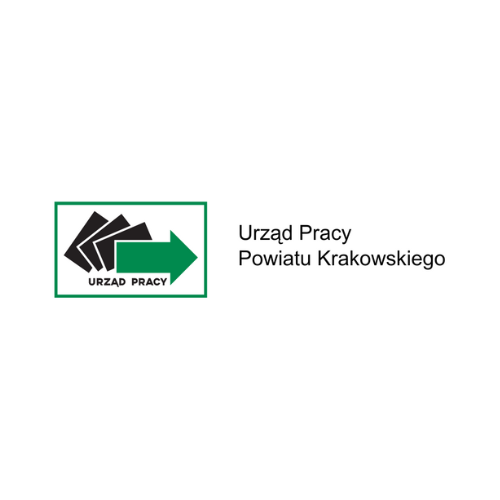 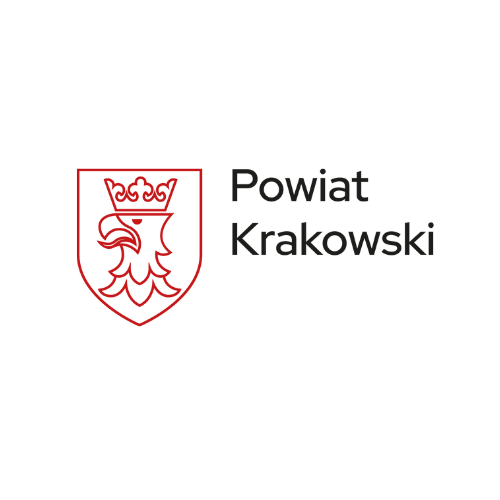 Konferencja 20 lat Funduszy Europejskich
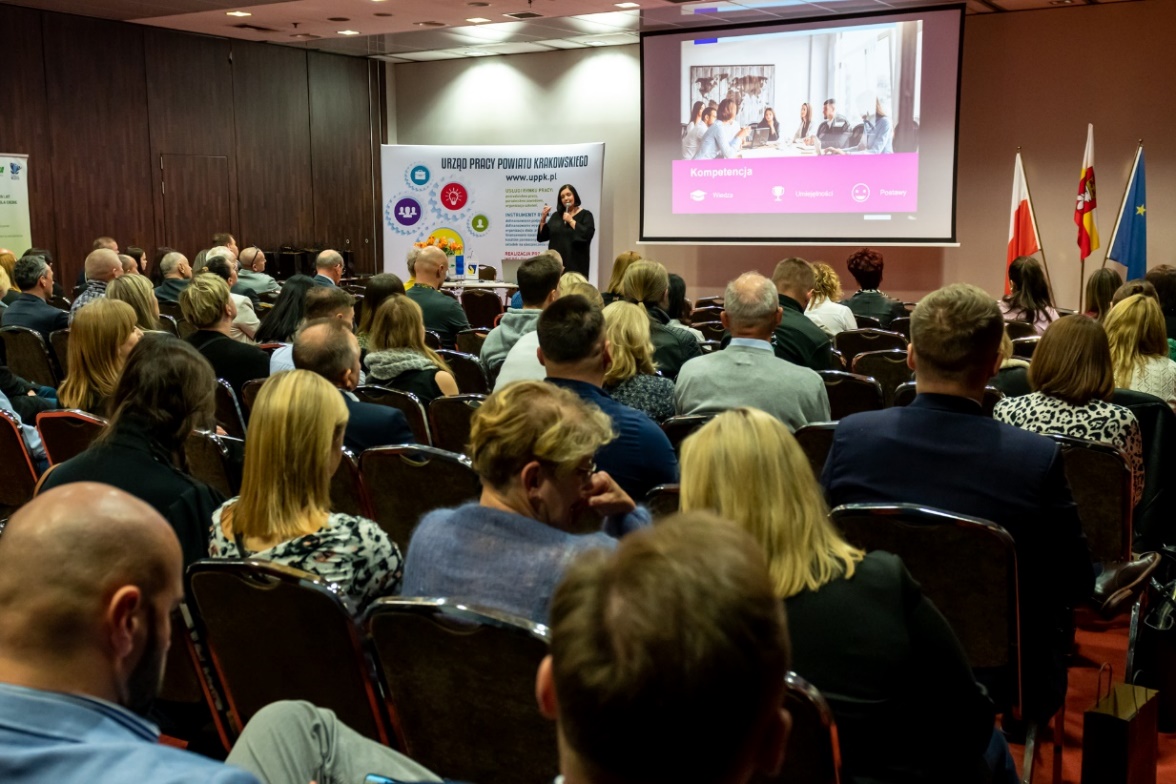 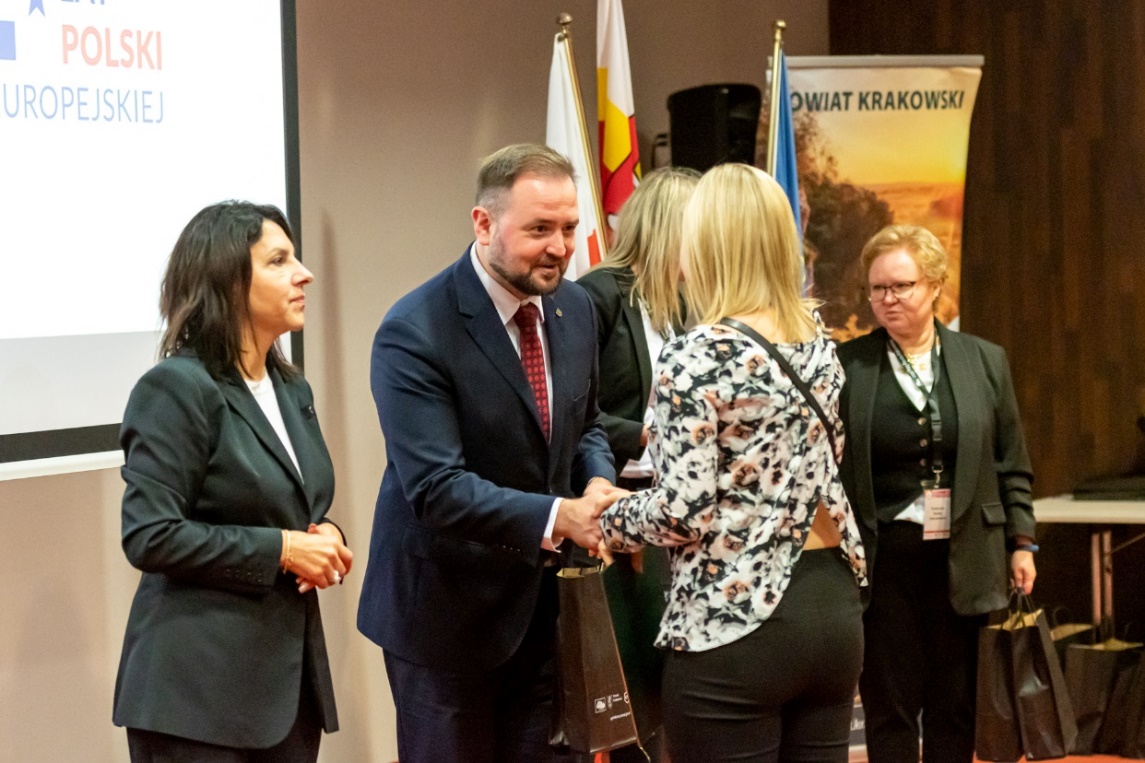 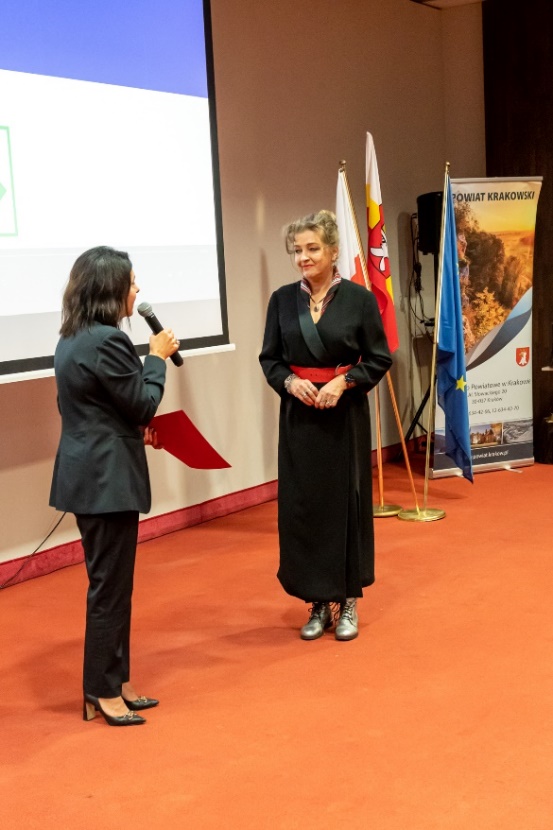 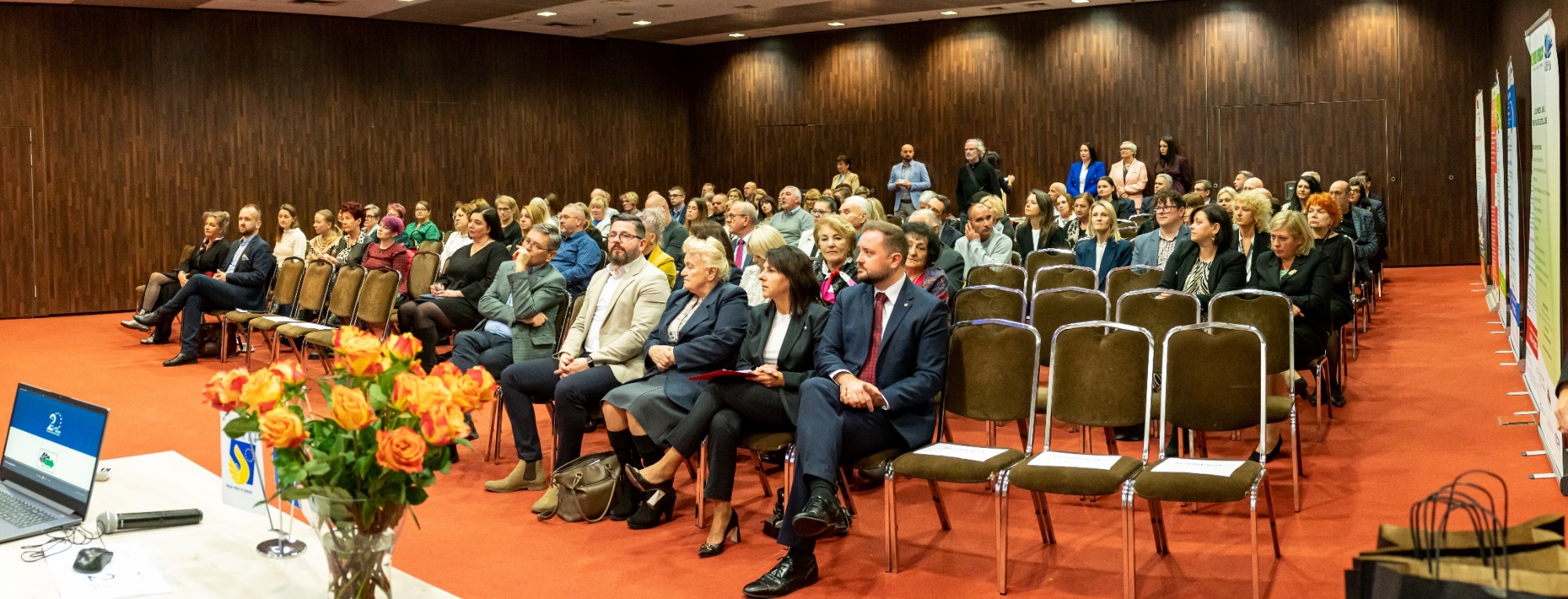 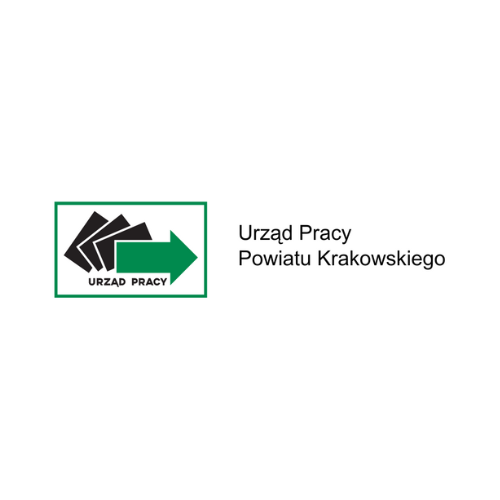 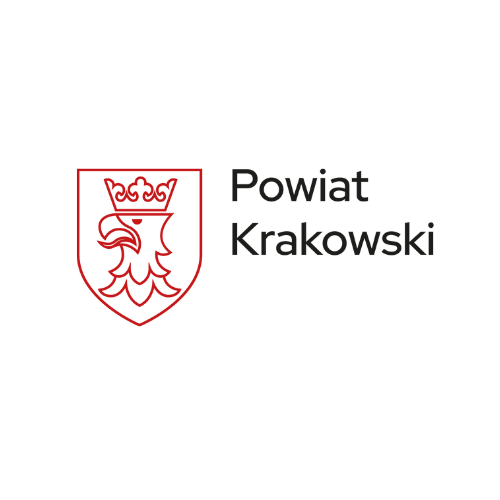 Konferencja "Rynek pracy przyszłości - ewolucja czy rewolucja"
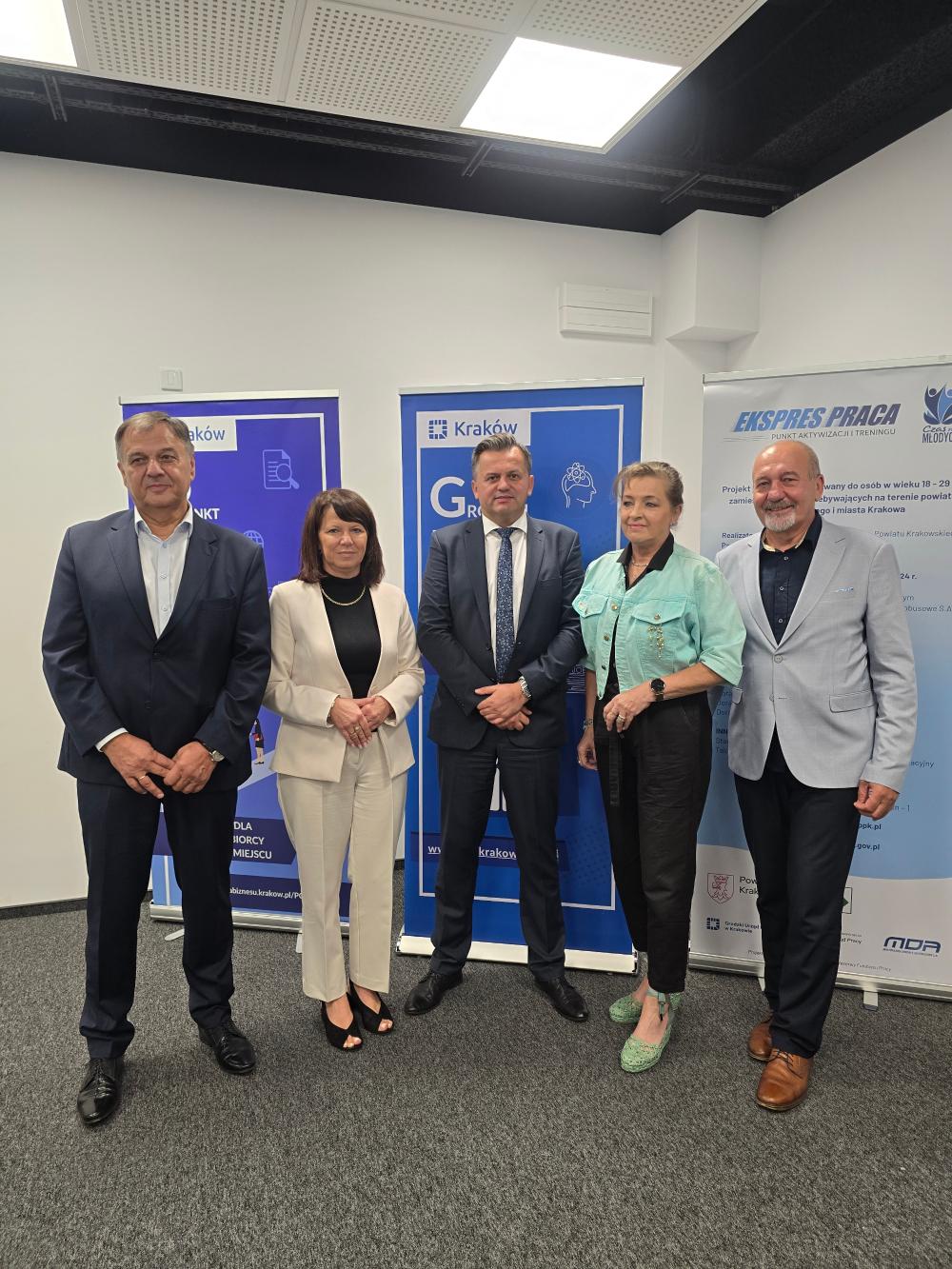 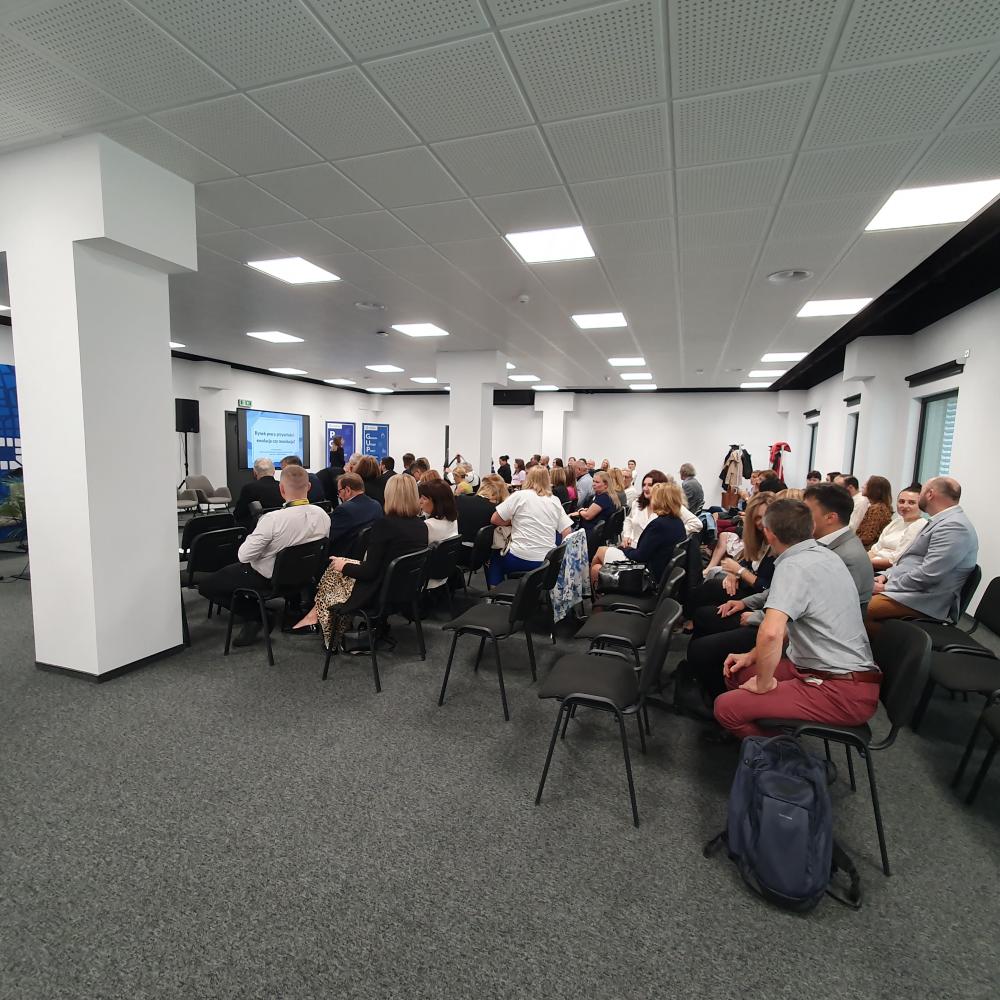 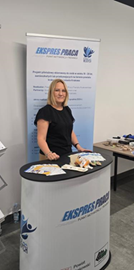 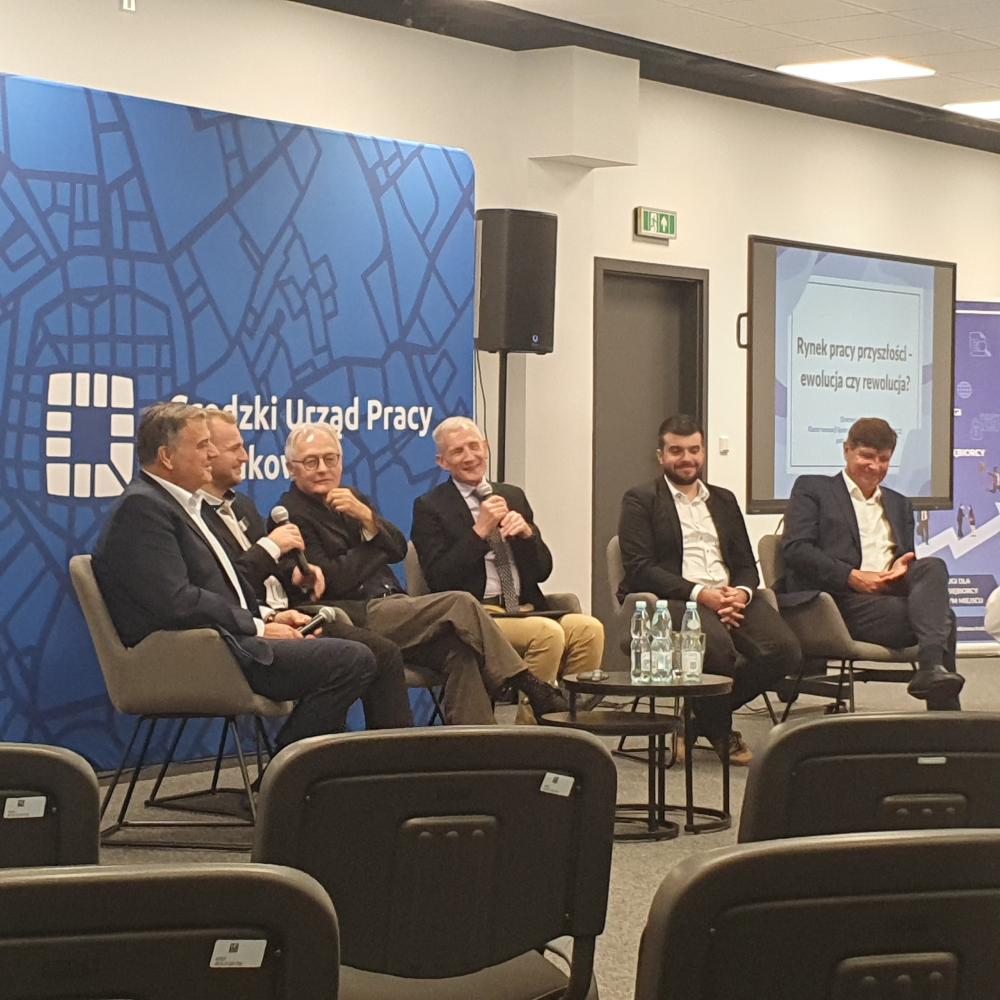 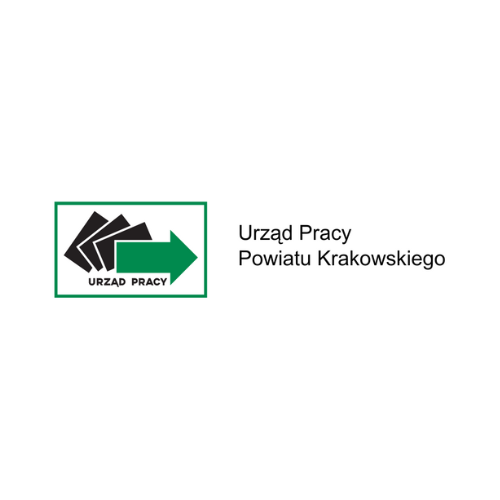 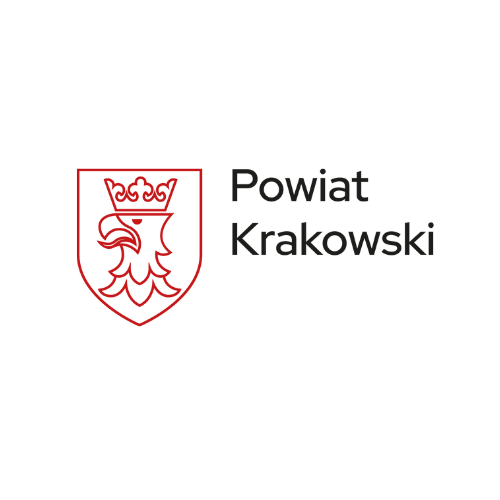 Jubileuszowe spotkanie 20-lecie EURES w Małopolsce i 30-lecie w Polsce
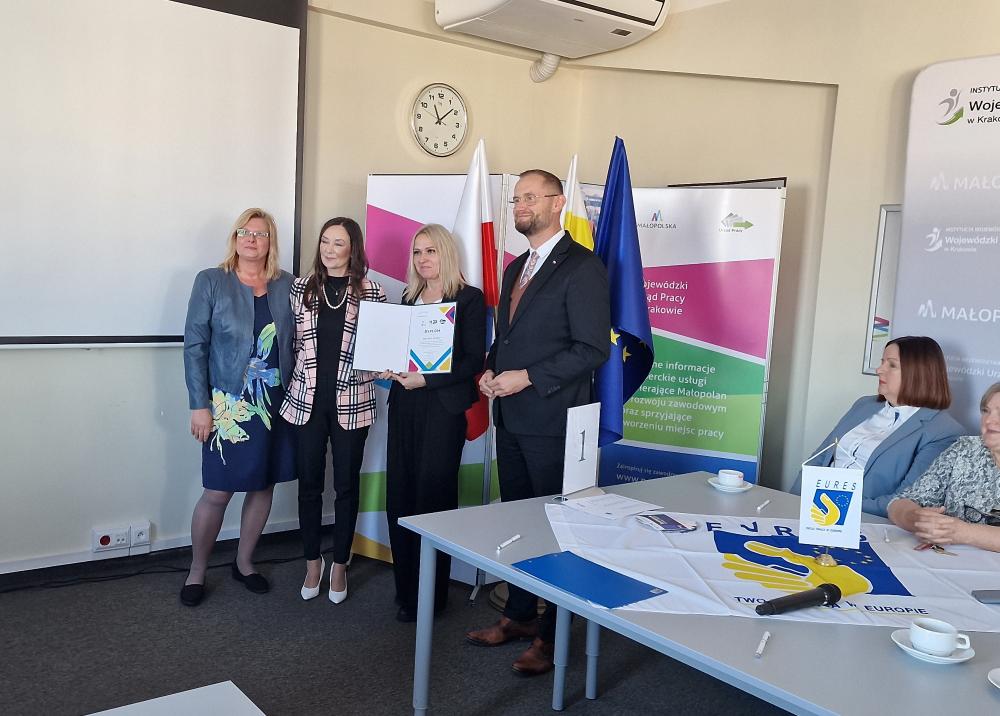 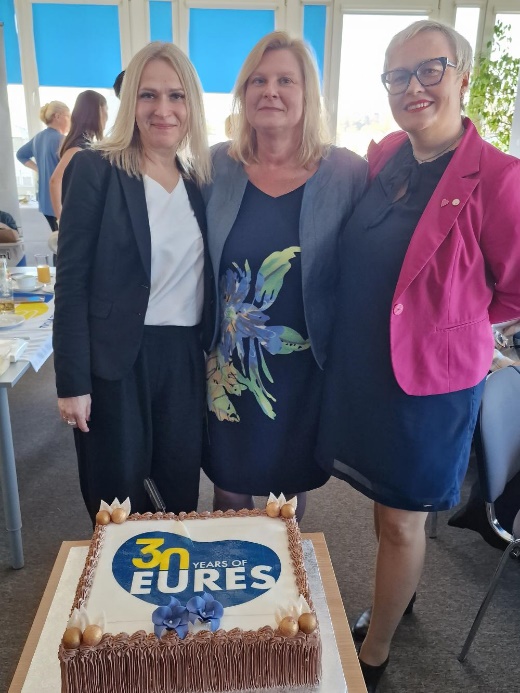 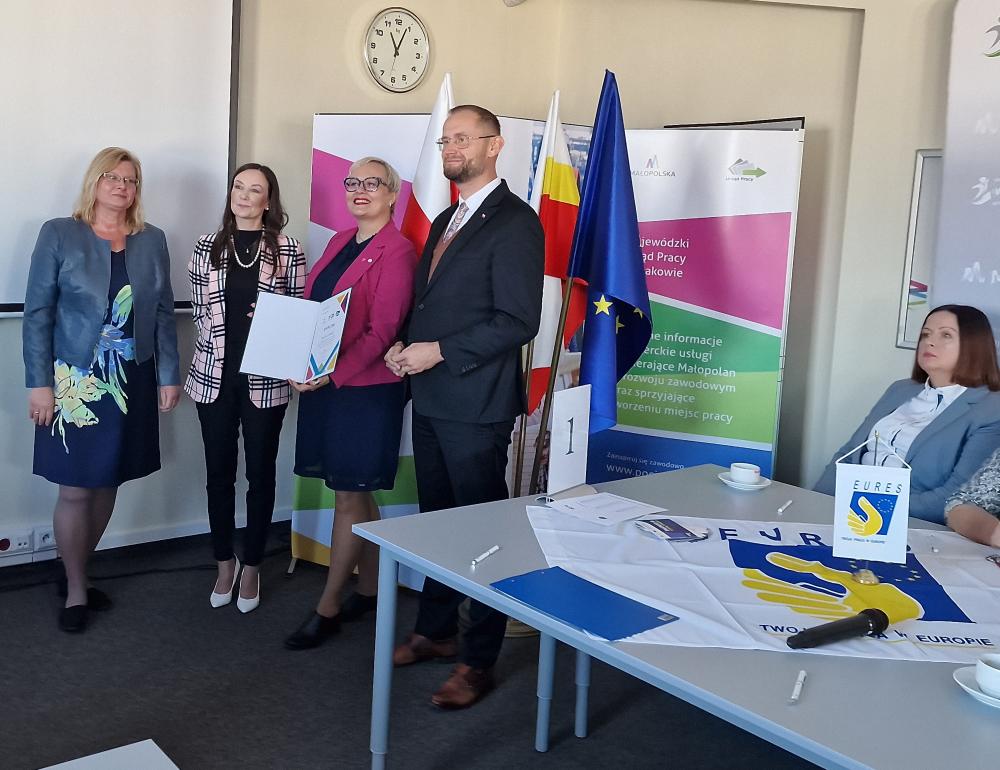 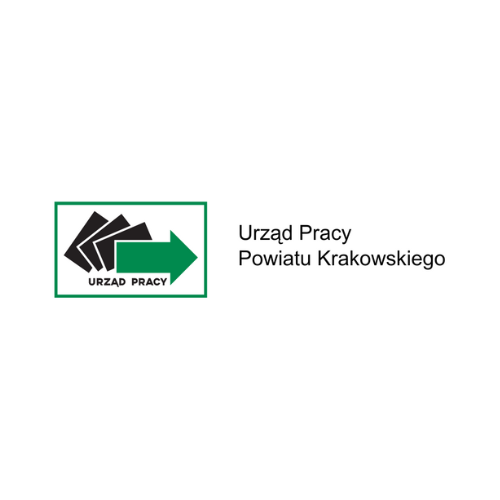 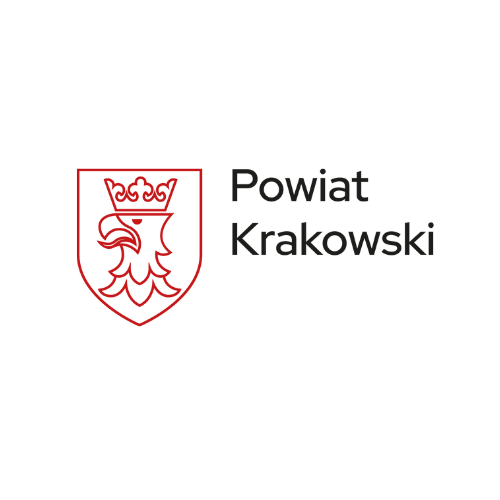 Festiwal Uczelni Małopolska Przyszłości
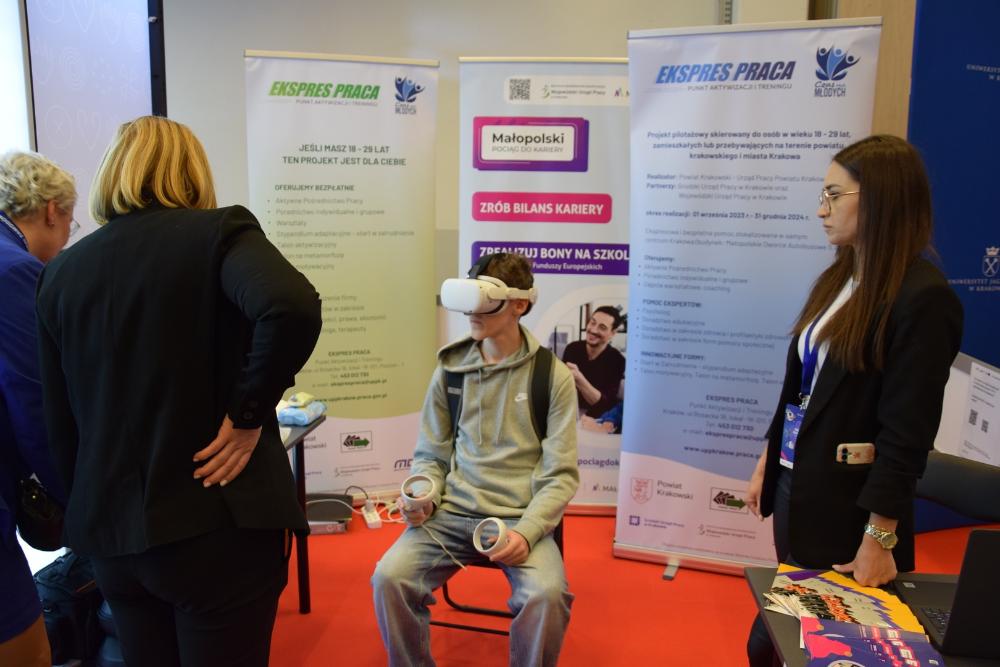 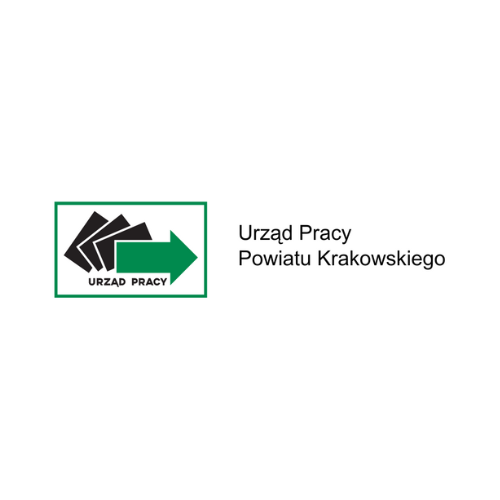 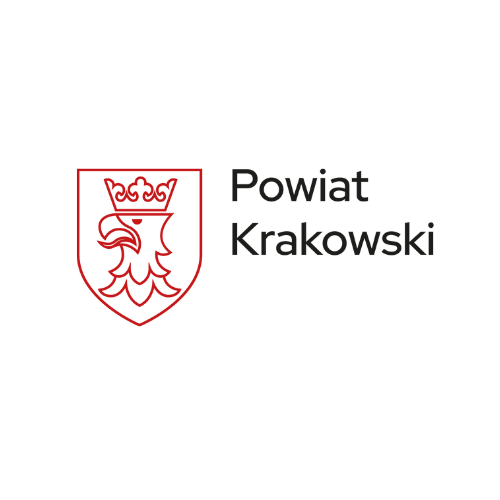 Posiedzenia Powiatowej Rady Rynku Pracy
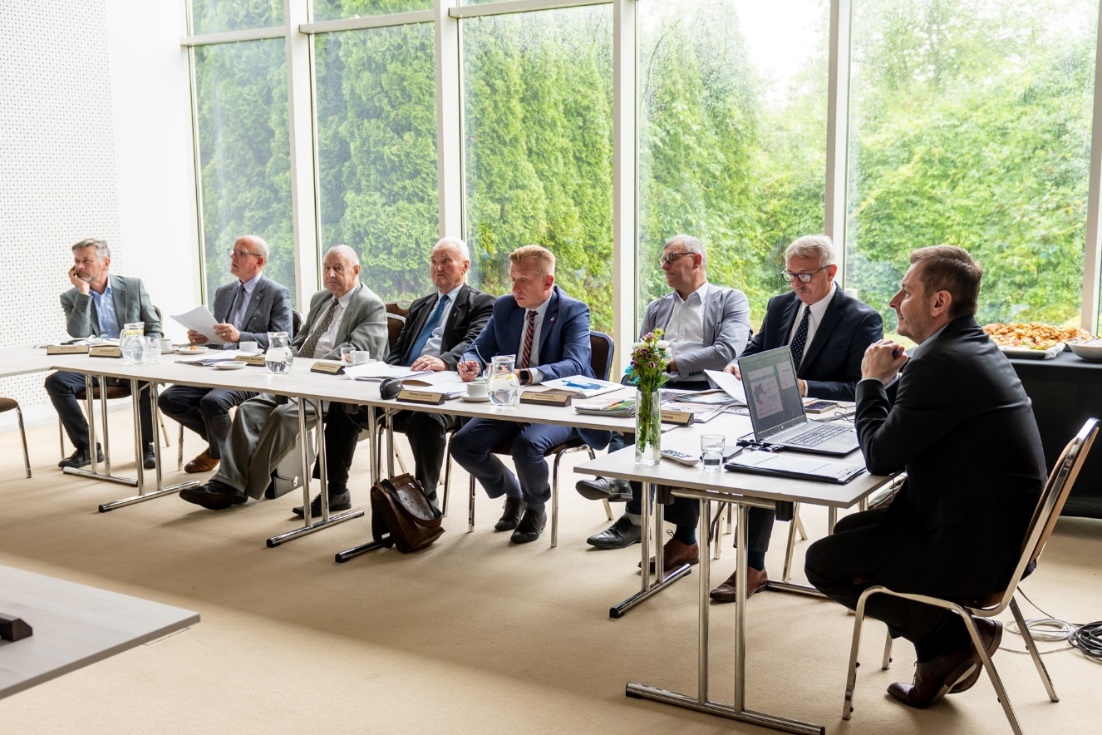 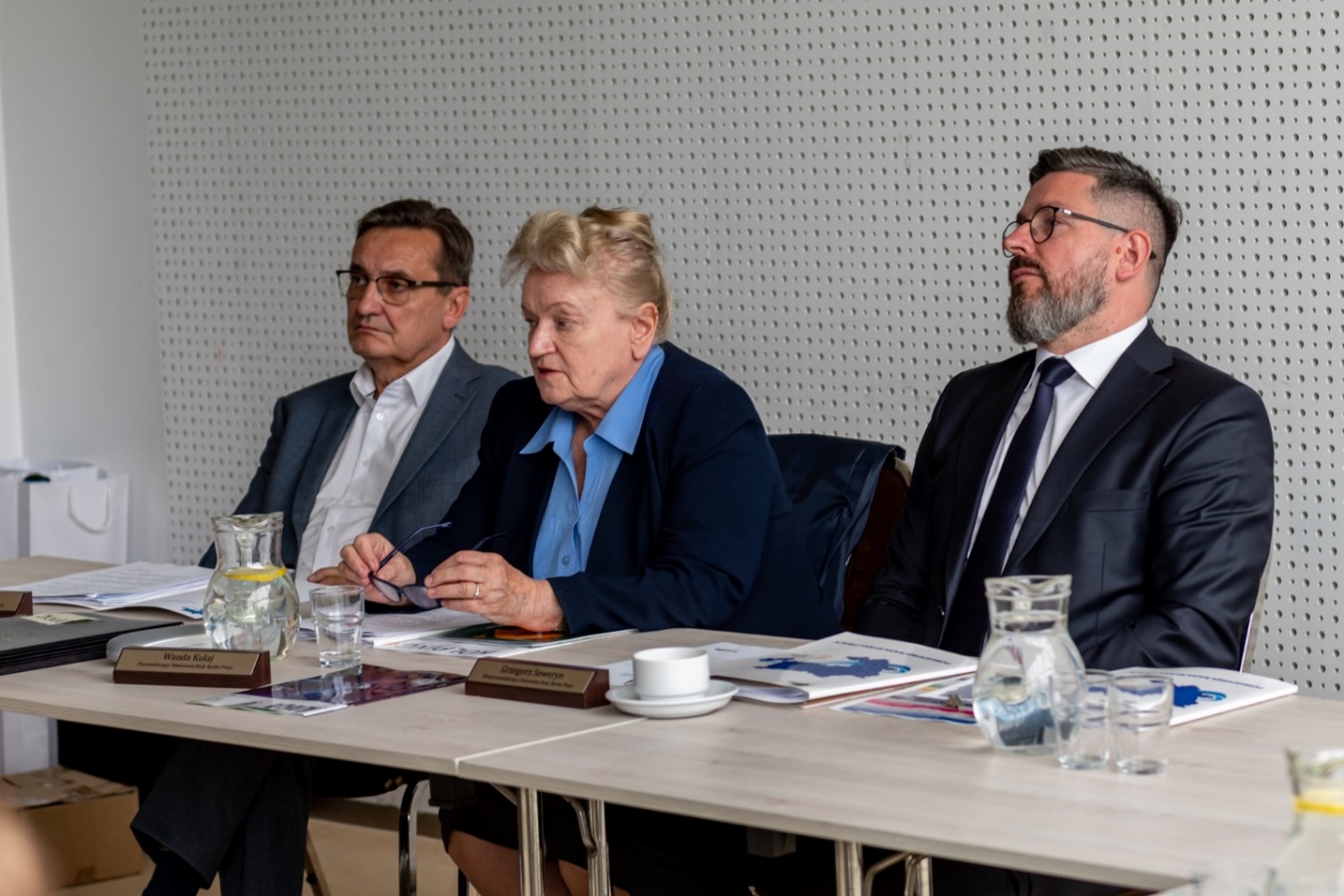 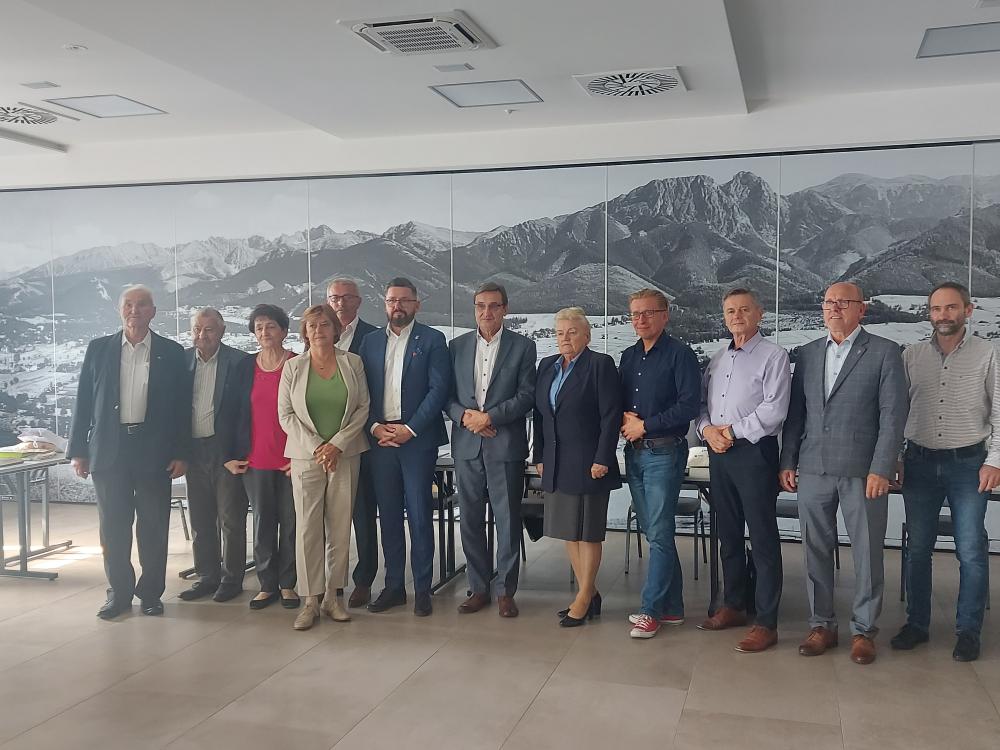 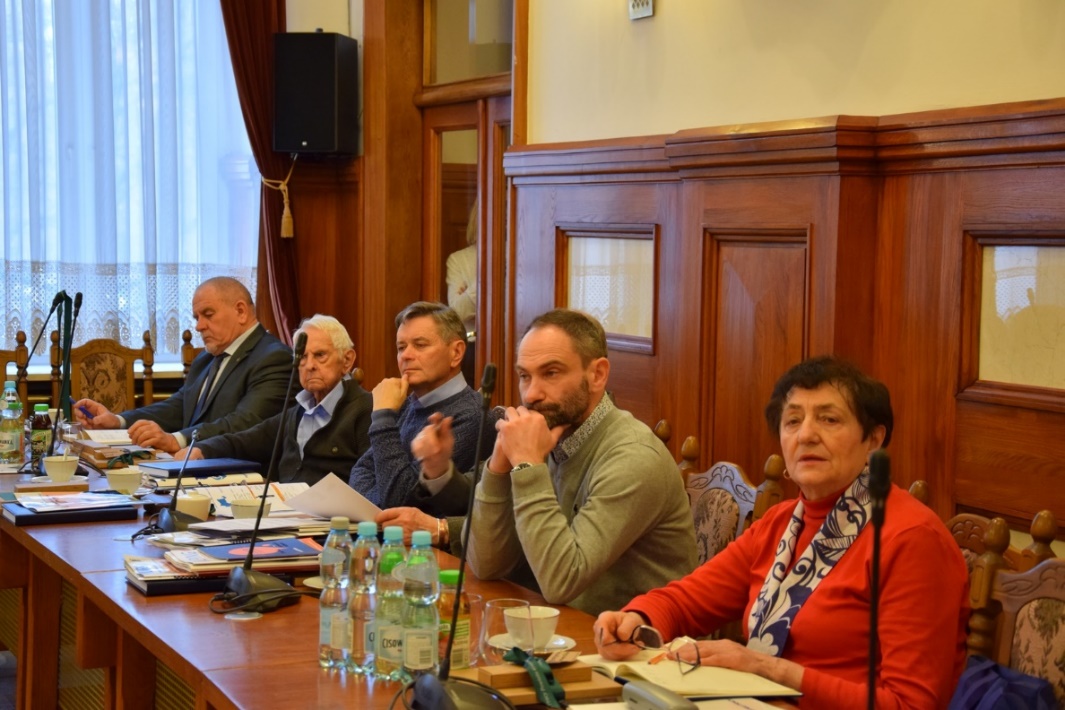 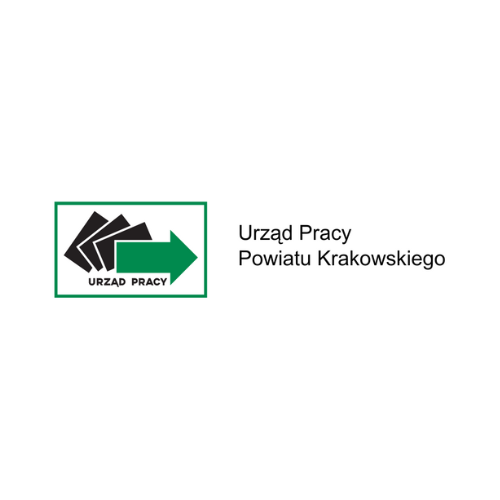 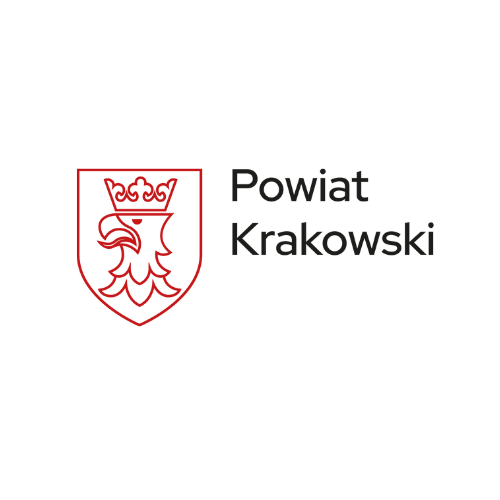 Dziękuję za uwagę